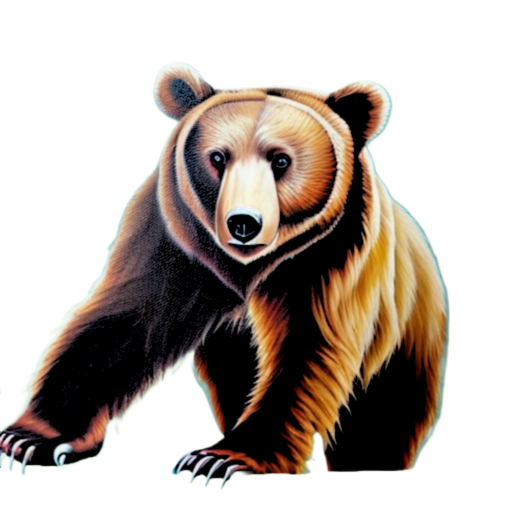 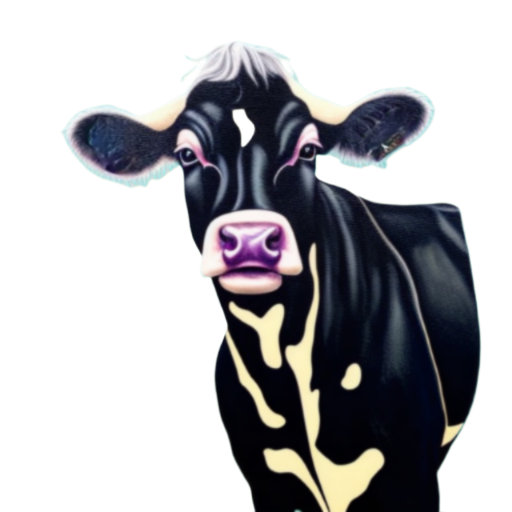 COW
BEAR
MAMMAL
MAMMAL
Makes Milk		Legs
Flying			Fins	
Tail				Feathers
Makes Milk		Legs
Flying			Fins	
Tail				Feathers
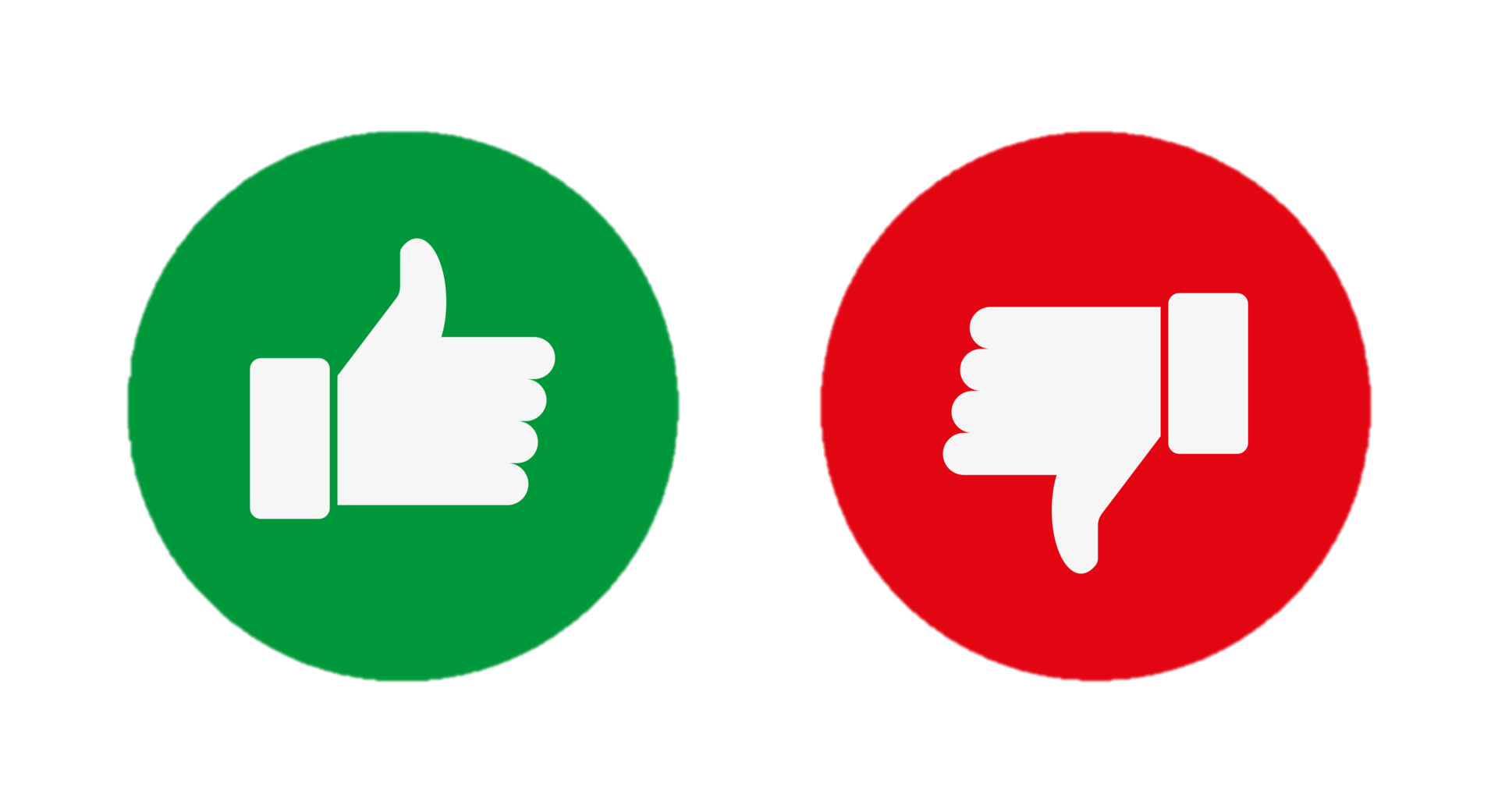 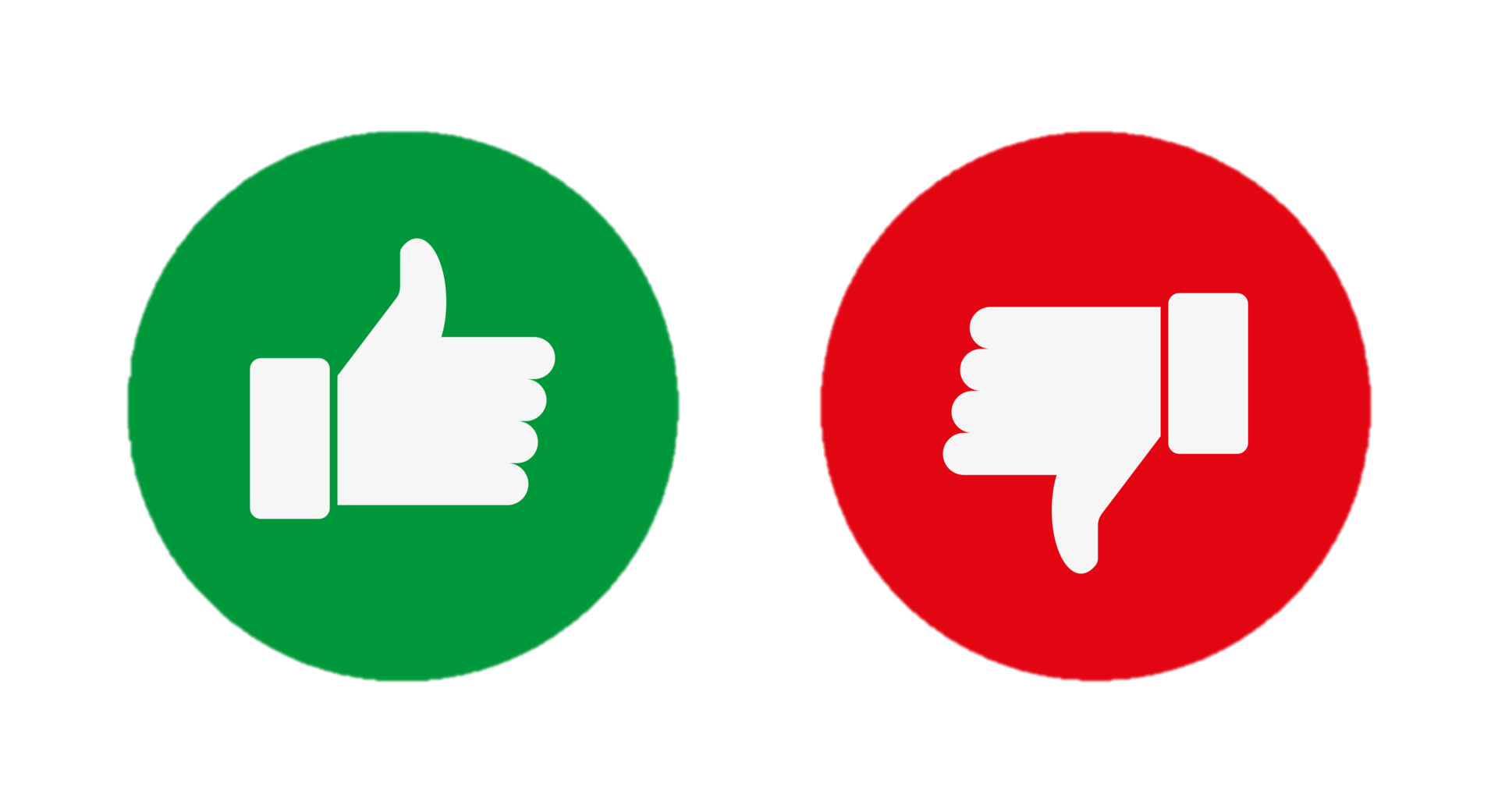 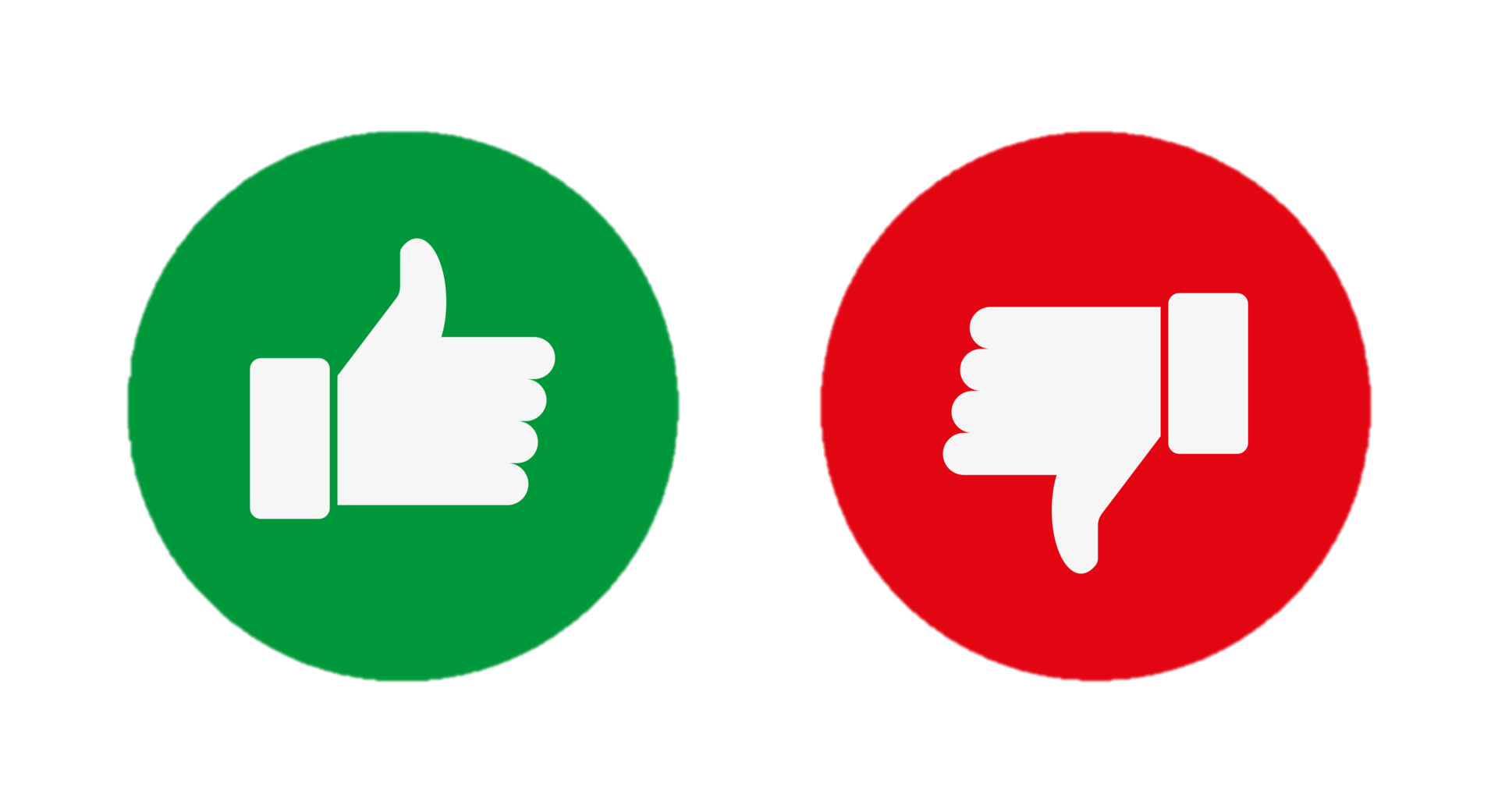 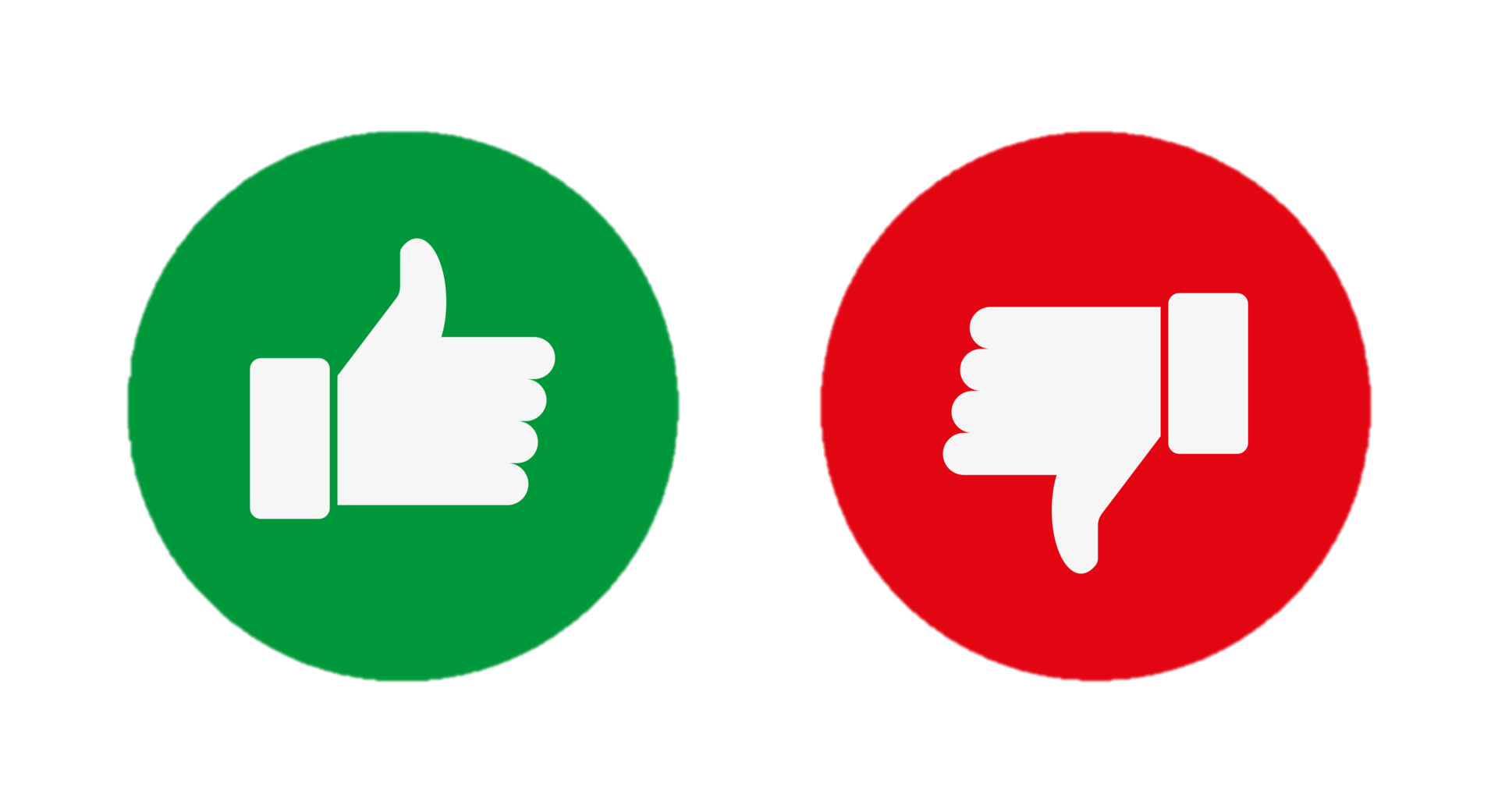 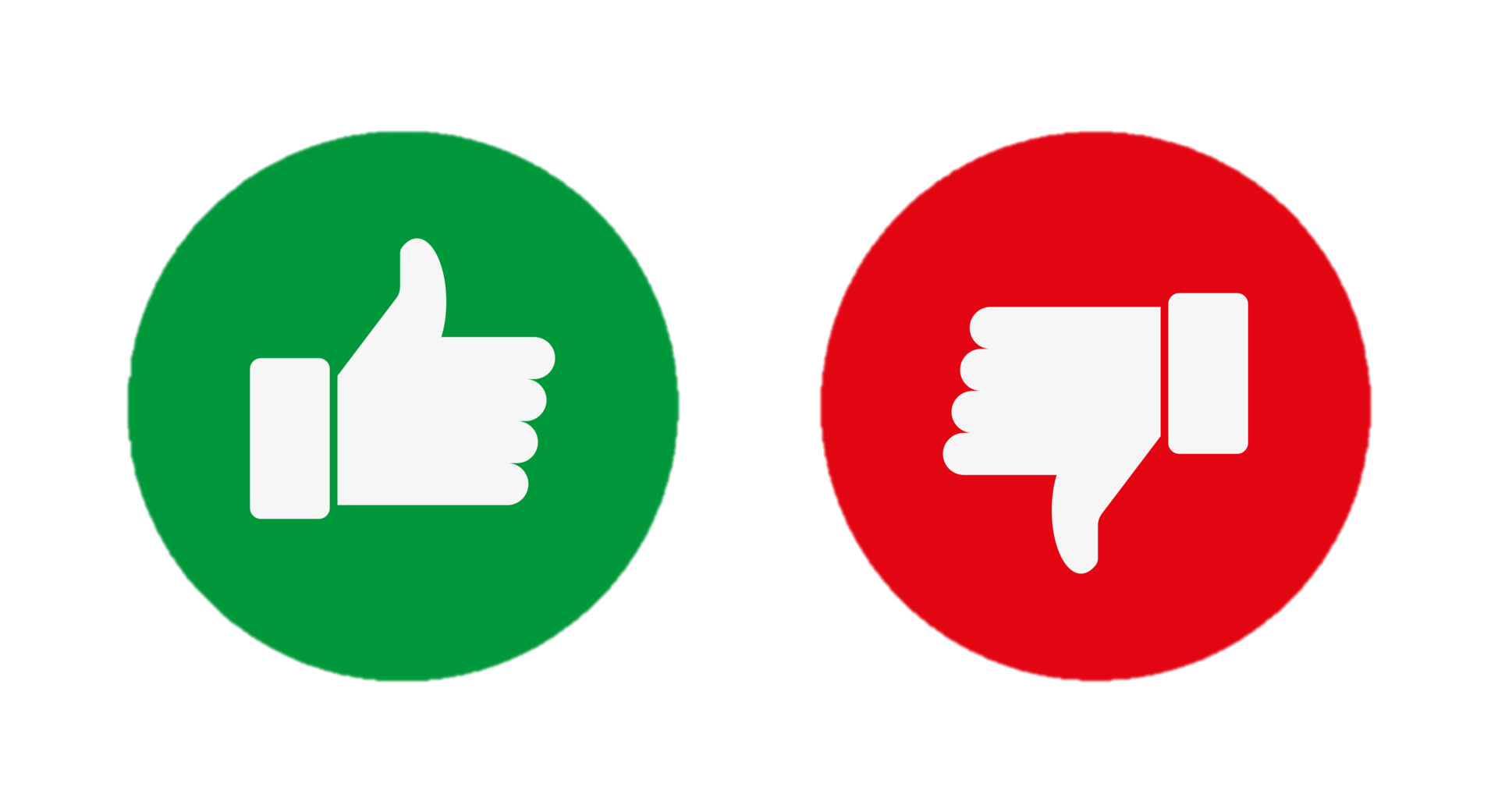 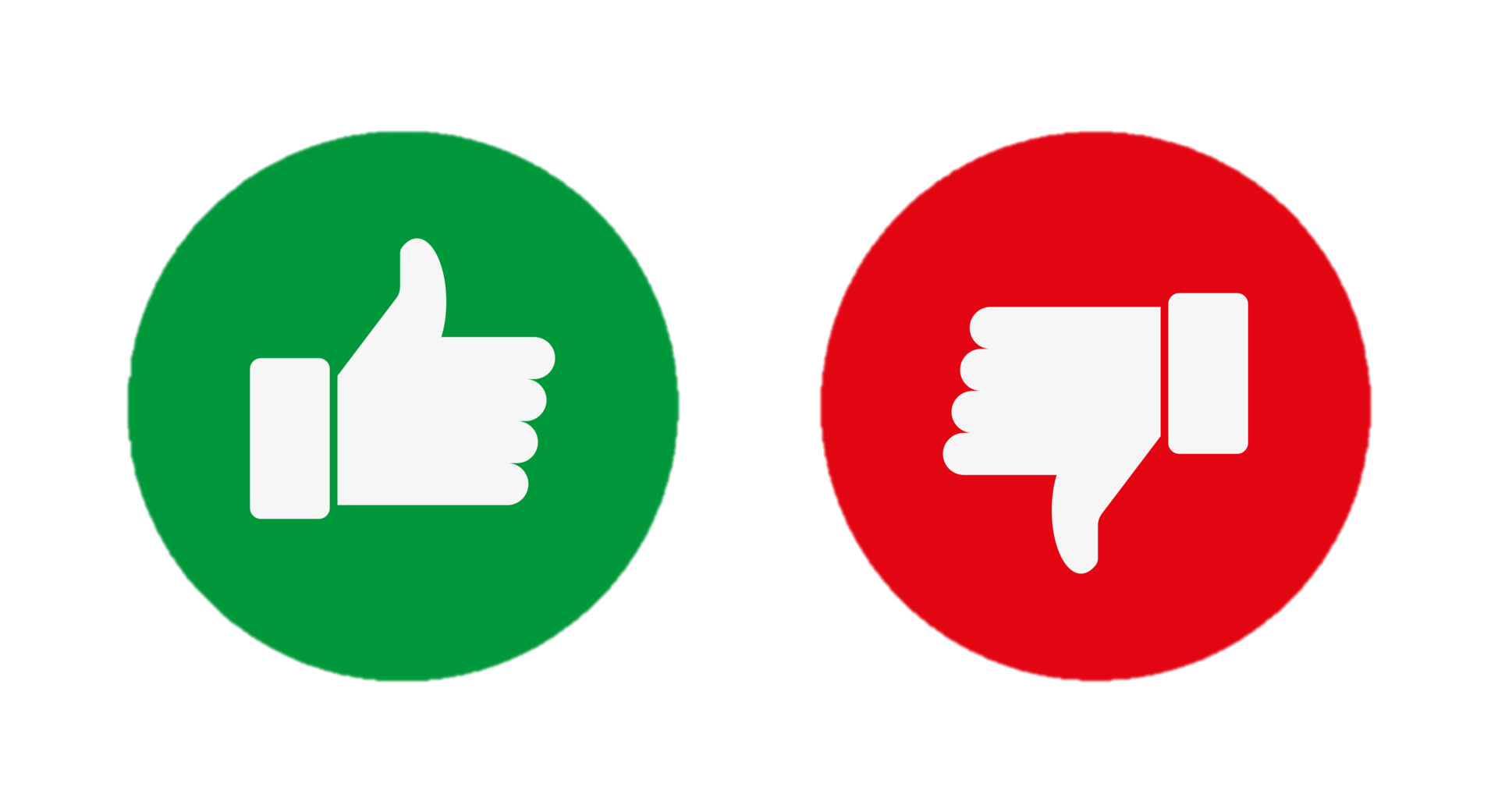 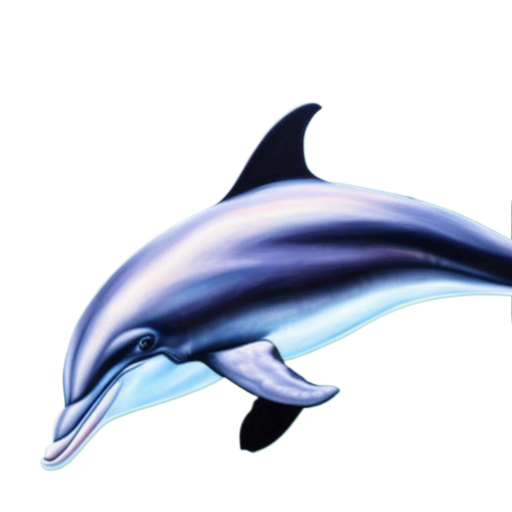 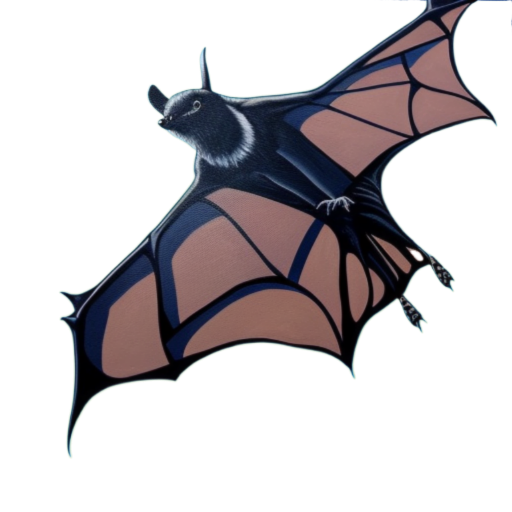 DOLPHIN
BAT
MAMMAL
MAMMAL
Makes Milk		Legs
Flying			Fins	
Tail				Feathers
Makes Milk		Legs
Flying			Fins	
Tail				Feathers
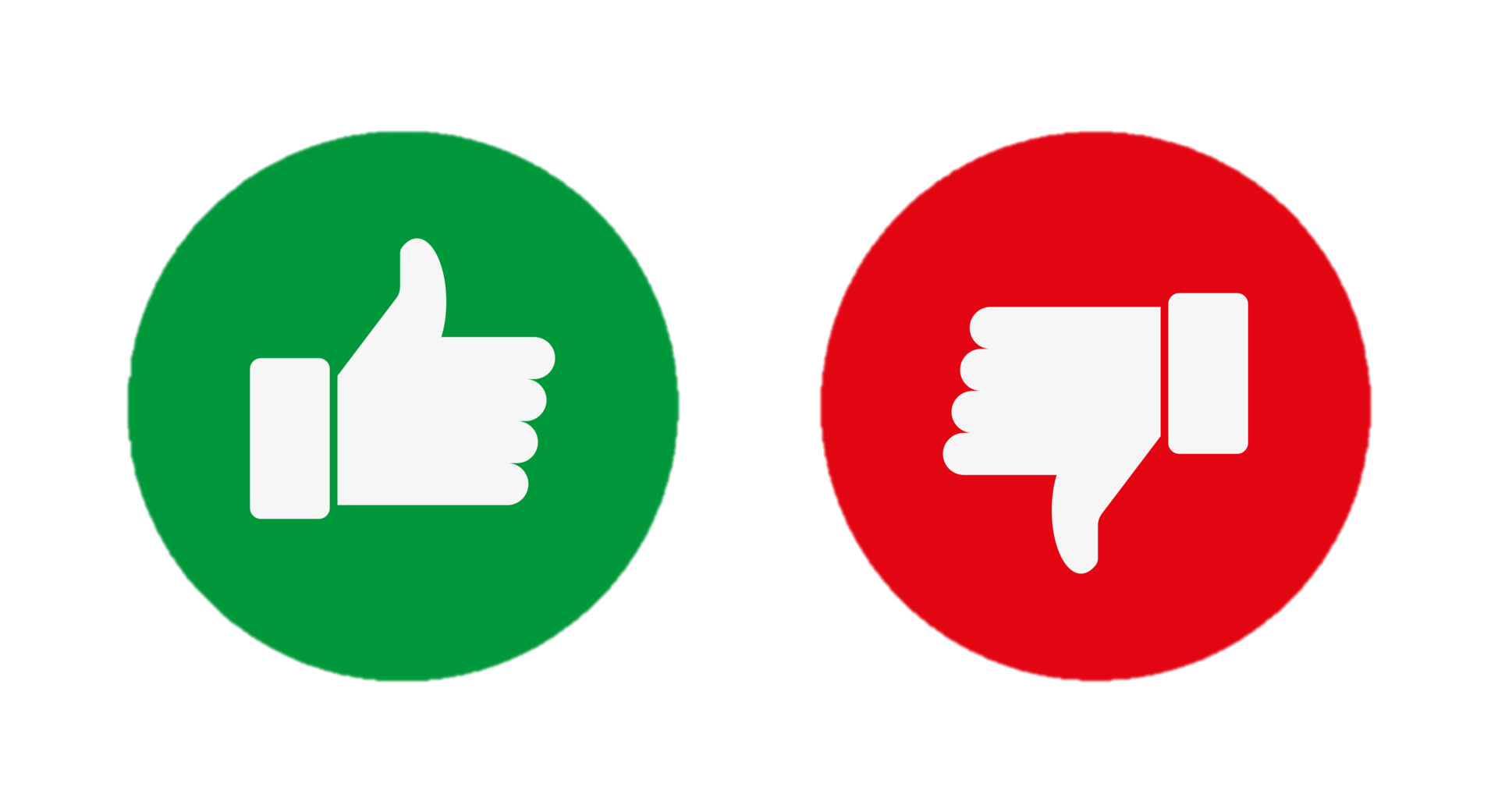 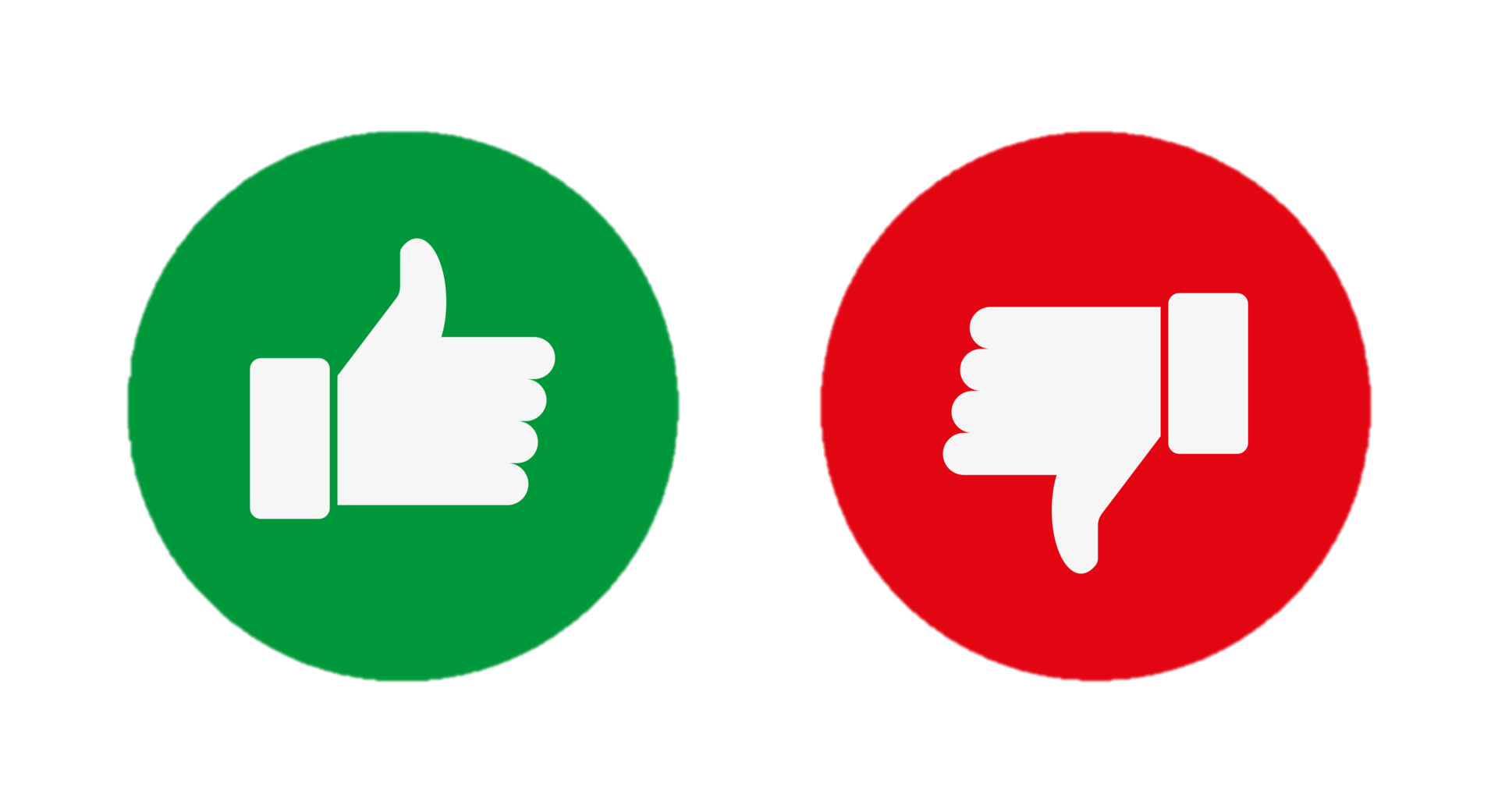 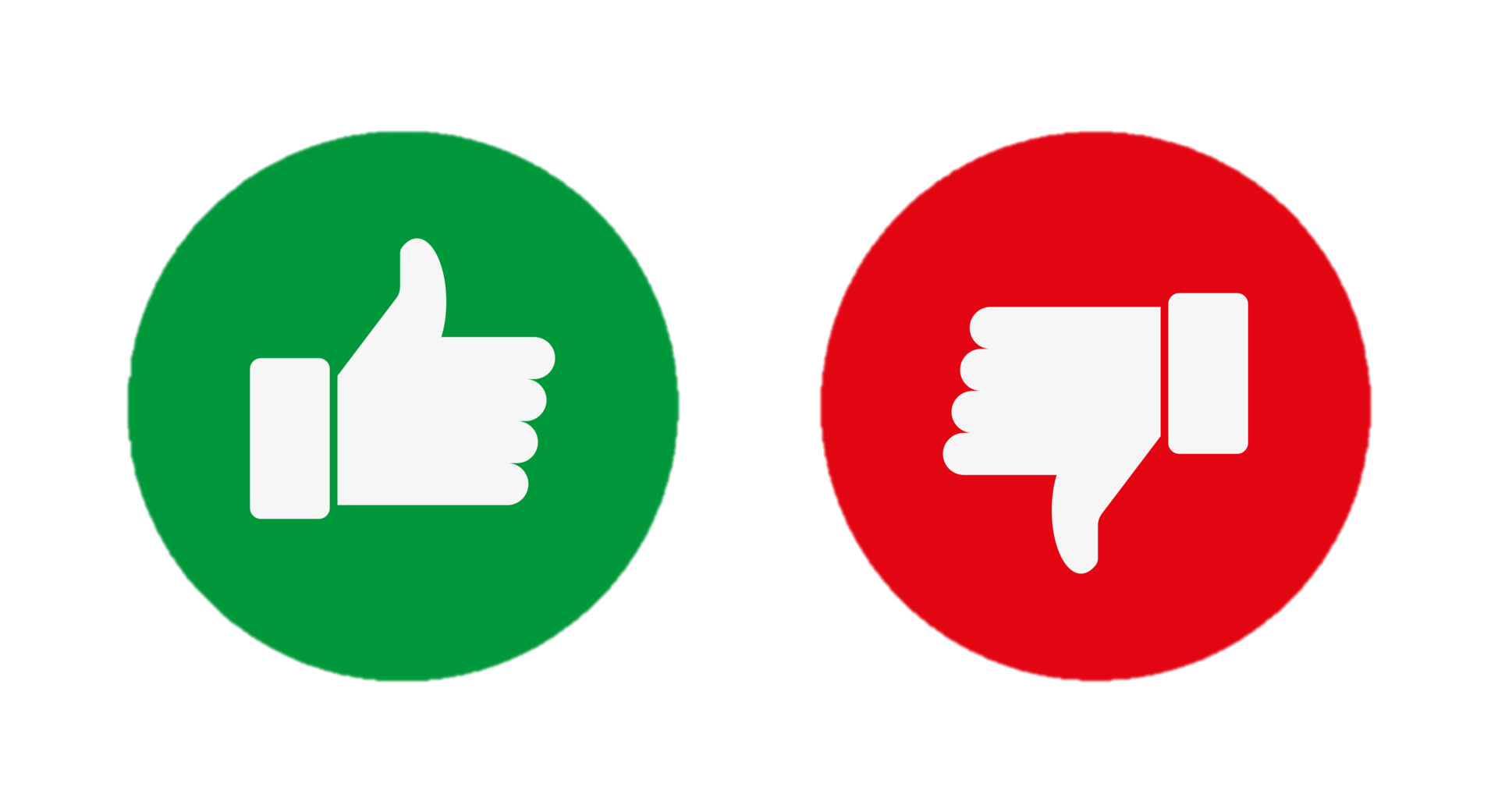 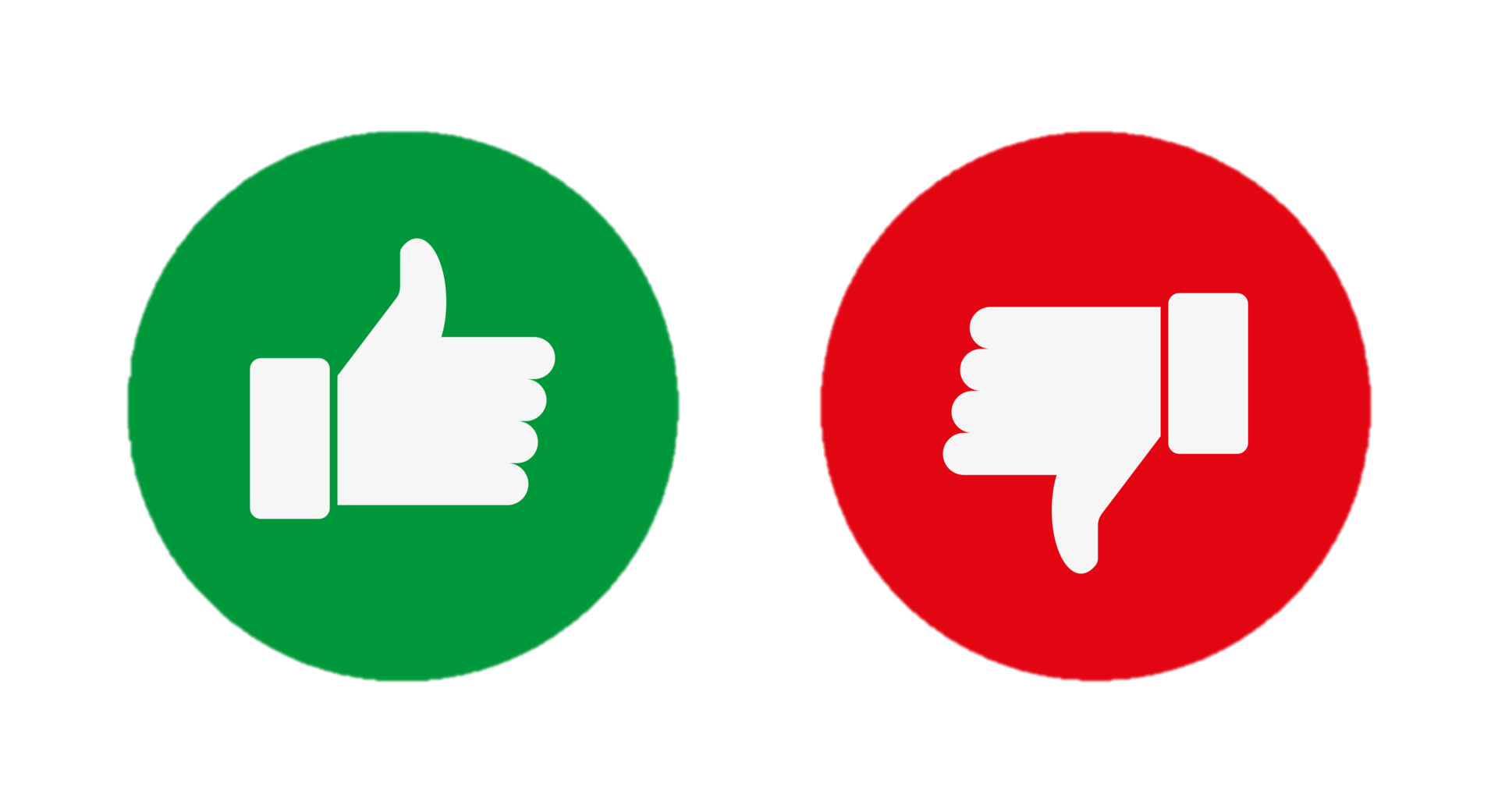 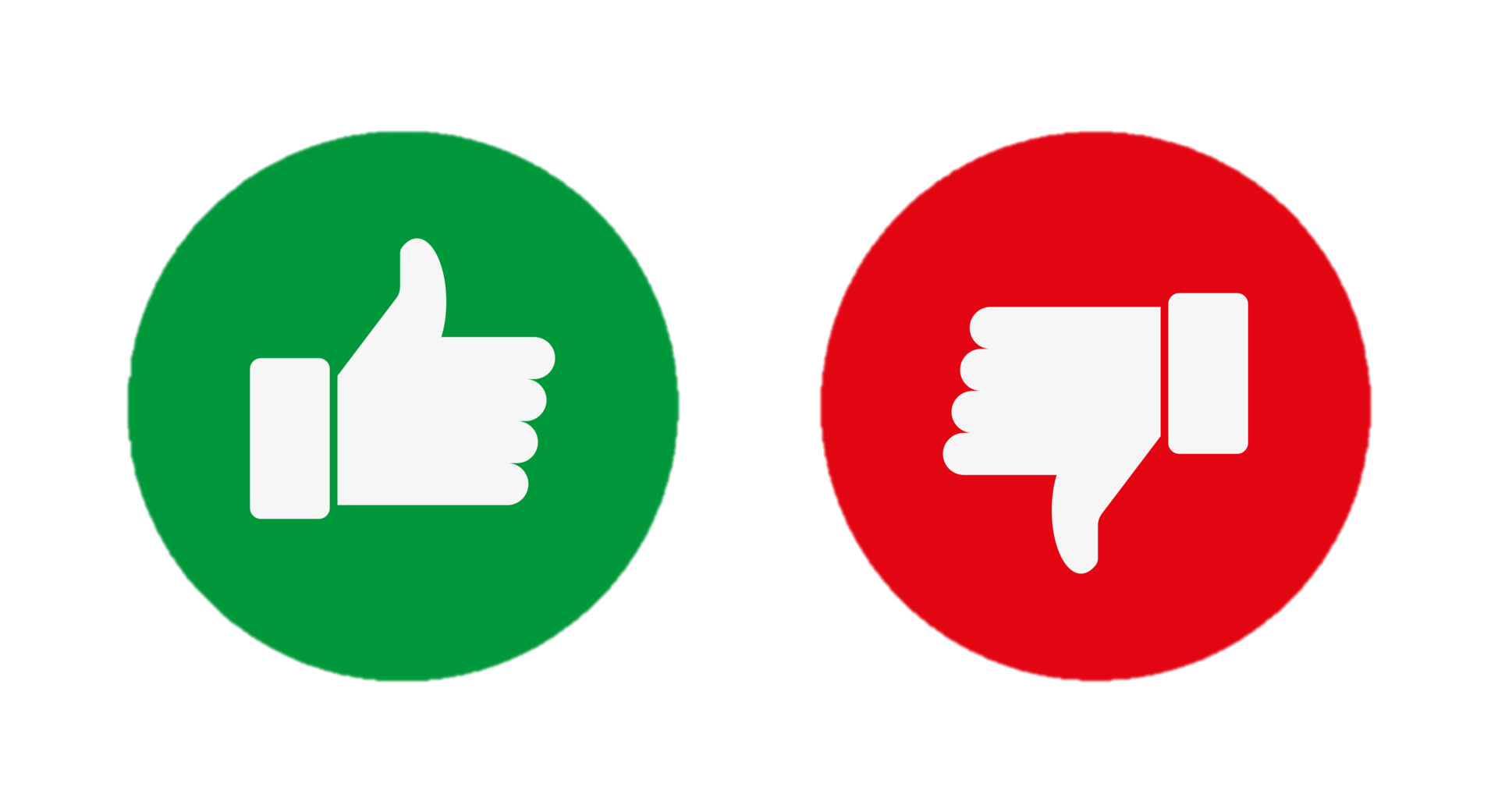 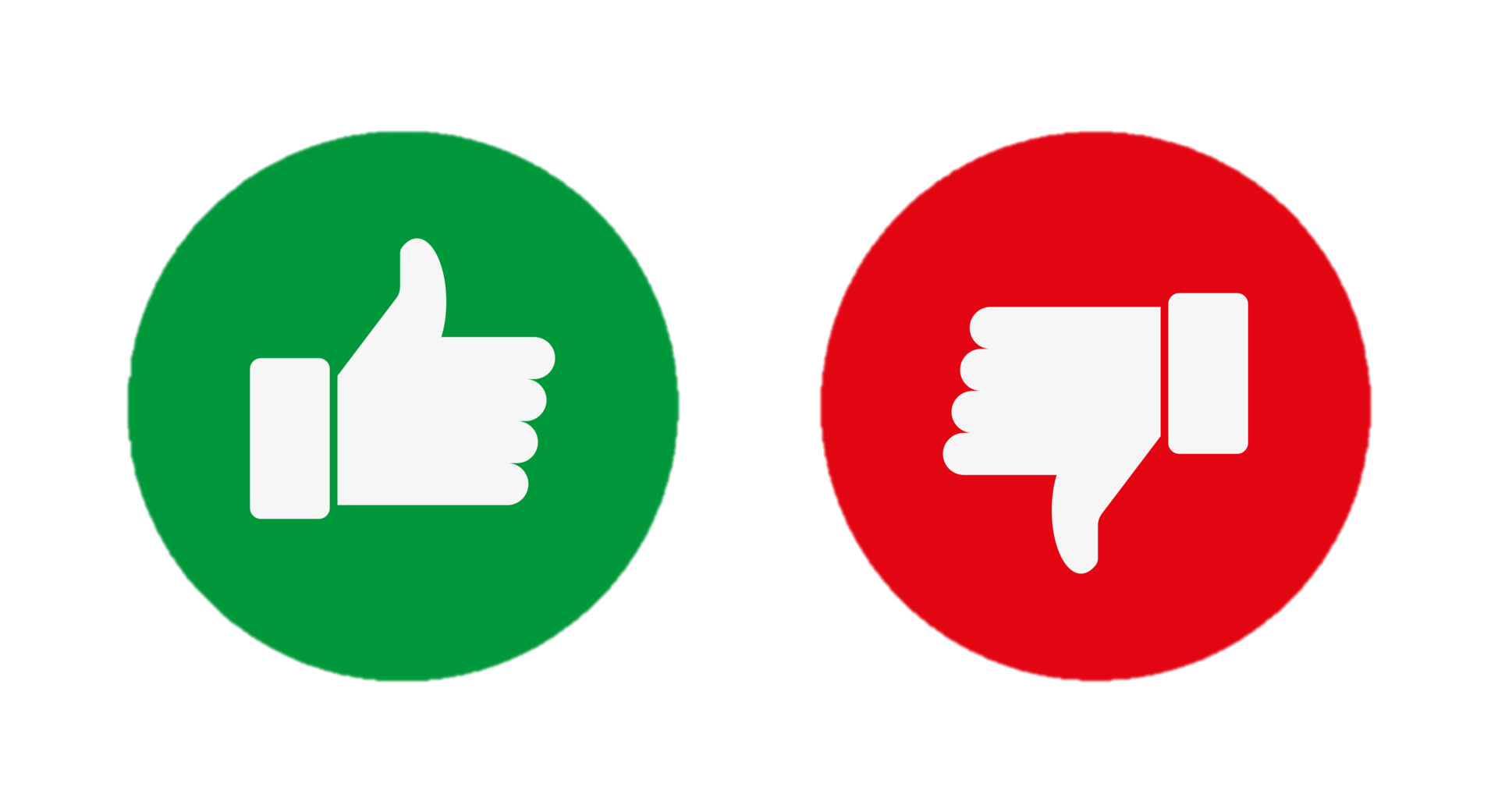 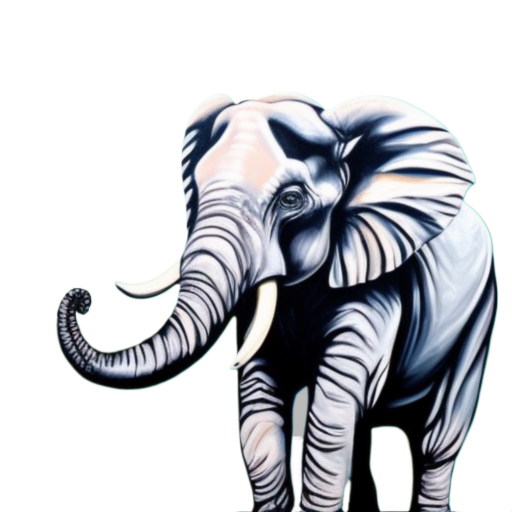 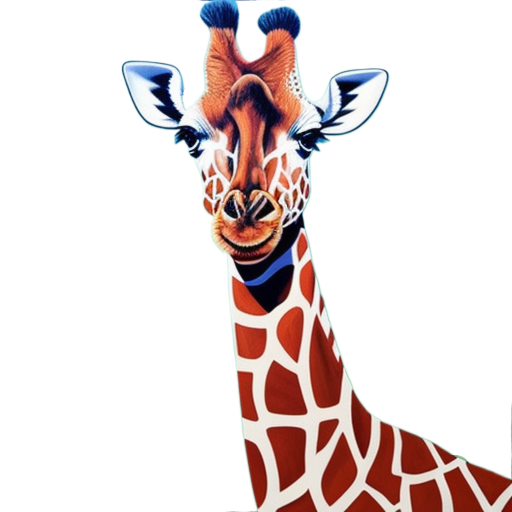 ELEPHANT
GIRAFFE
MAMMAL
MAMMAL
Makes Milk		Legs
Flying			Fins	
Tail				Feathers
Makes Milk		Legs
Flying			Fins	
Tail				Feathers
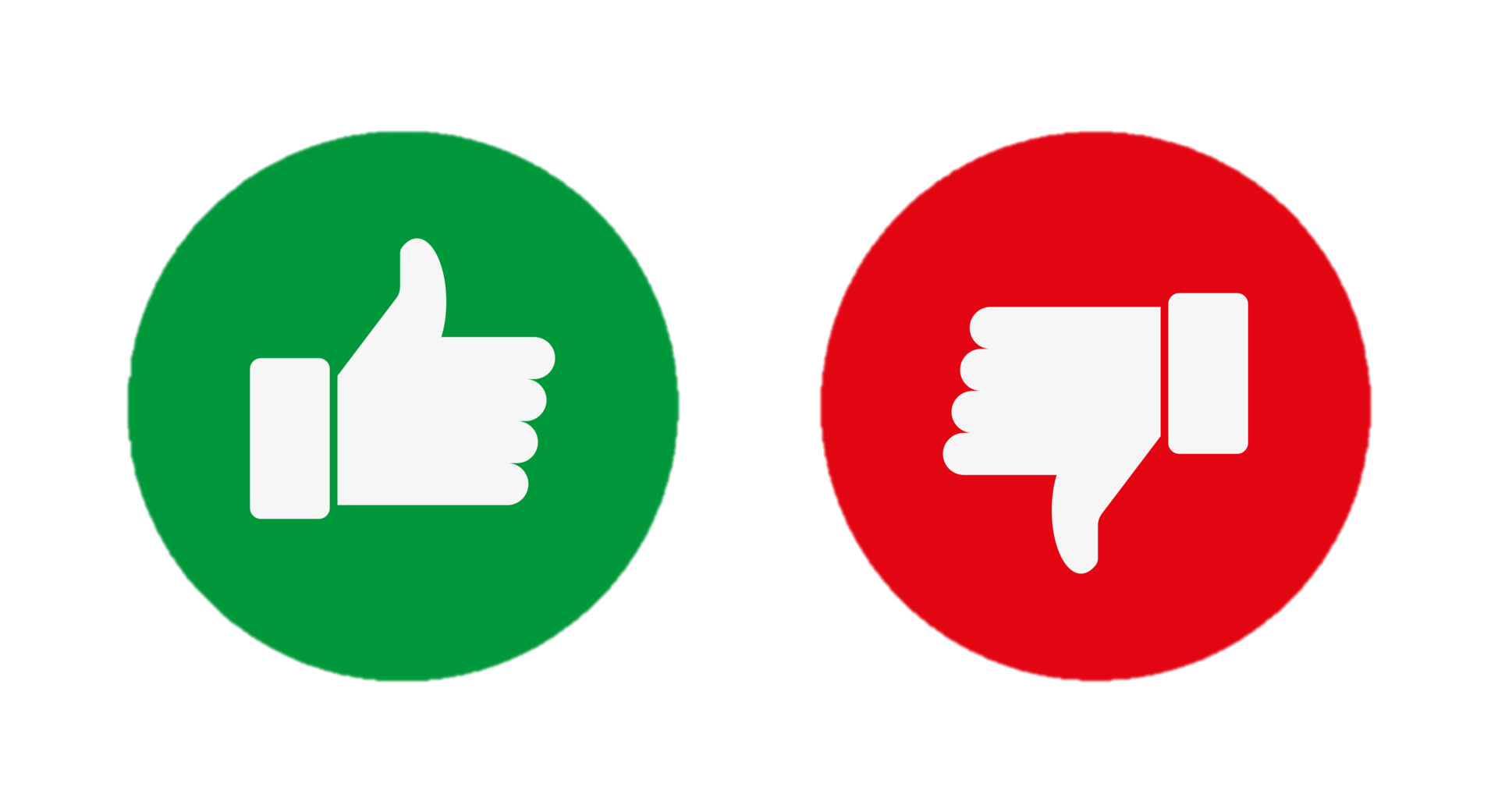 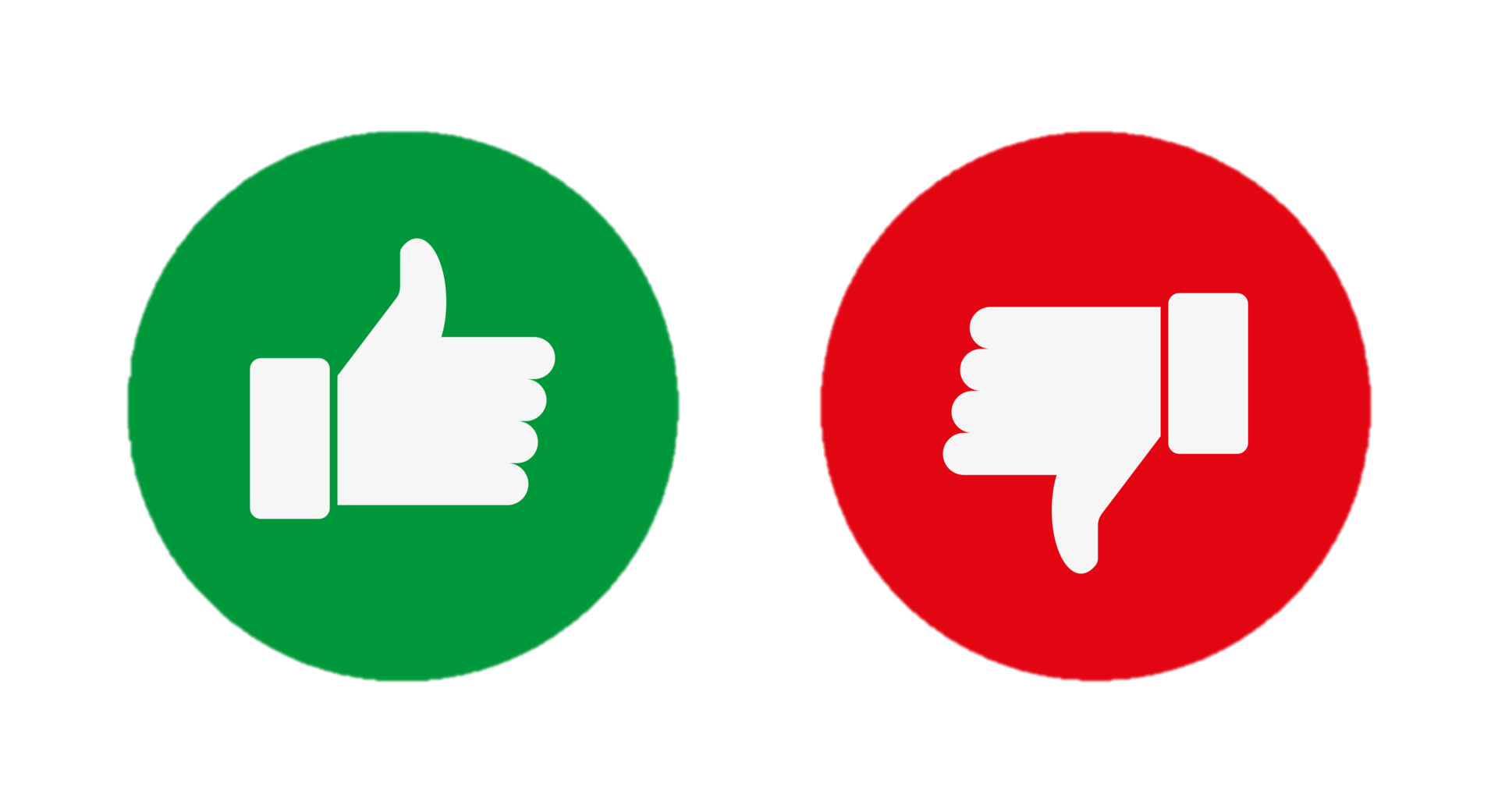 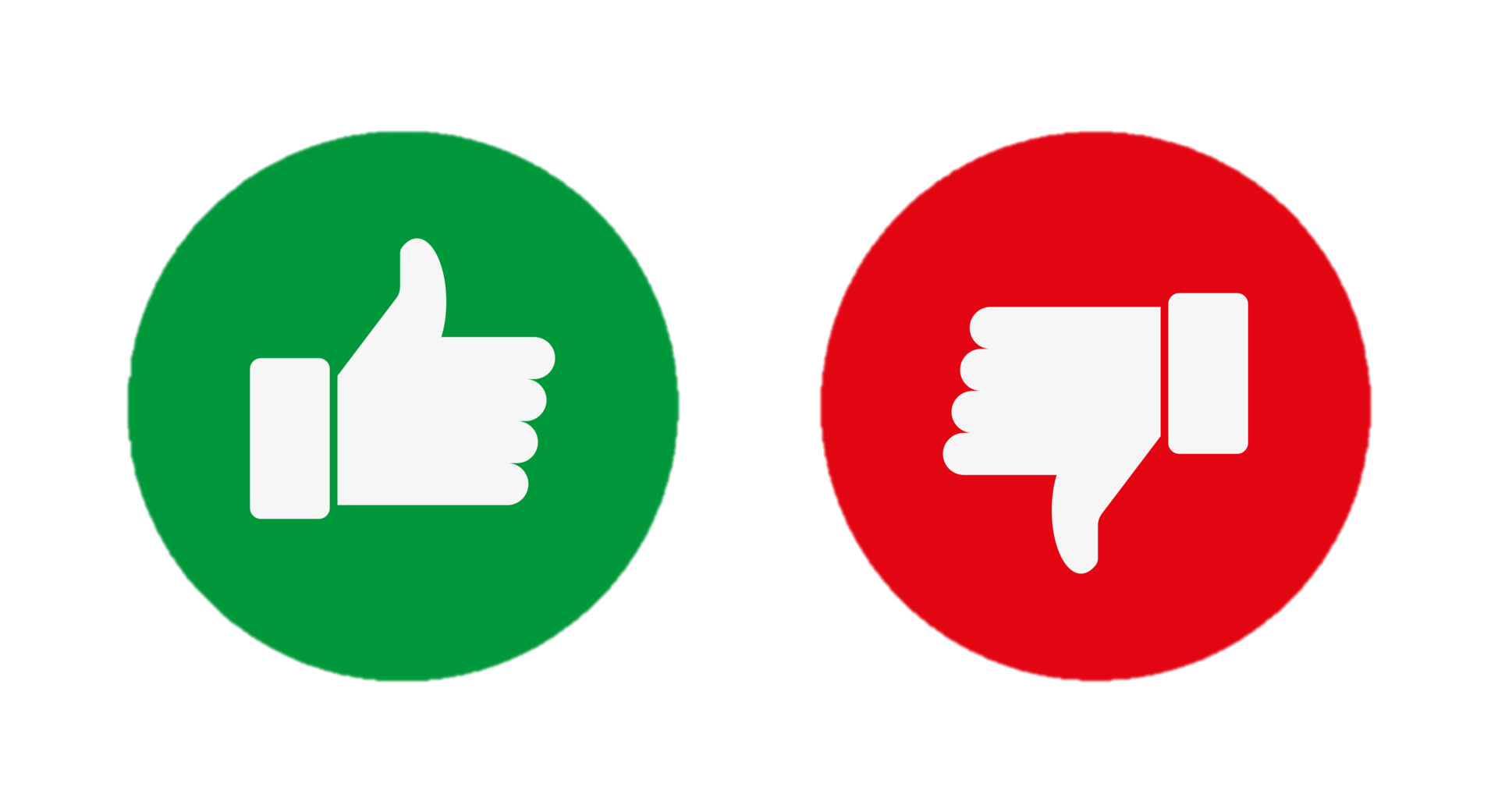 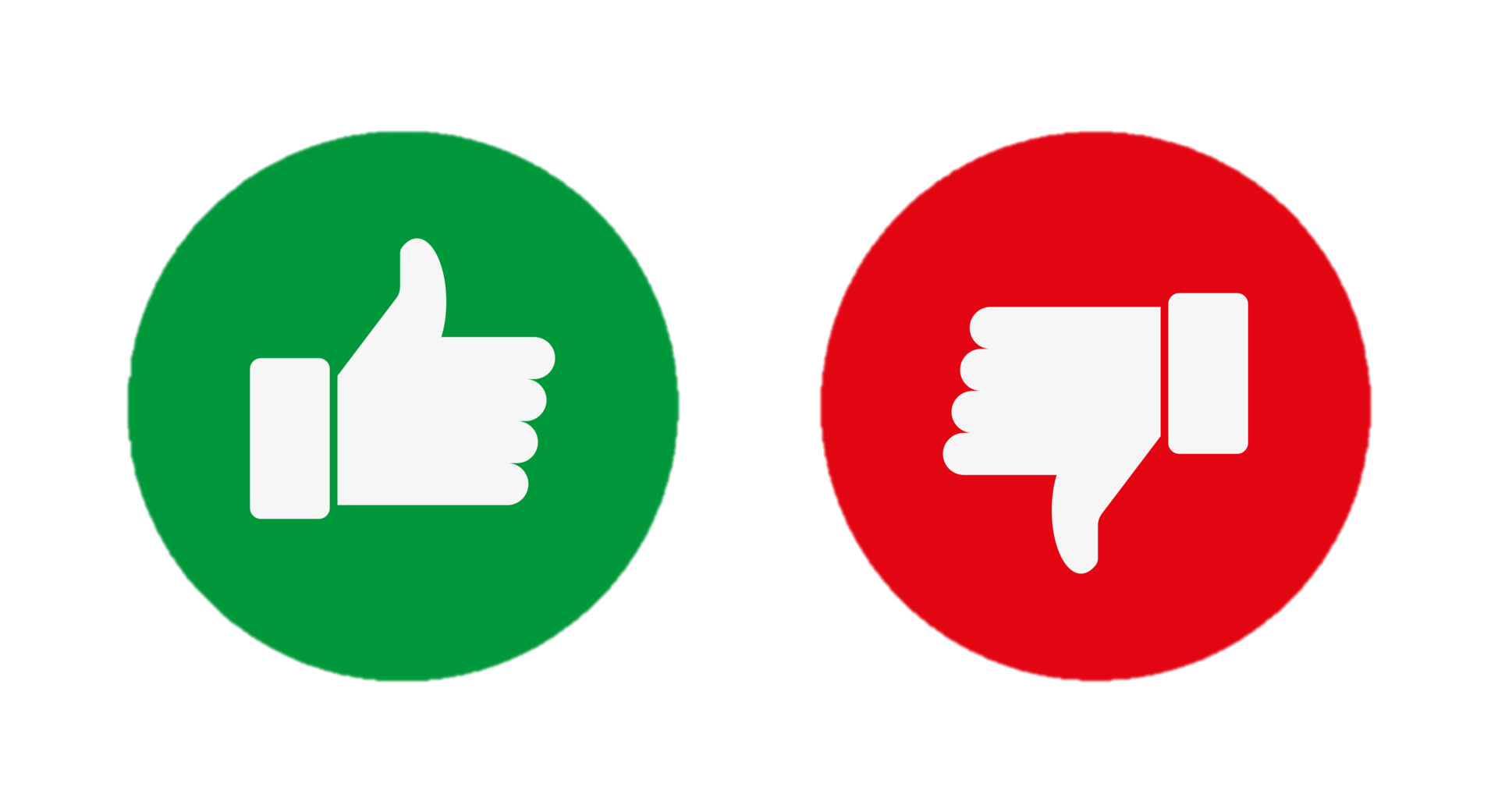 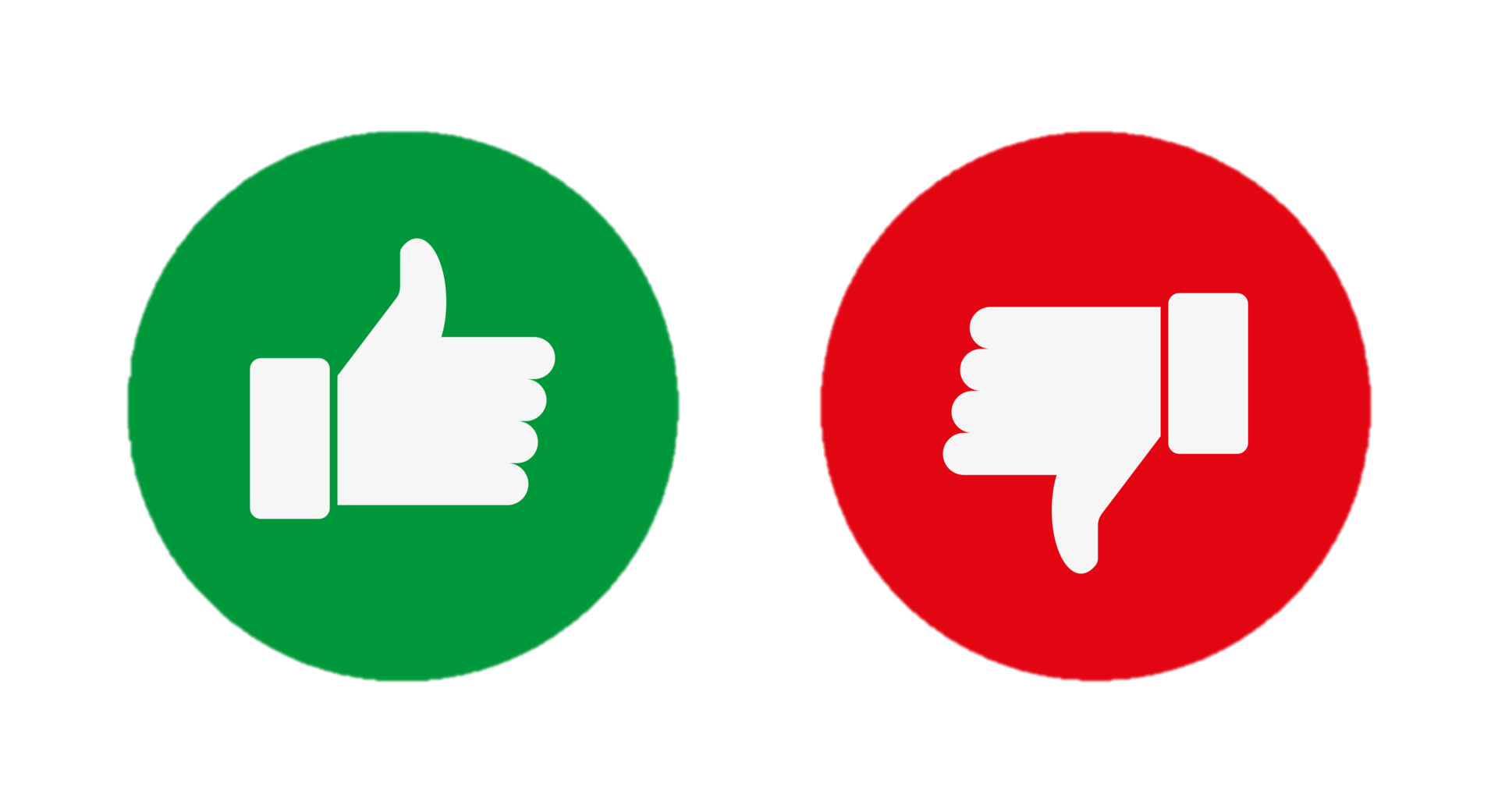 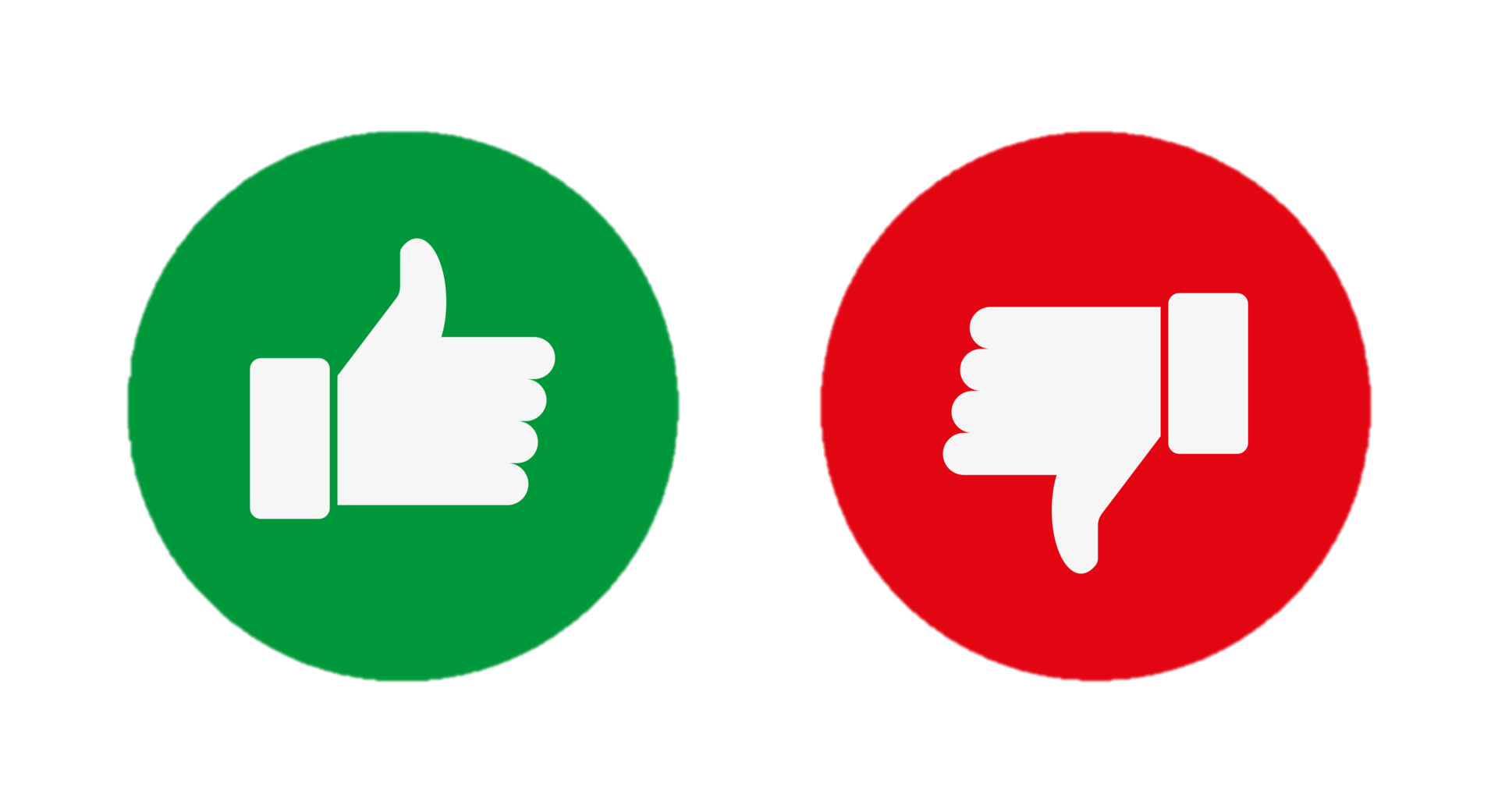 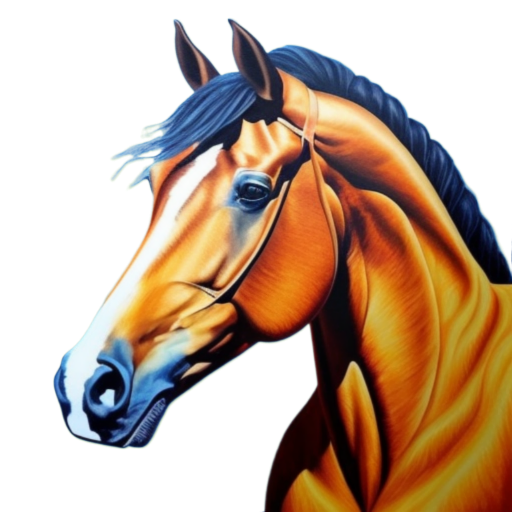 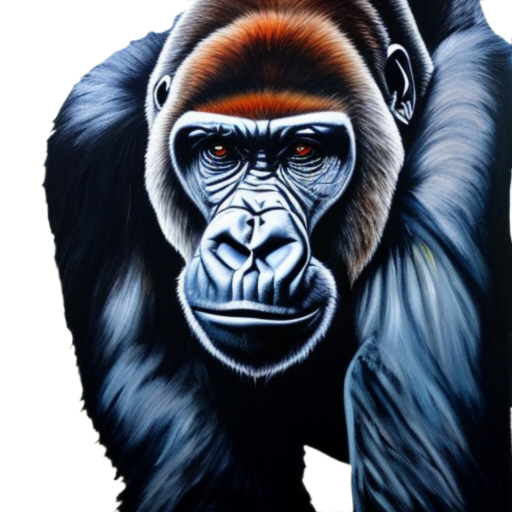 GORILLA
HORSE
MAMMAL
MAMMAL
Makes Milk		Legs
Flying			Fins	
Tail				Feathers
Makes Milk		Legs
Flying			Fins	
Tail				Feathers
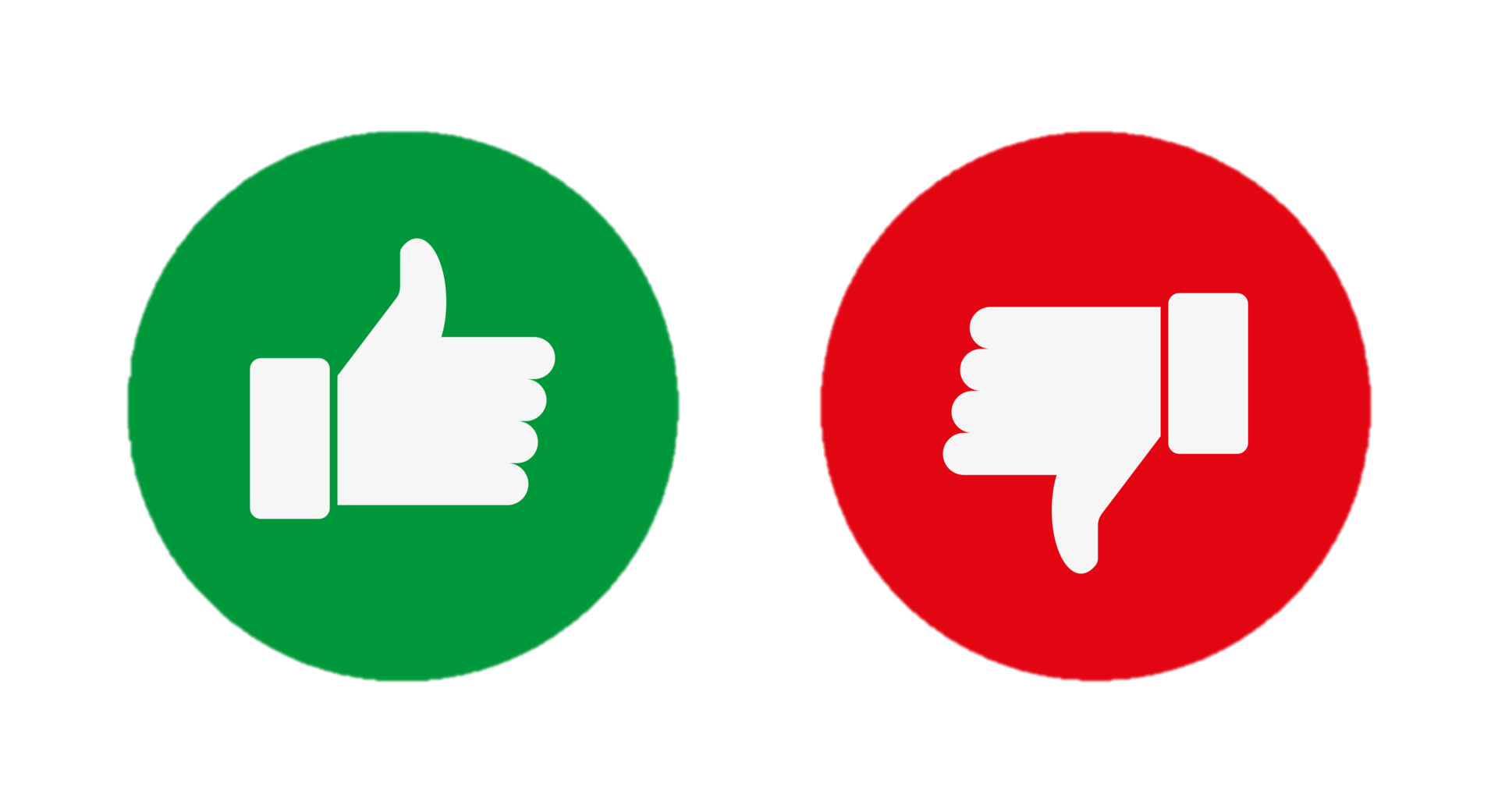 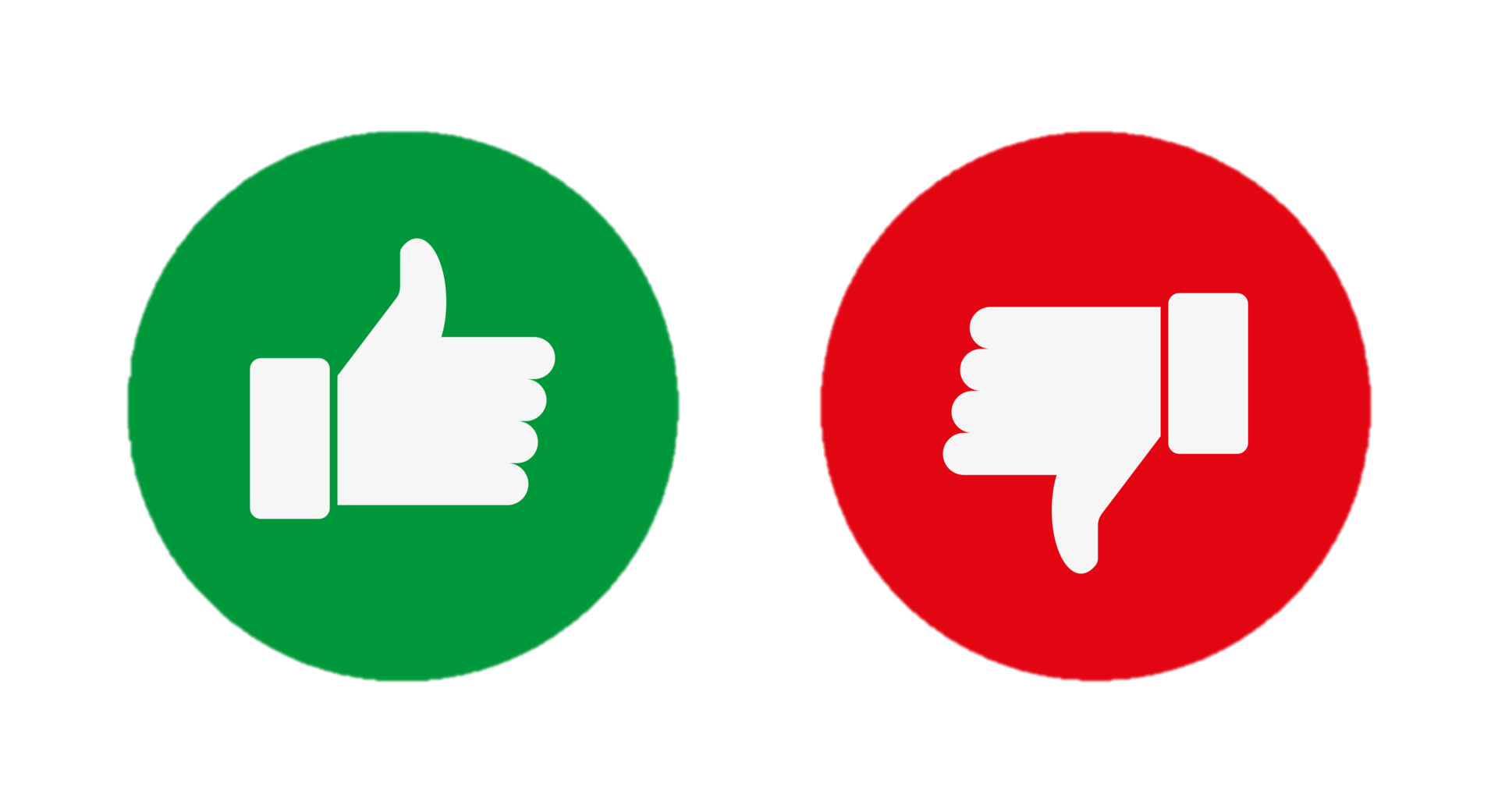 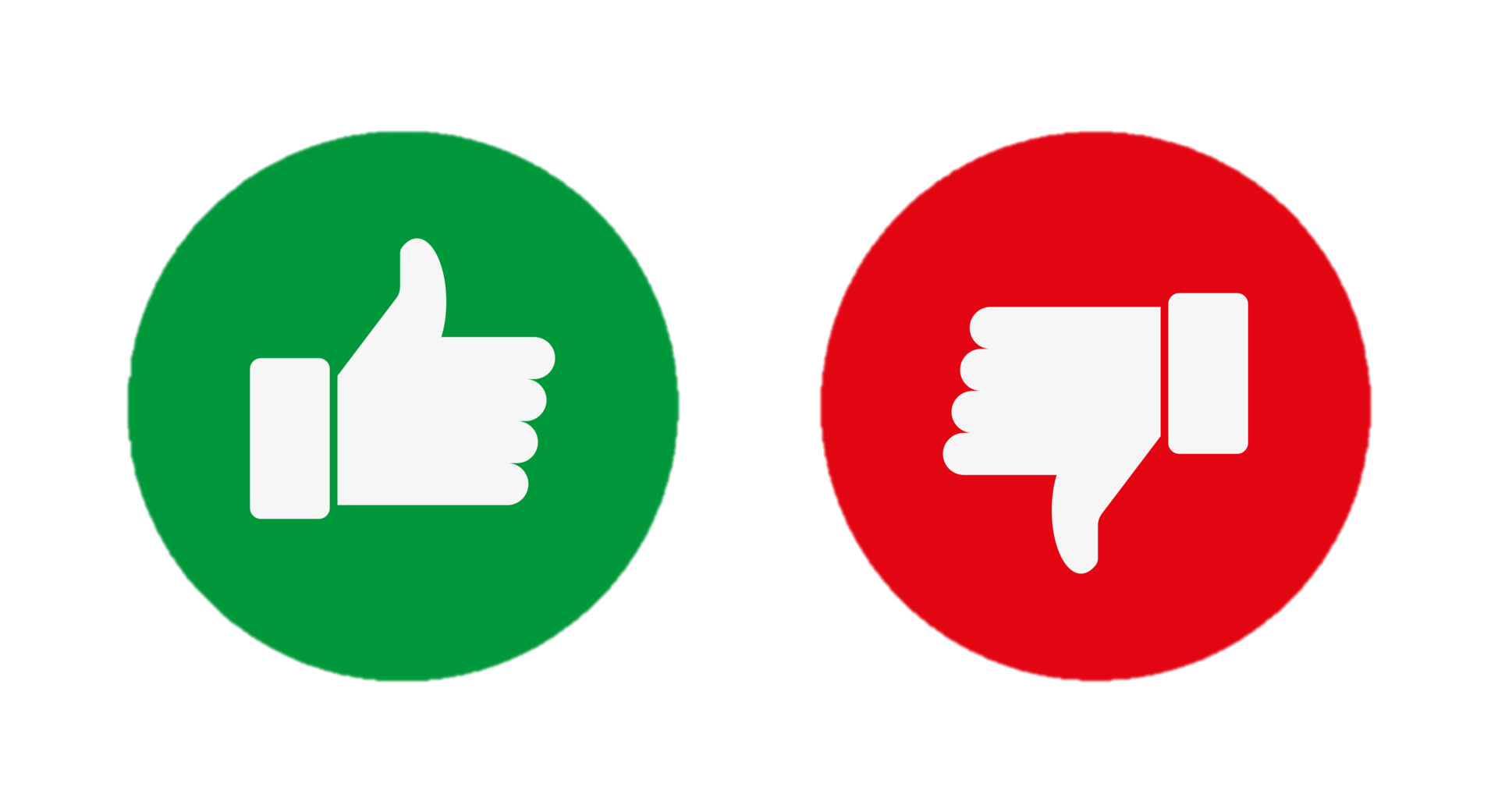 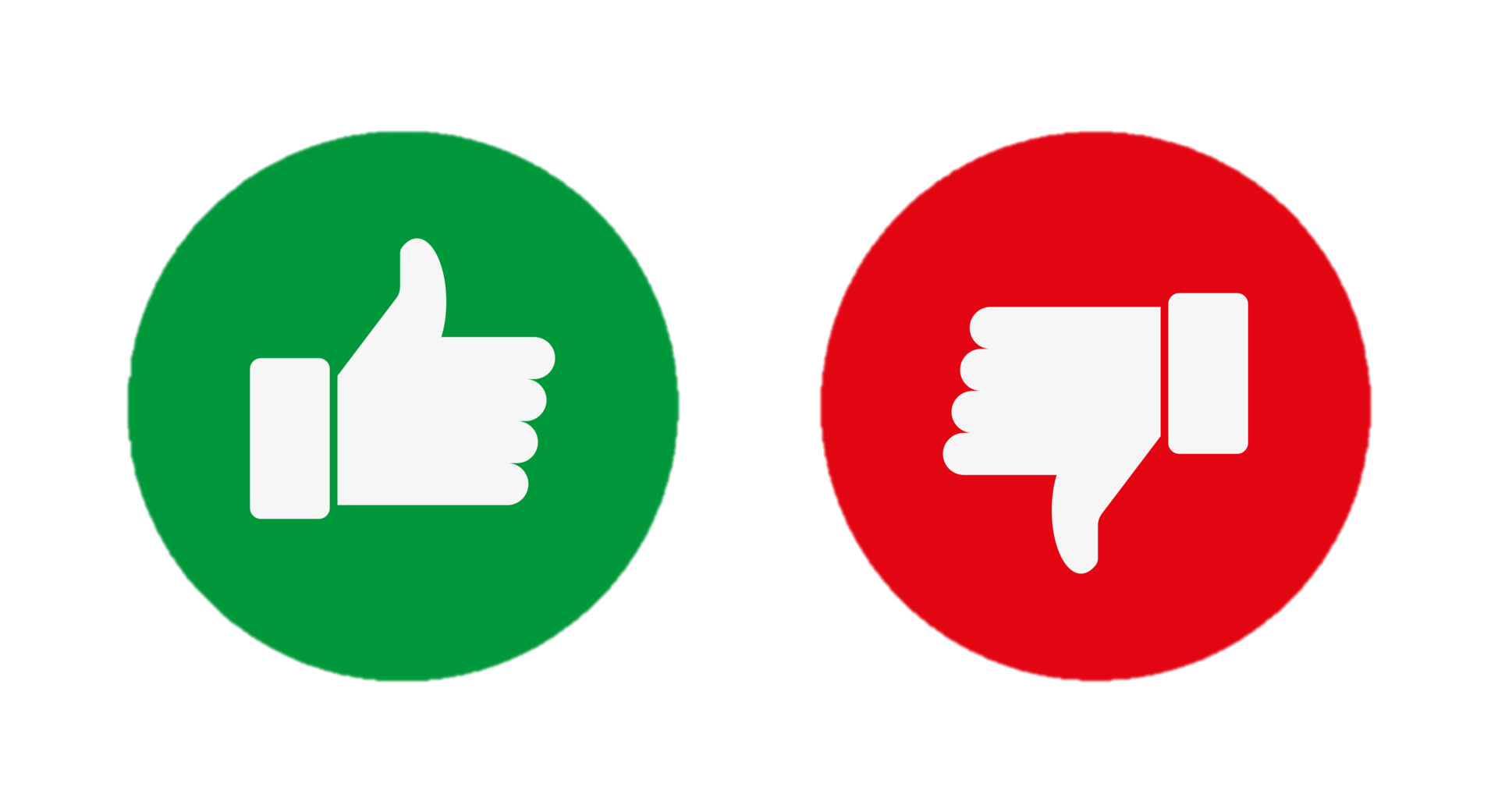 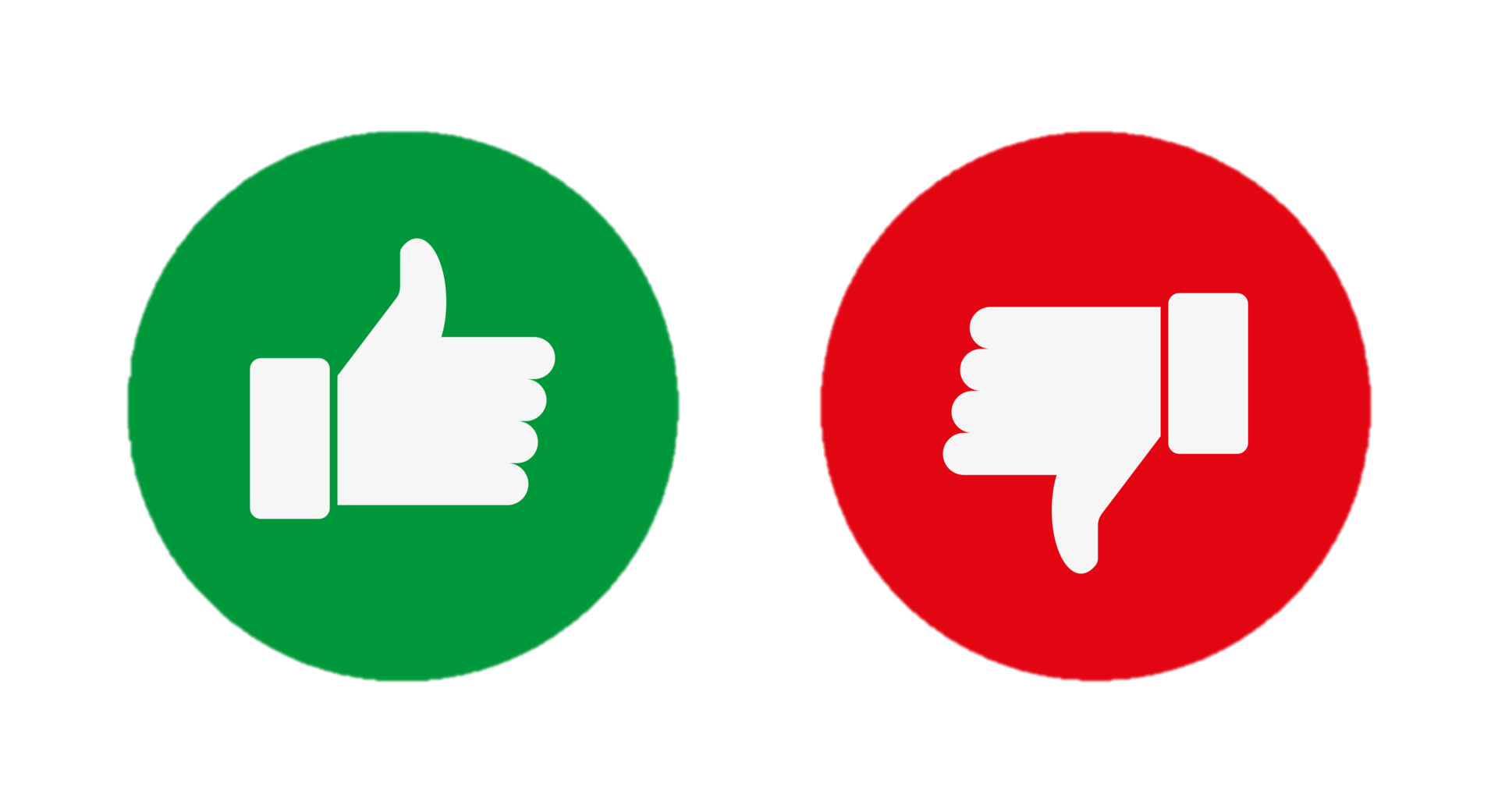 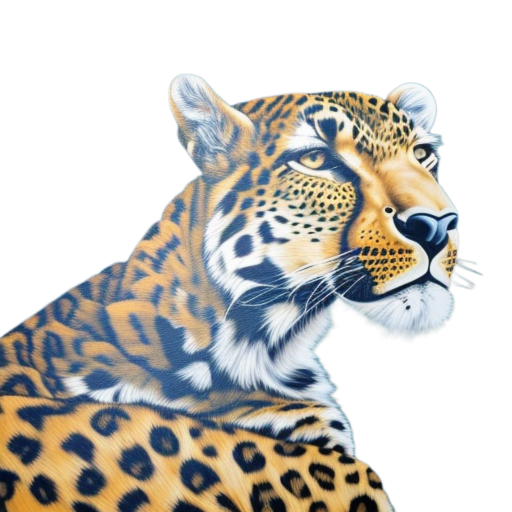 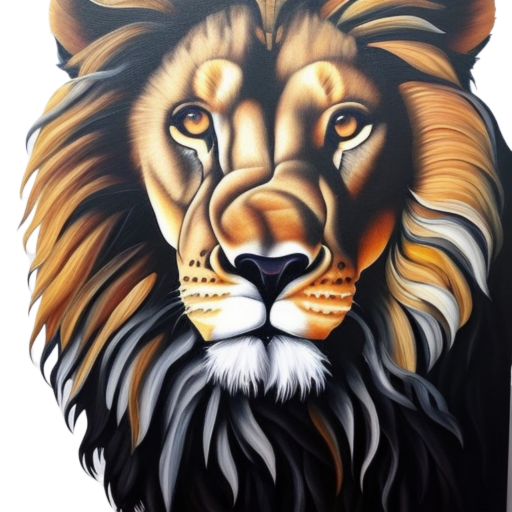 LEOPARD
LION
MAMMAL
MAMMAL
Makes Milk		Legs
Flying			Fins	
Tail				Feathers
Makes Milk		Legs
Flying			Fins	
Tail				Feathers
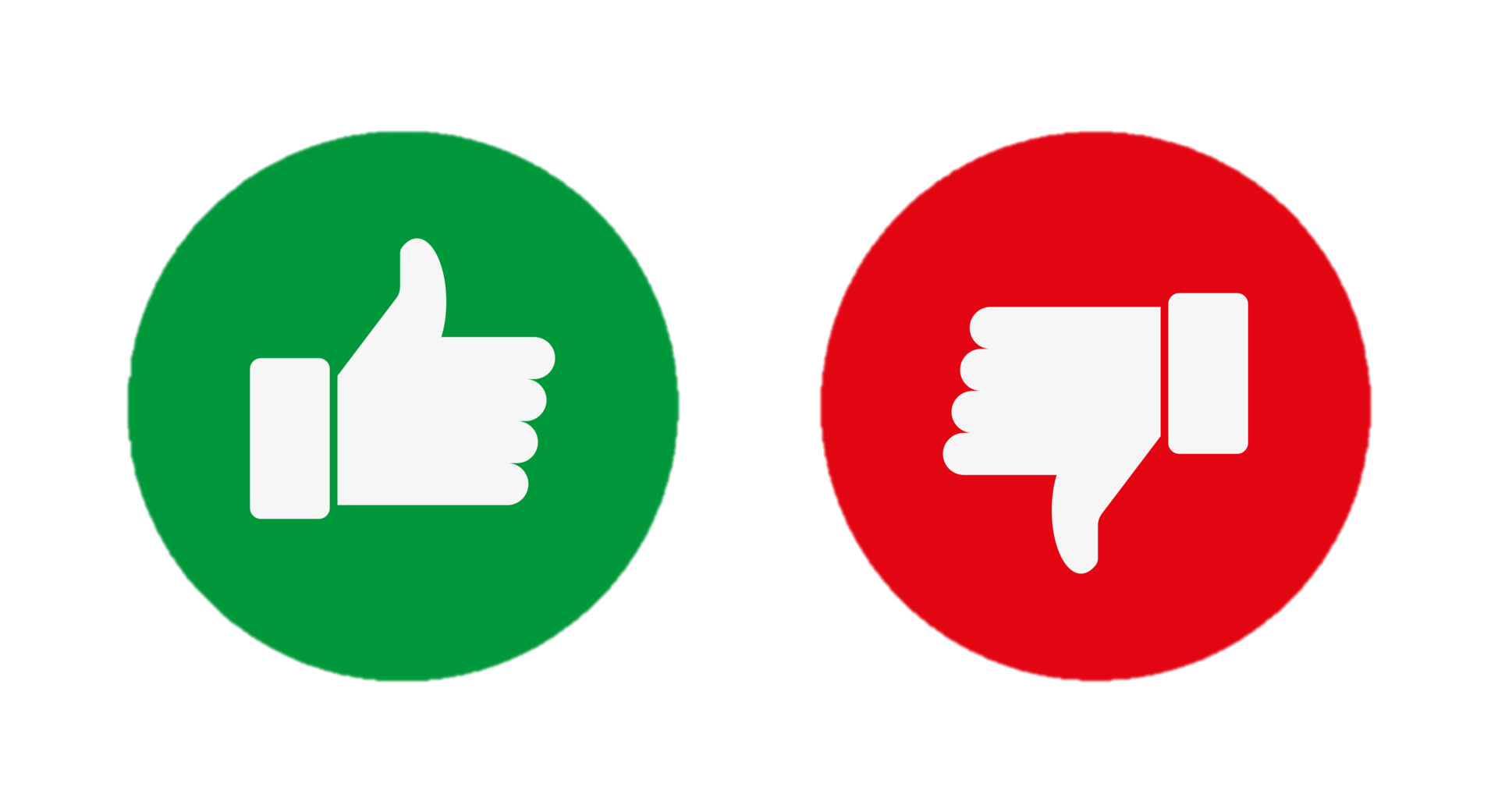 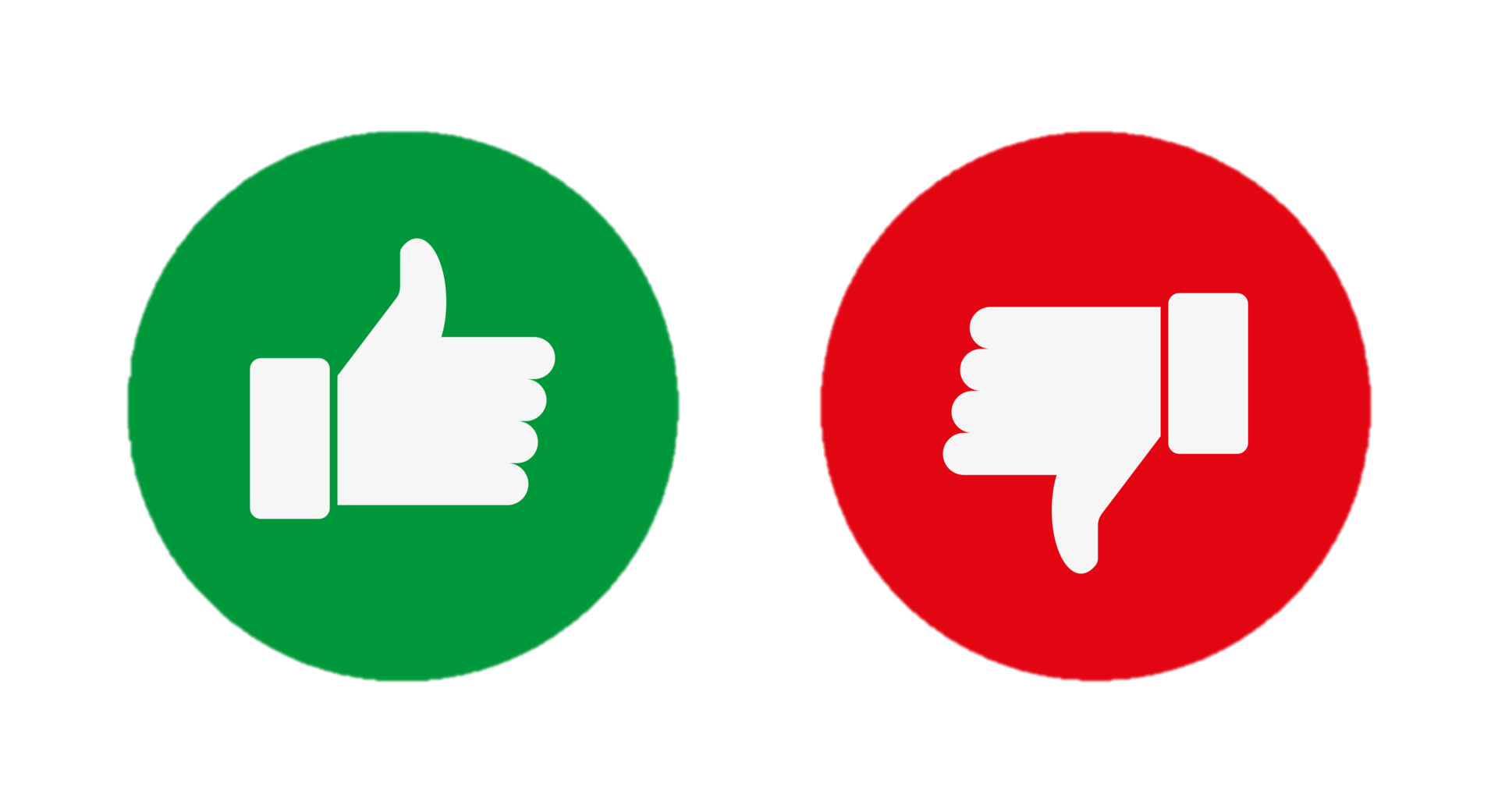 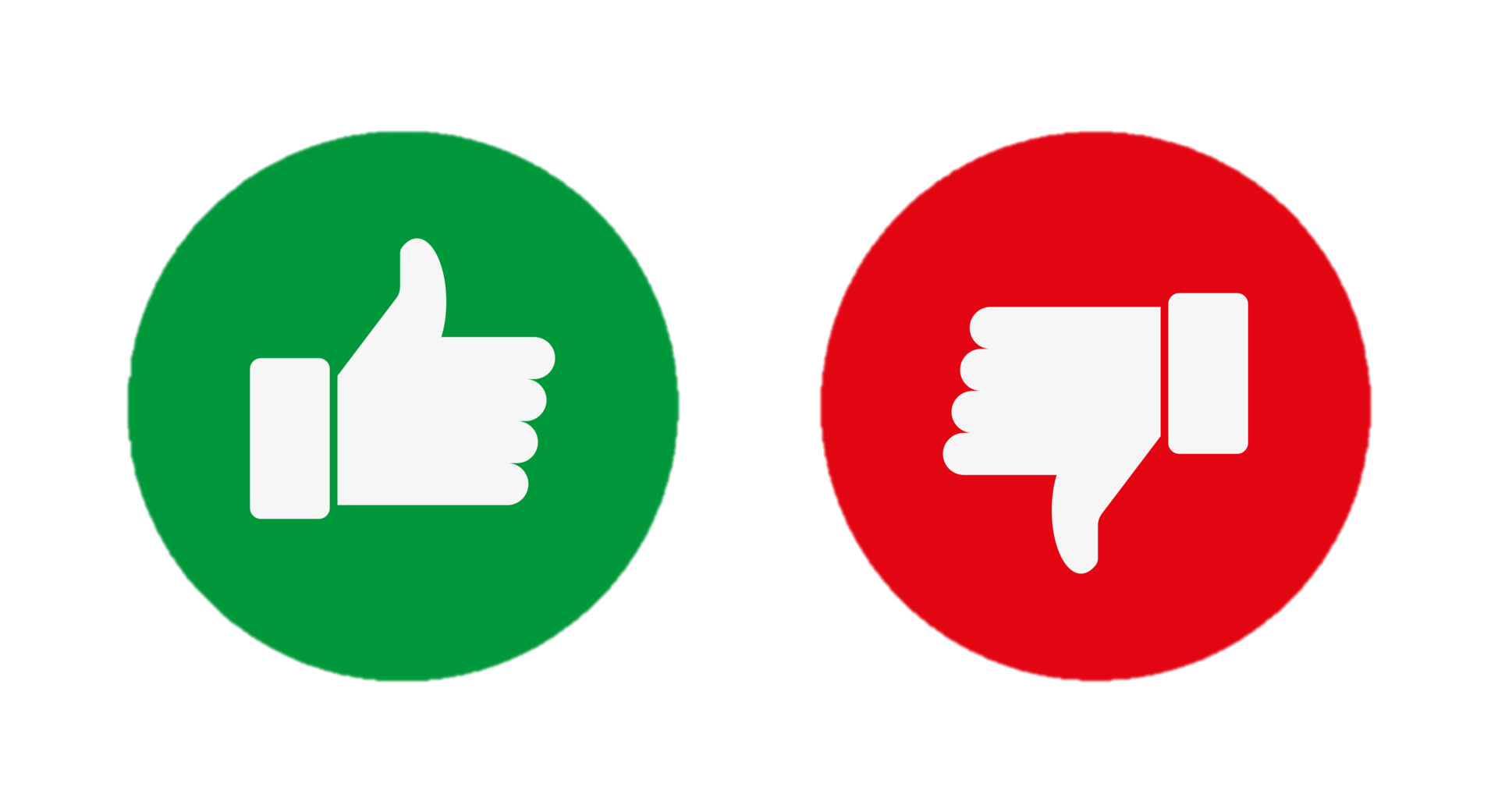 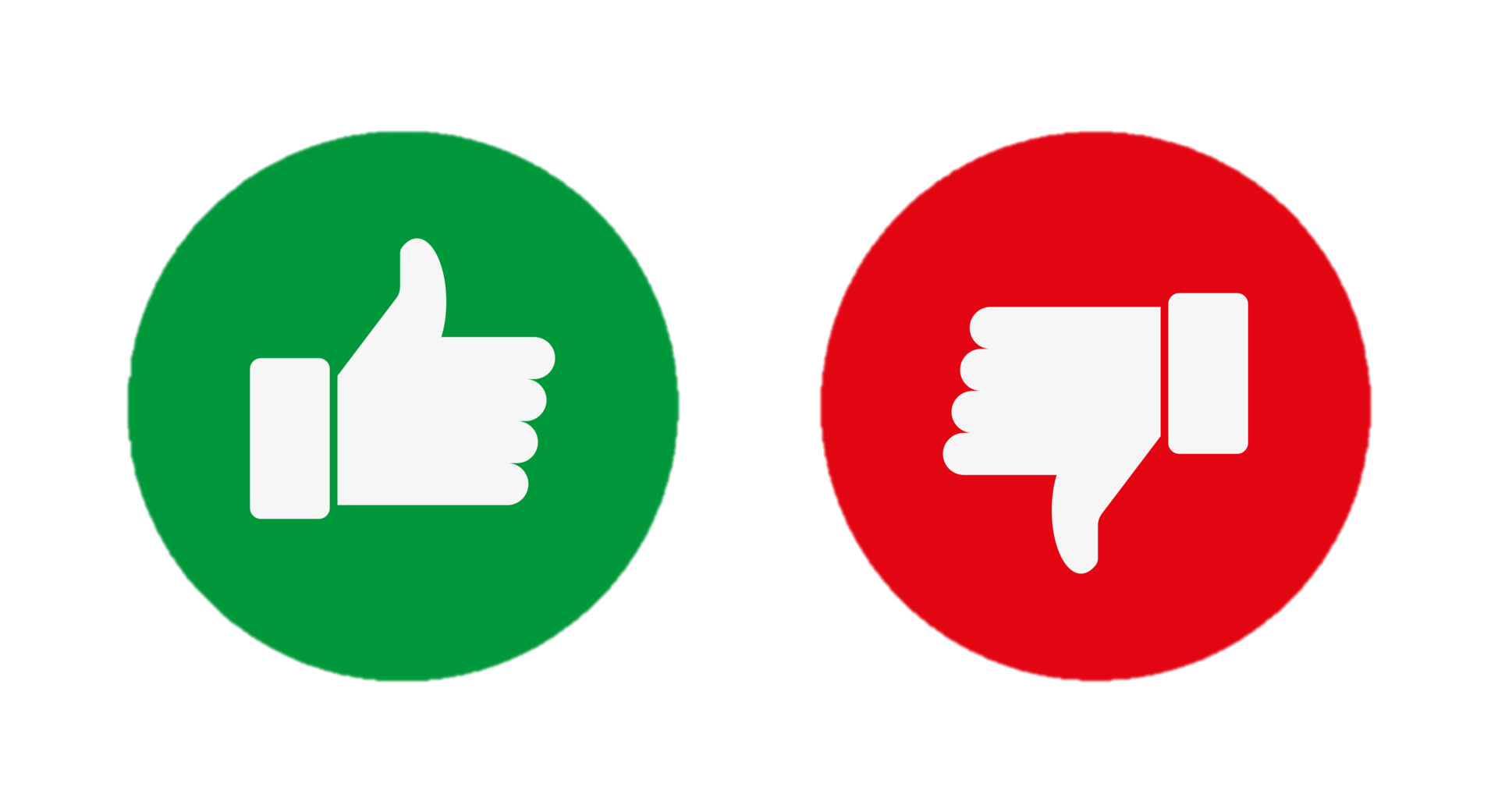 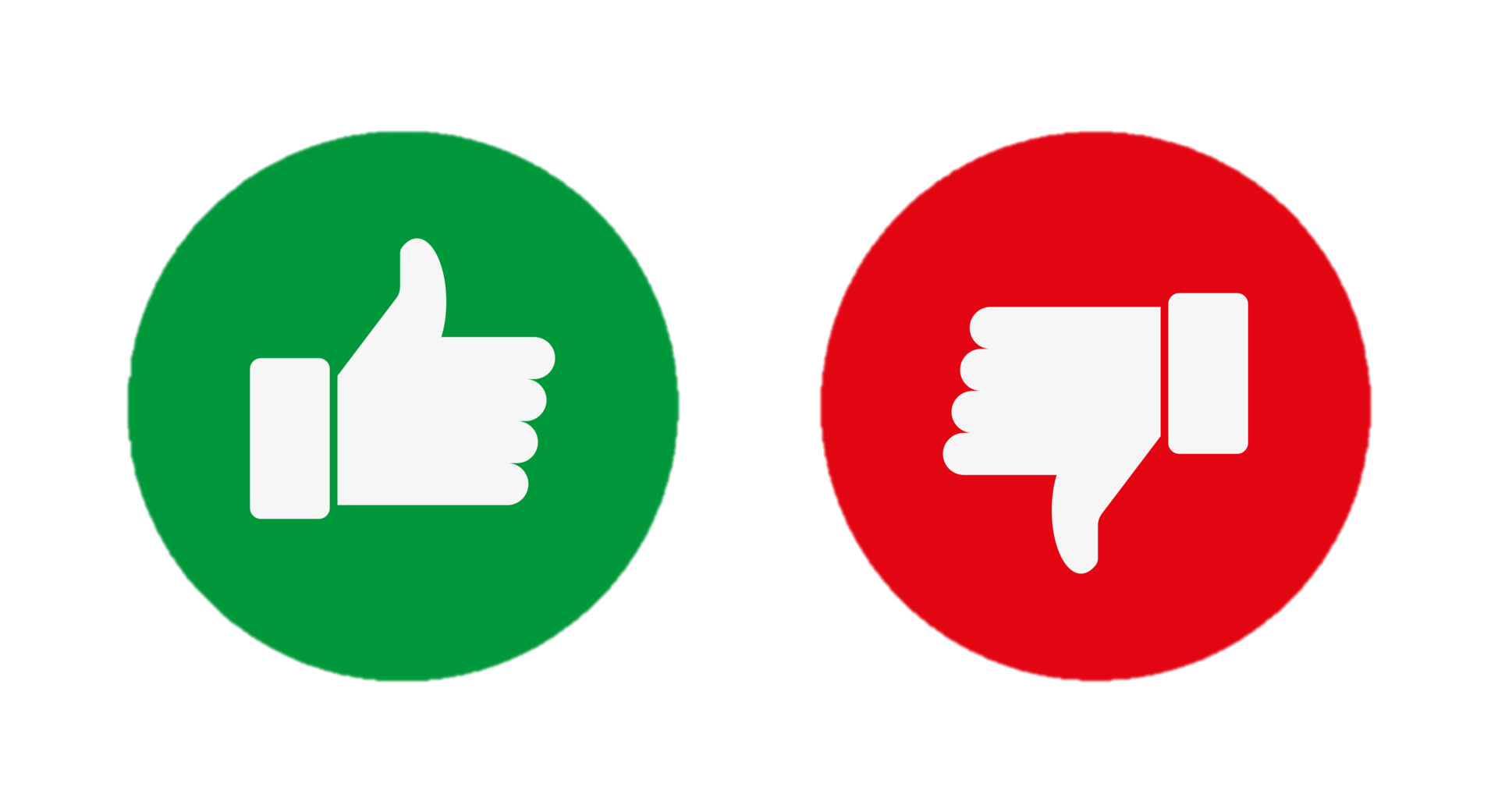 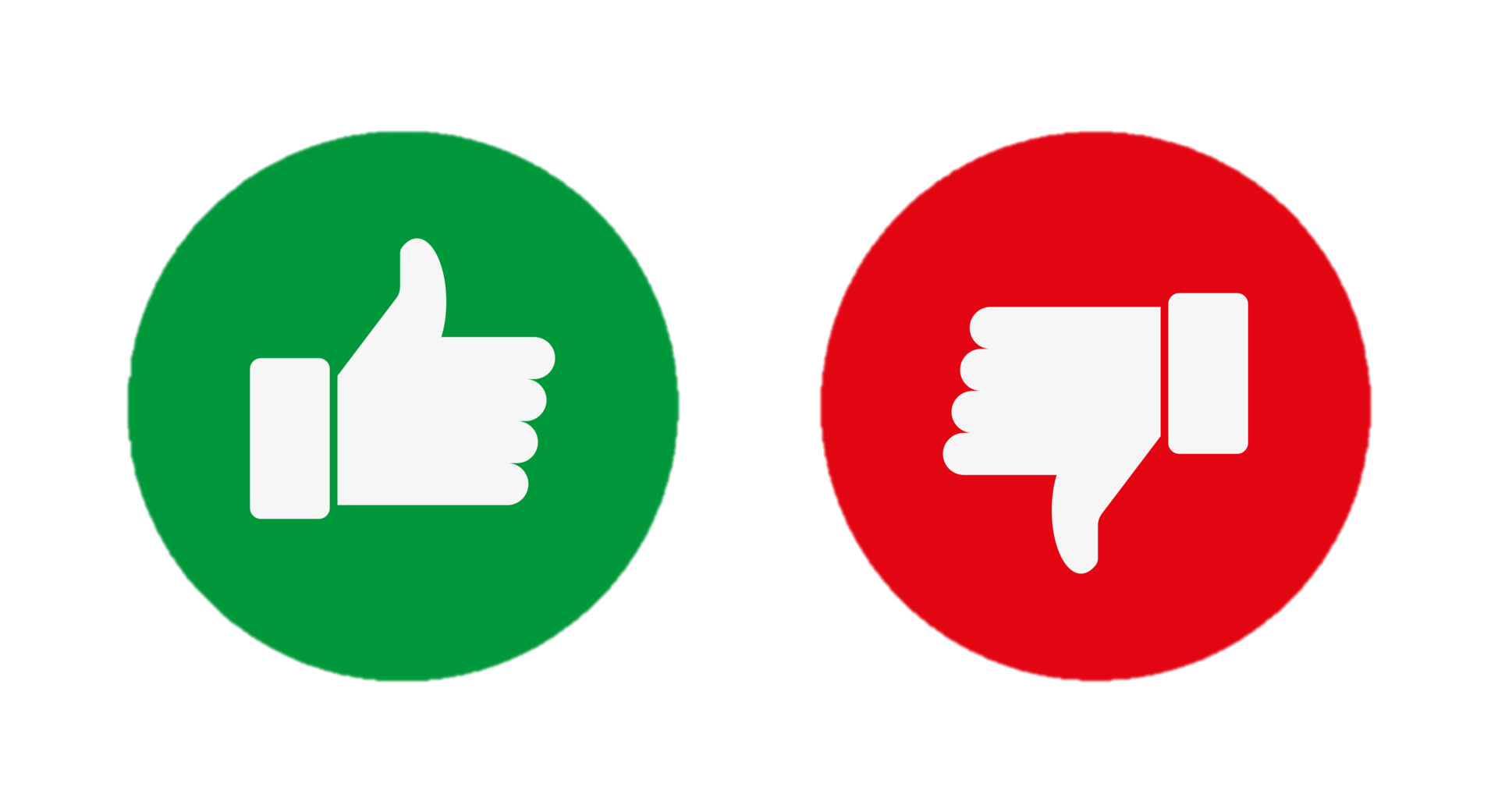 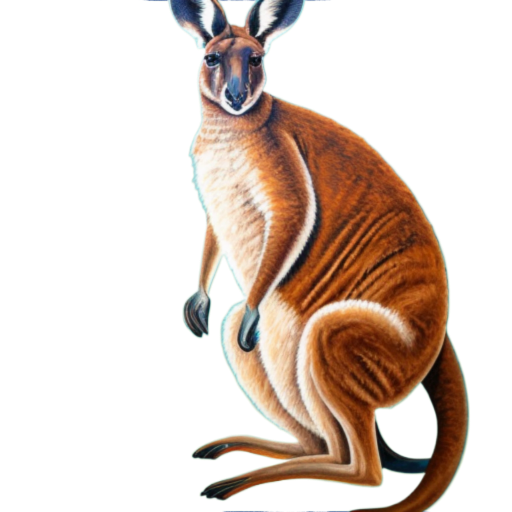 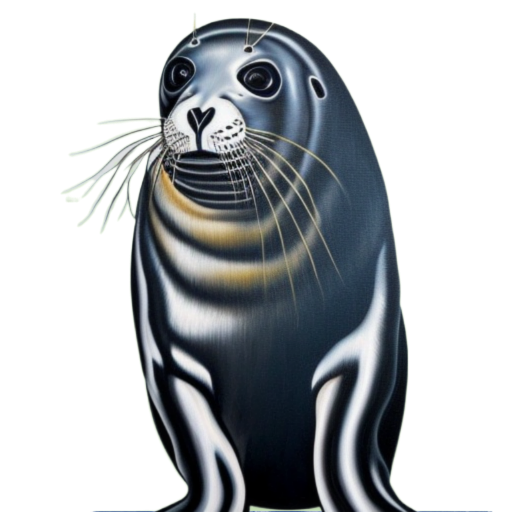 KANGAROO
SEAL
MAMMAL
MAMMAL
Makes Milk		Legs
Flying			Fins	
Tail				Feathers
Makes Milk		Legs
Flying			Fins	
Tail				Feathers
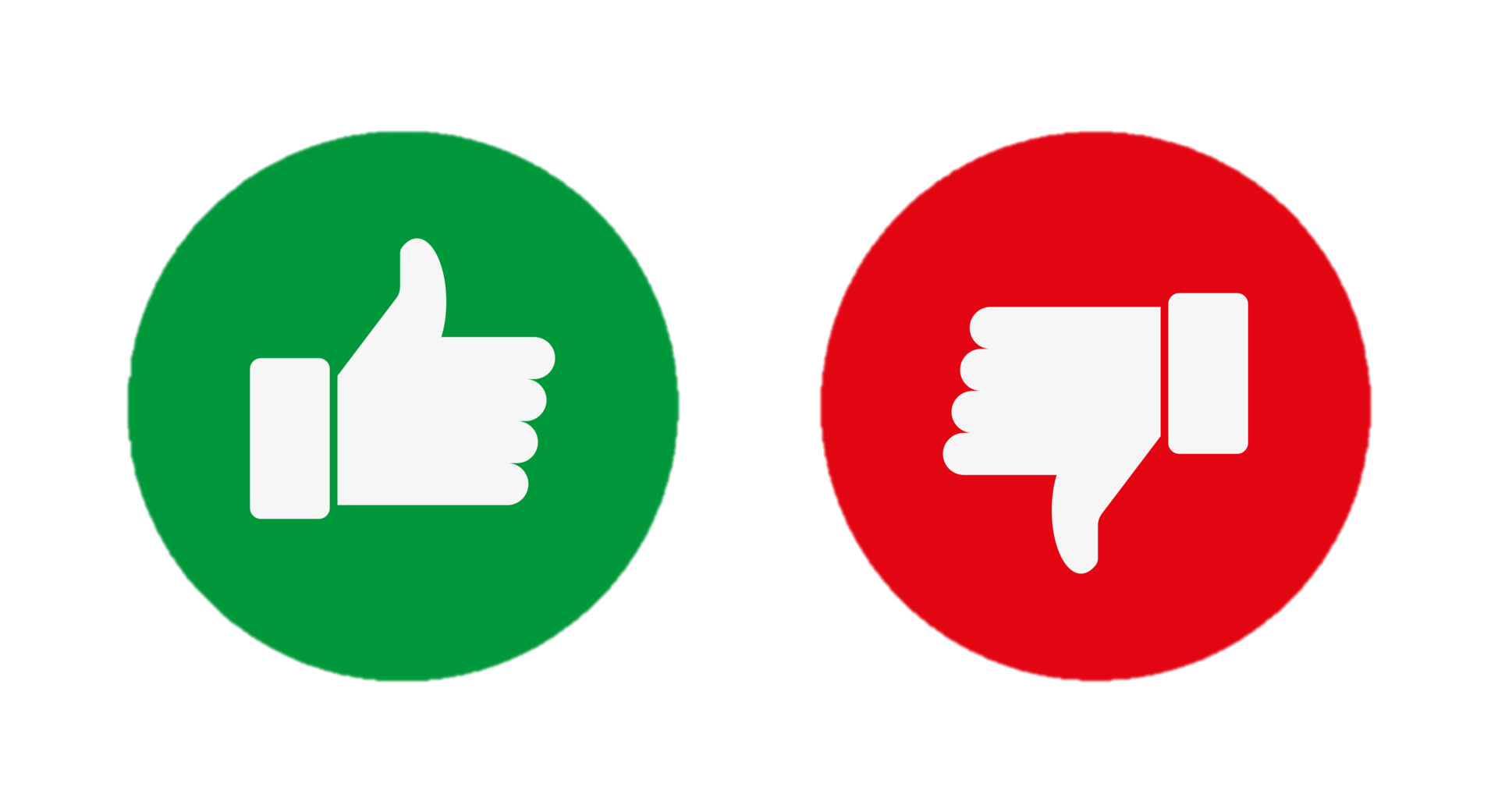 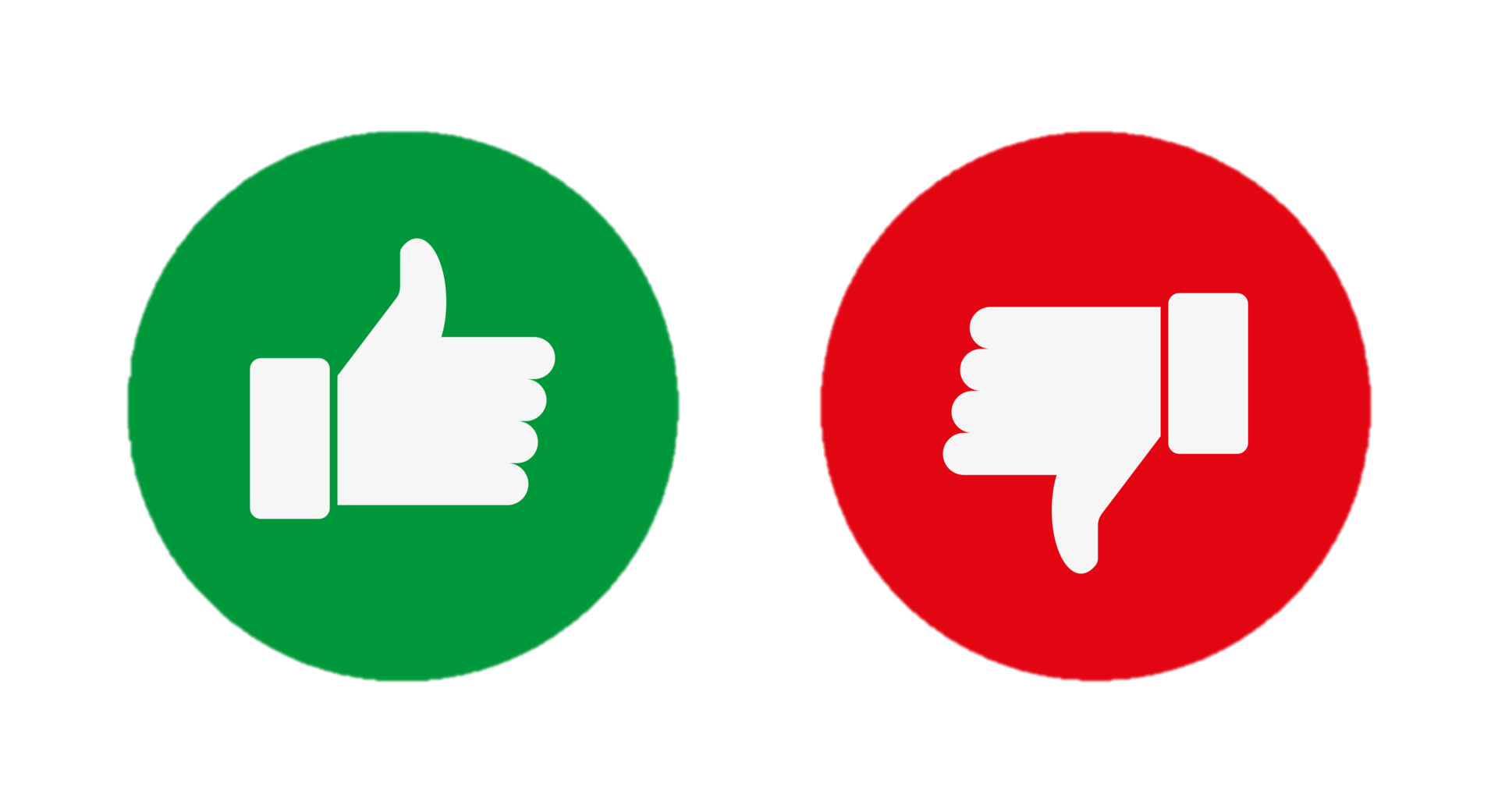 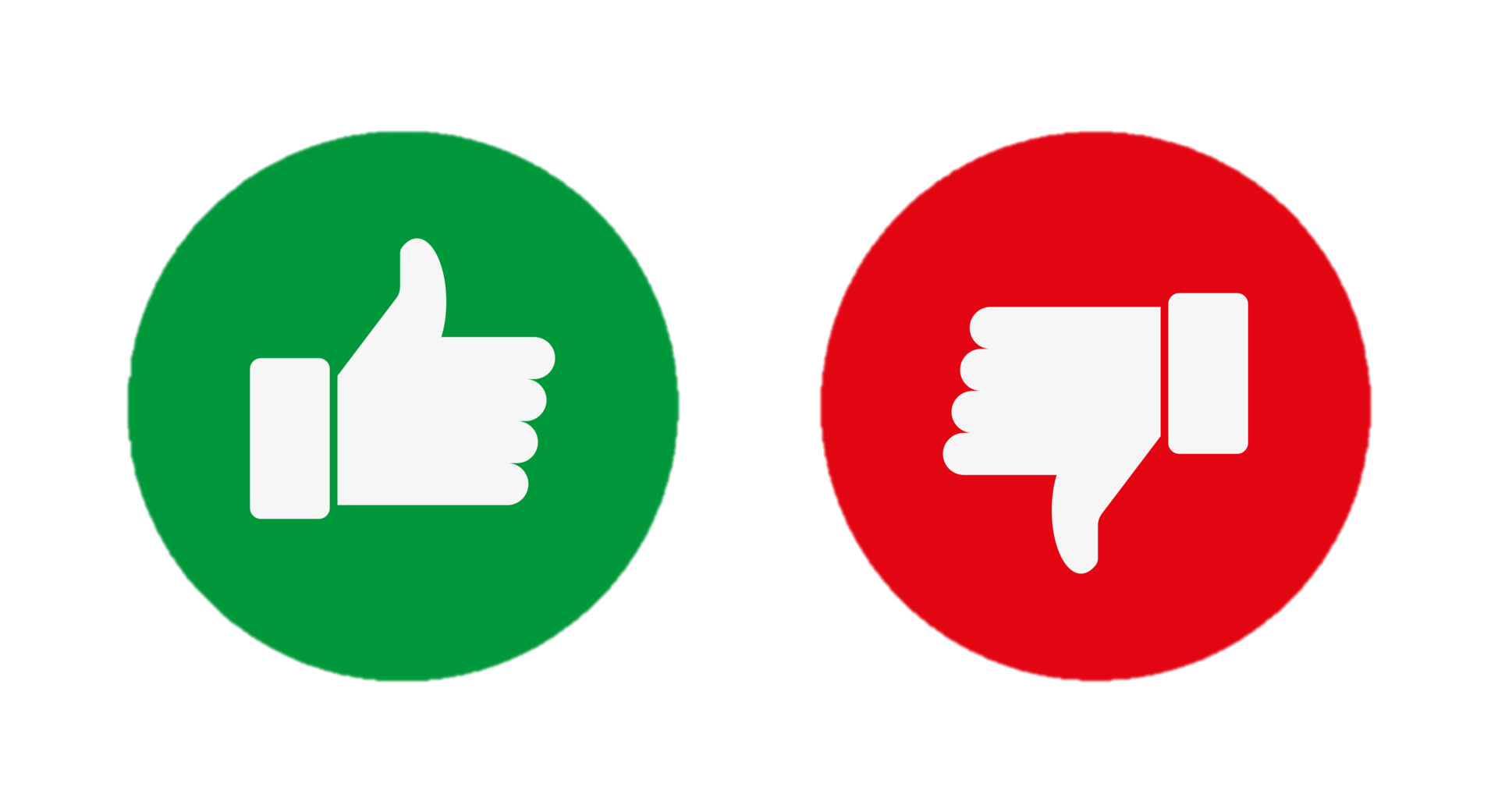 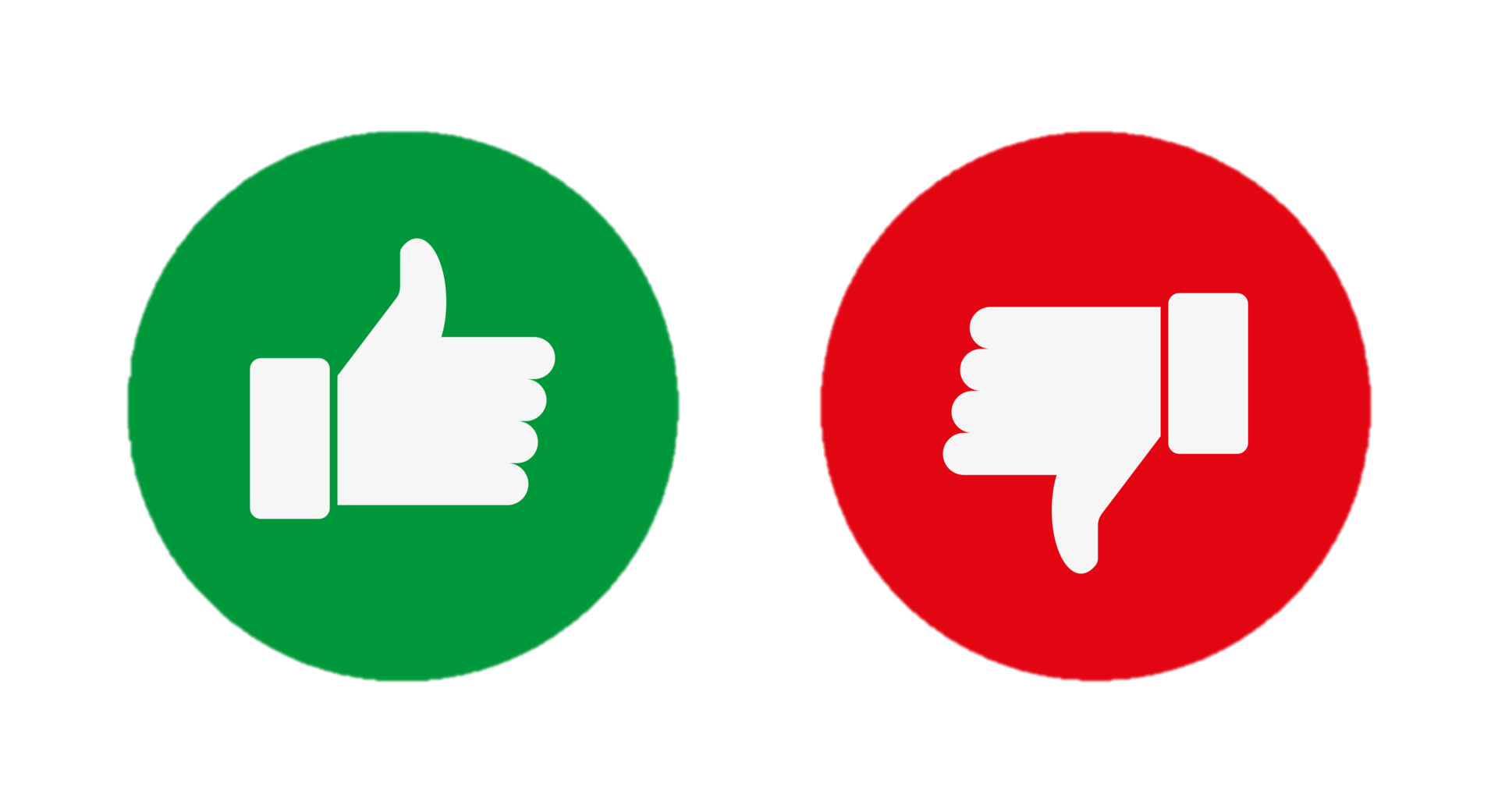 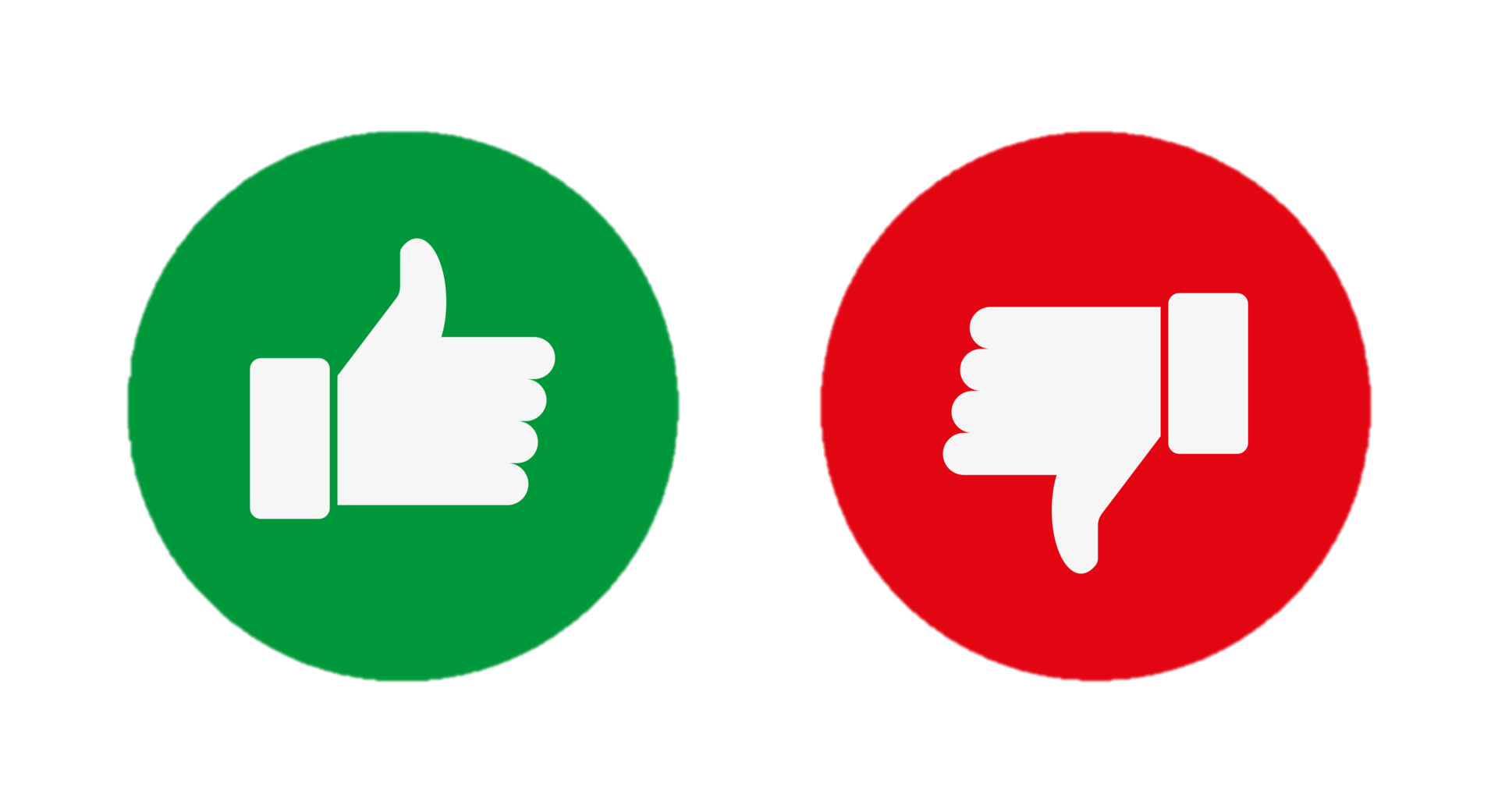 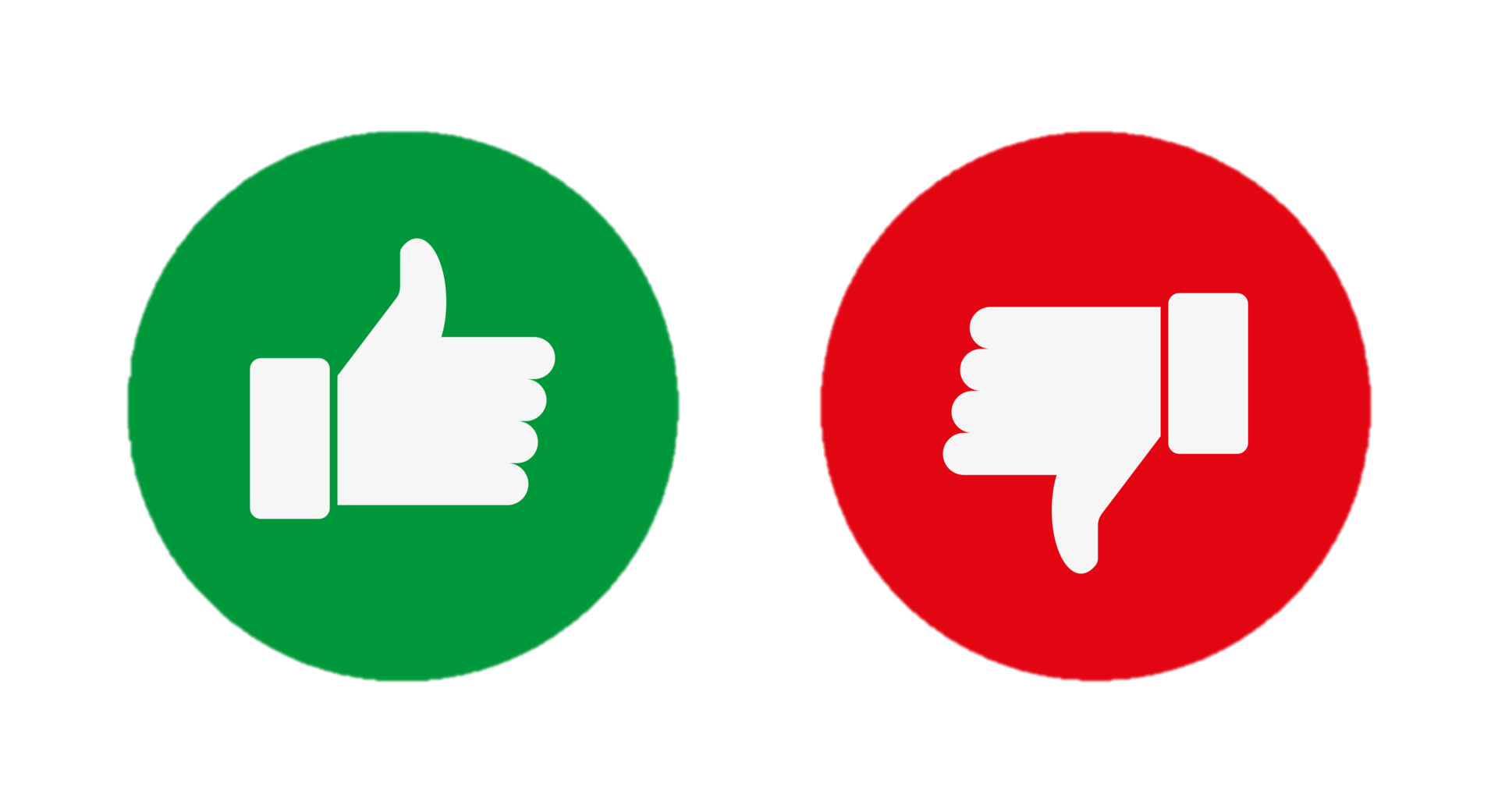 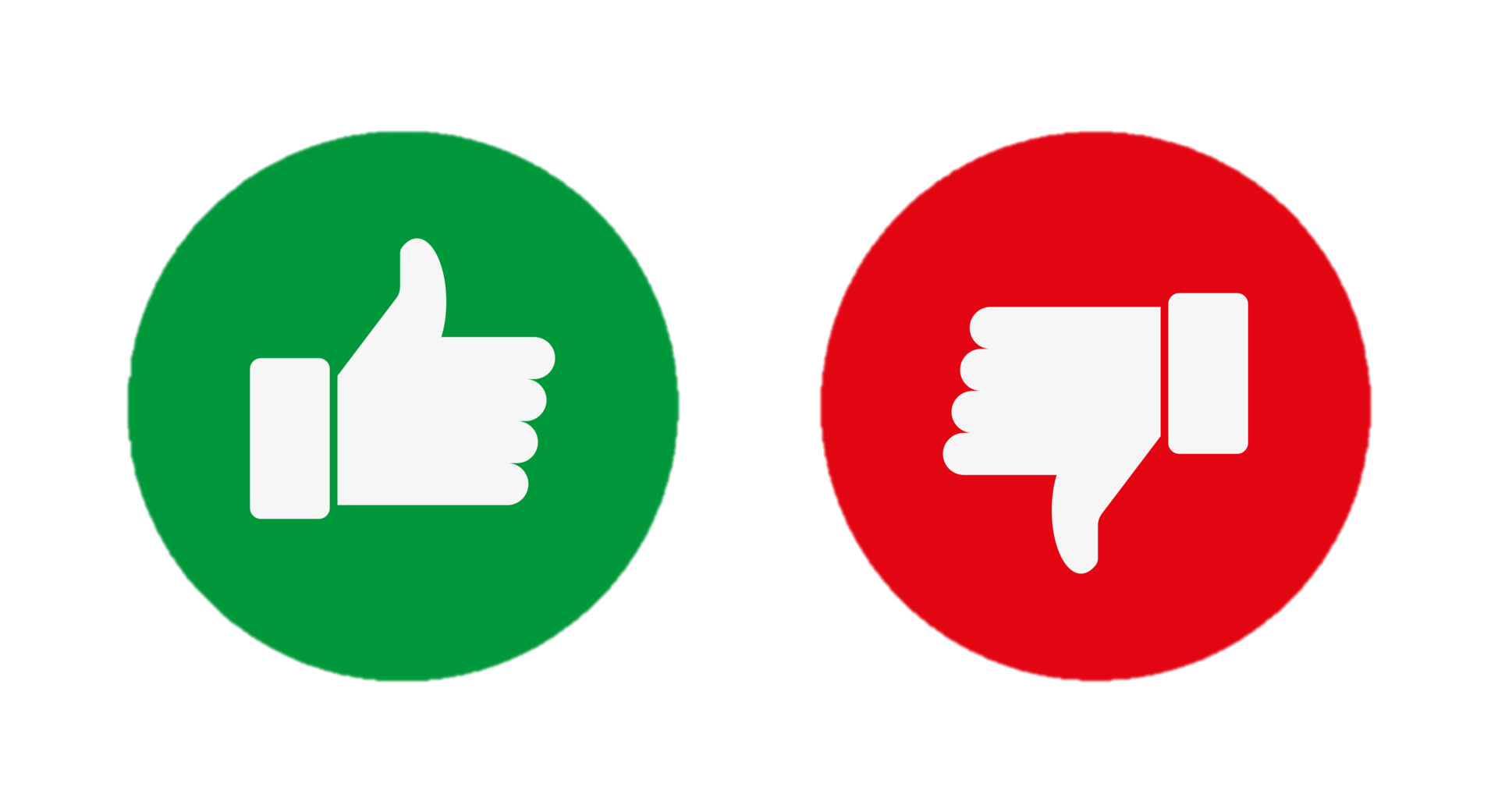 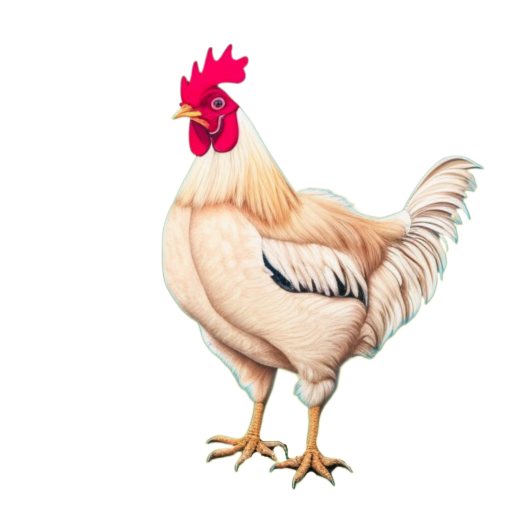 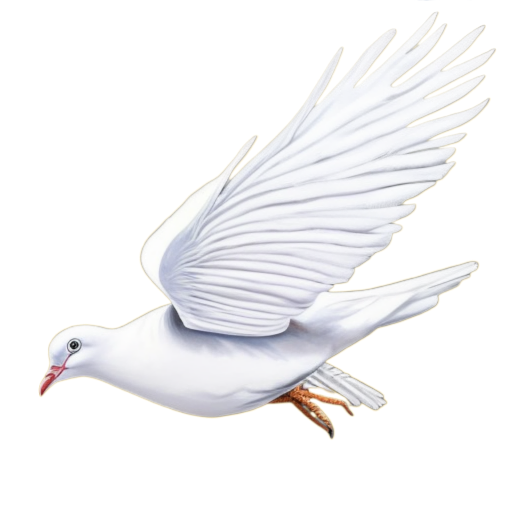 CHICKEN
DOVE
BIRD
BIRD
Makes Milk		Legs
Flying			Fins	
Tail				Feathers
Makes Milk		Legs
Flying			Fins	
Tail				Feathers
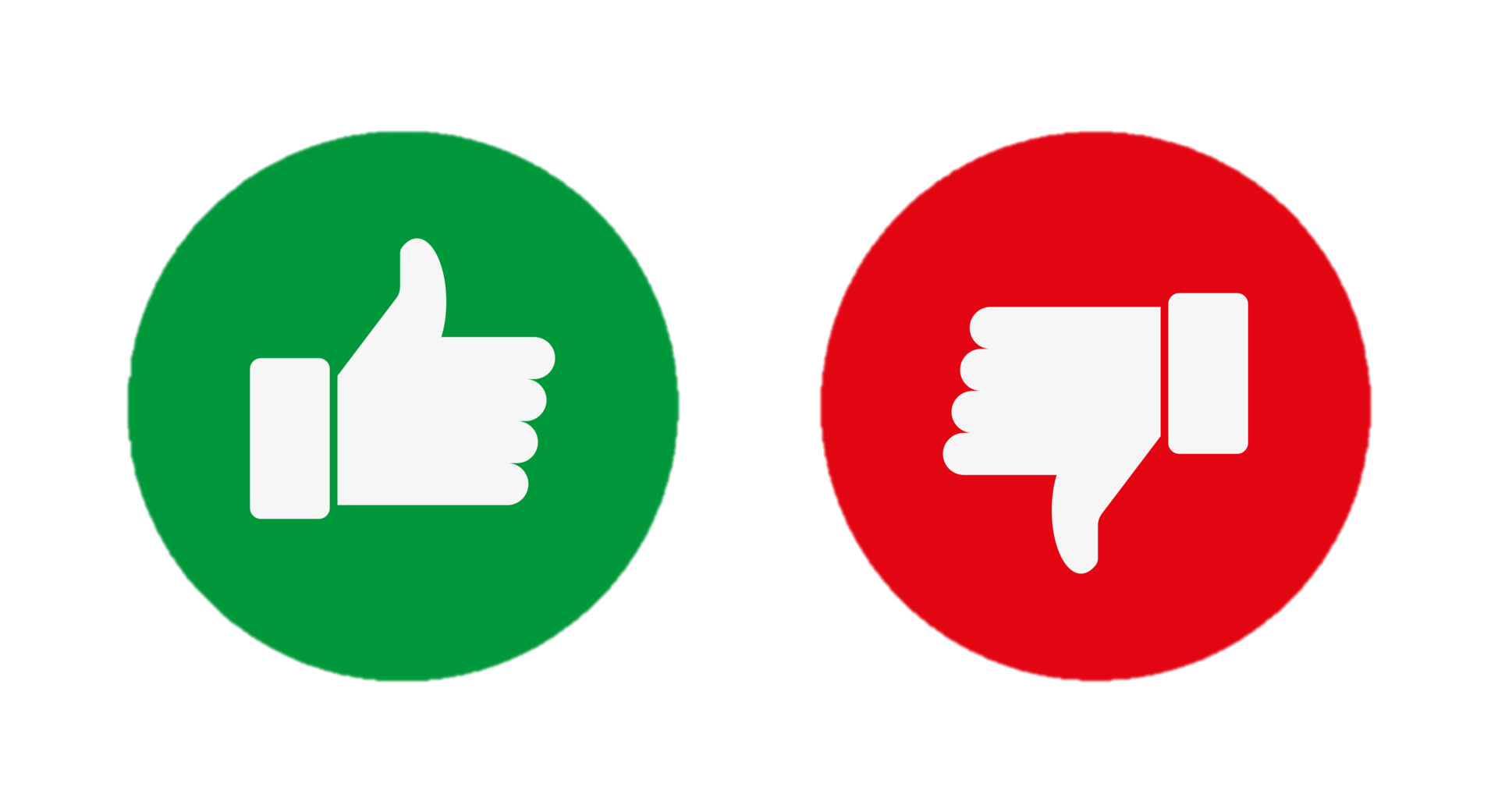 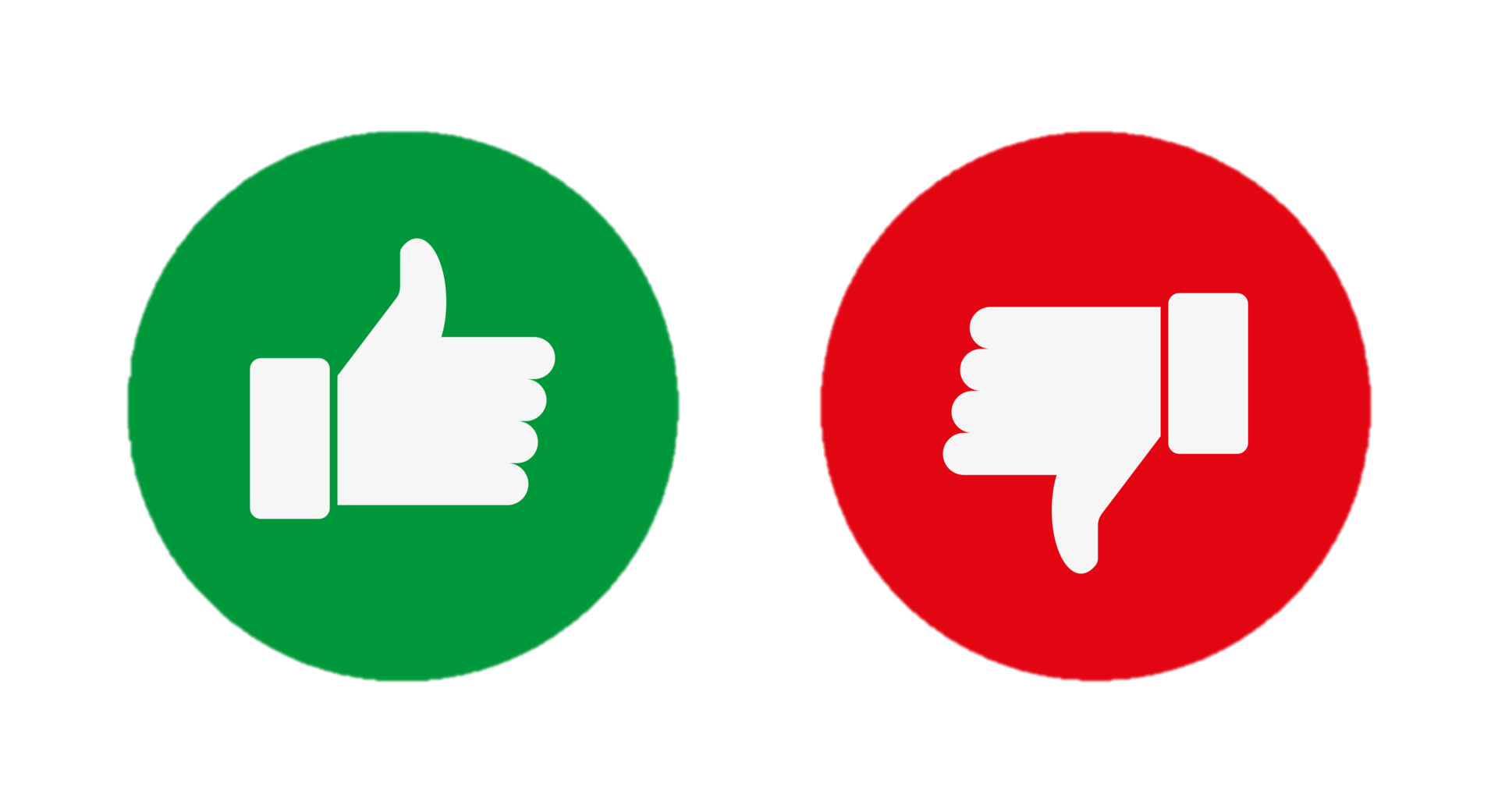 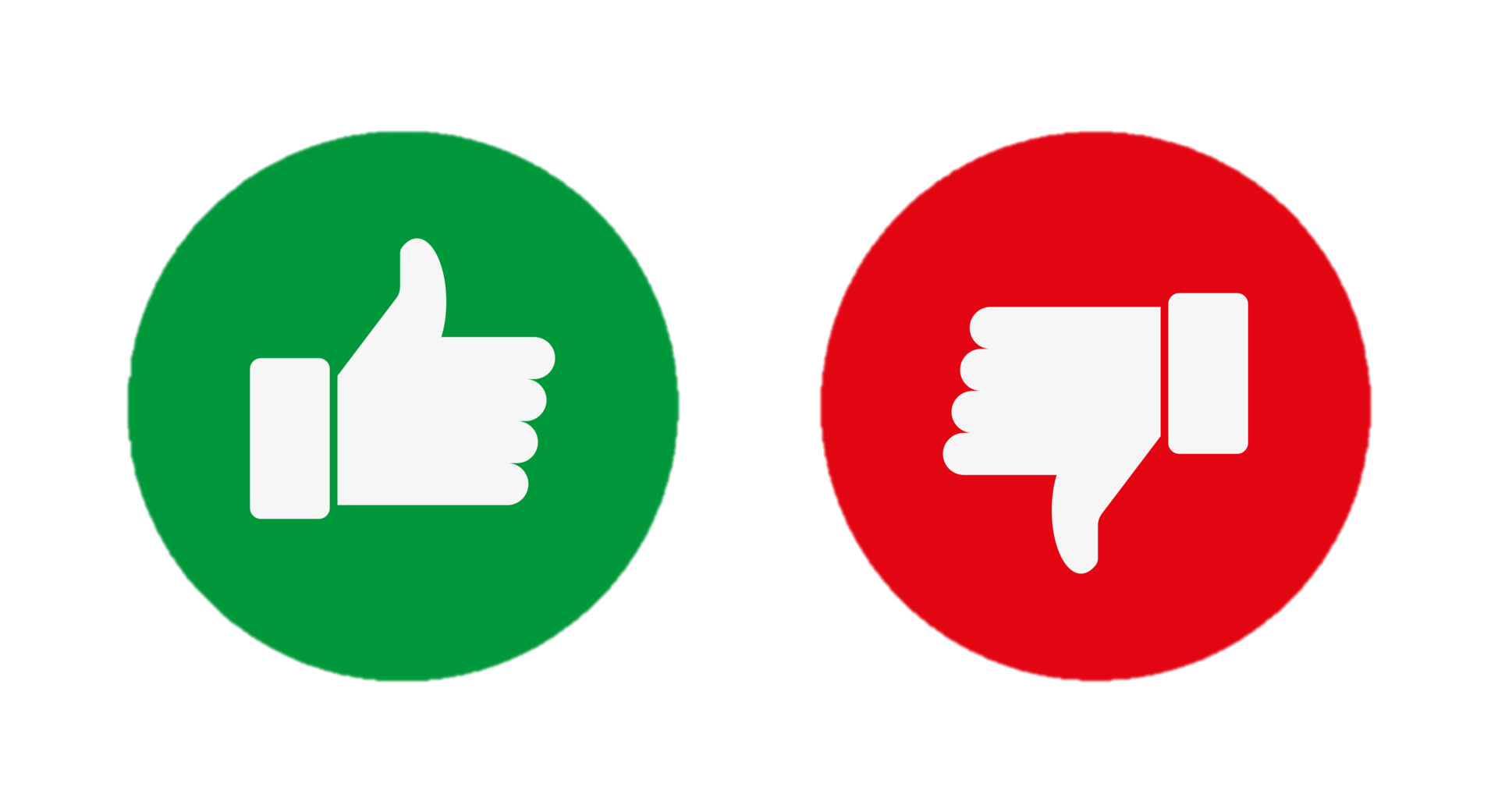 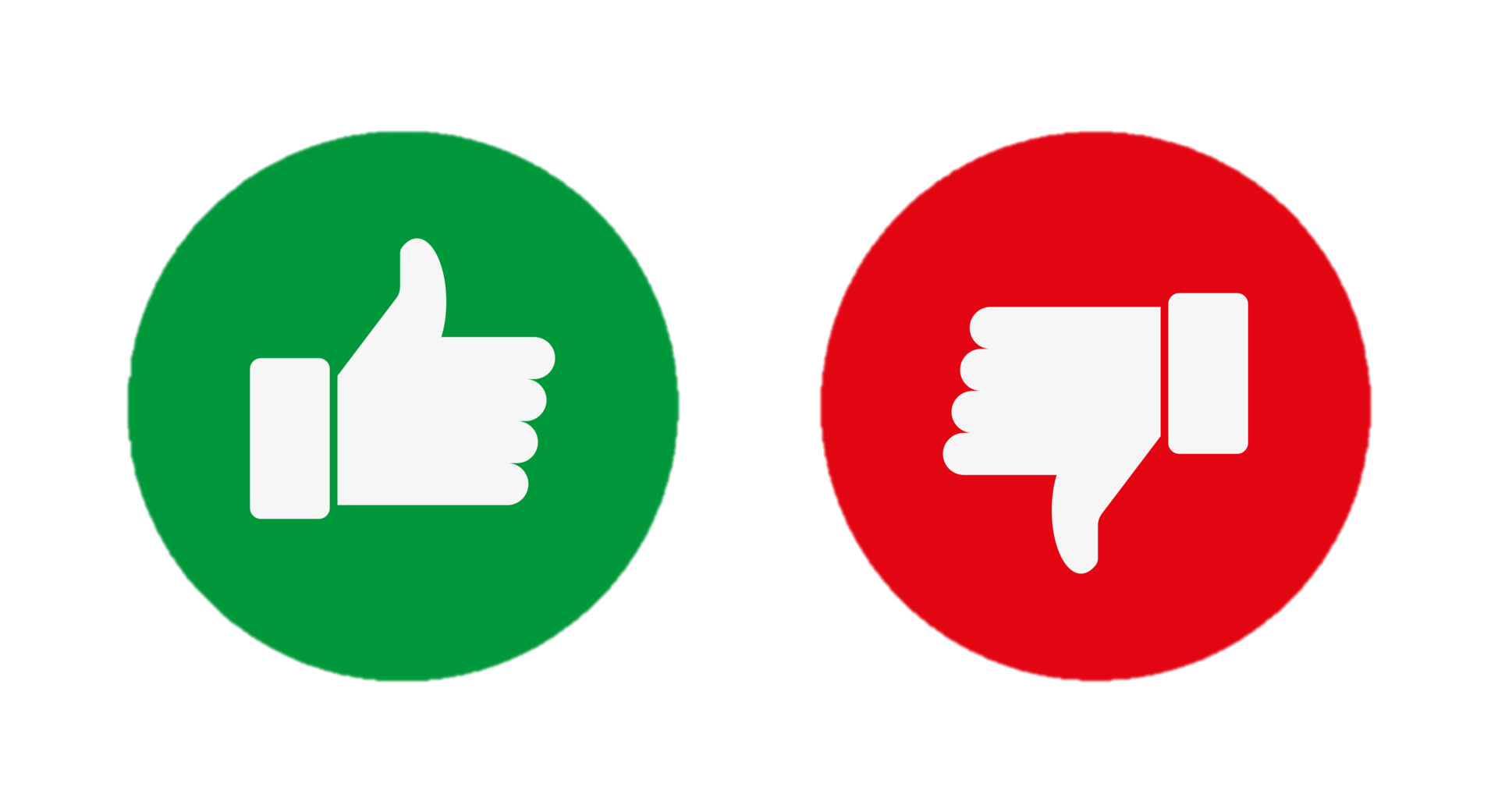 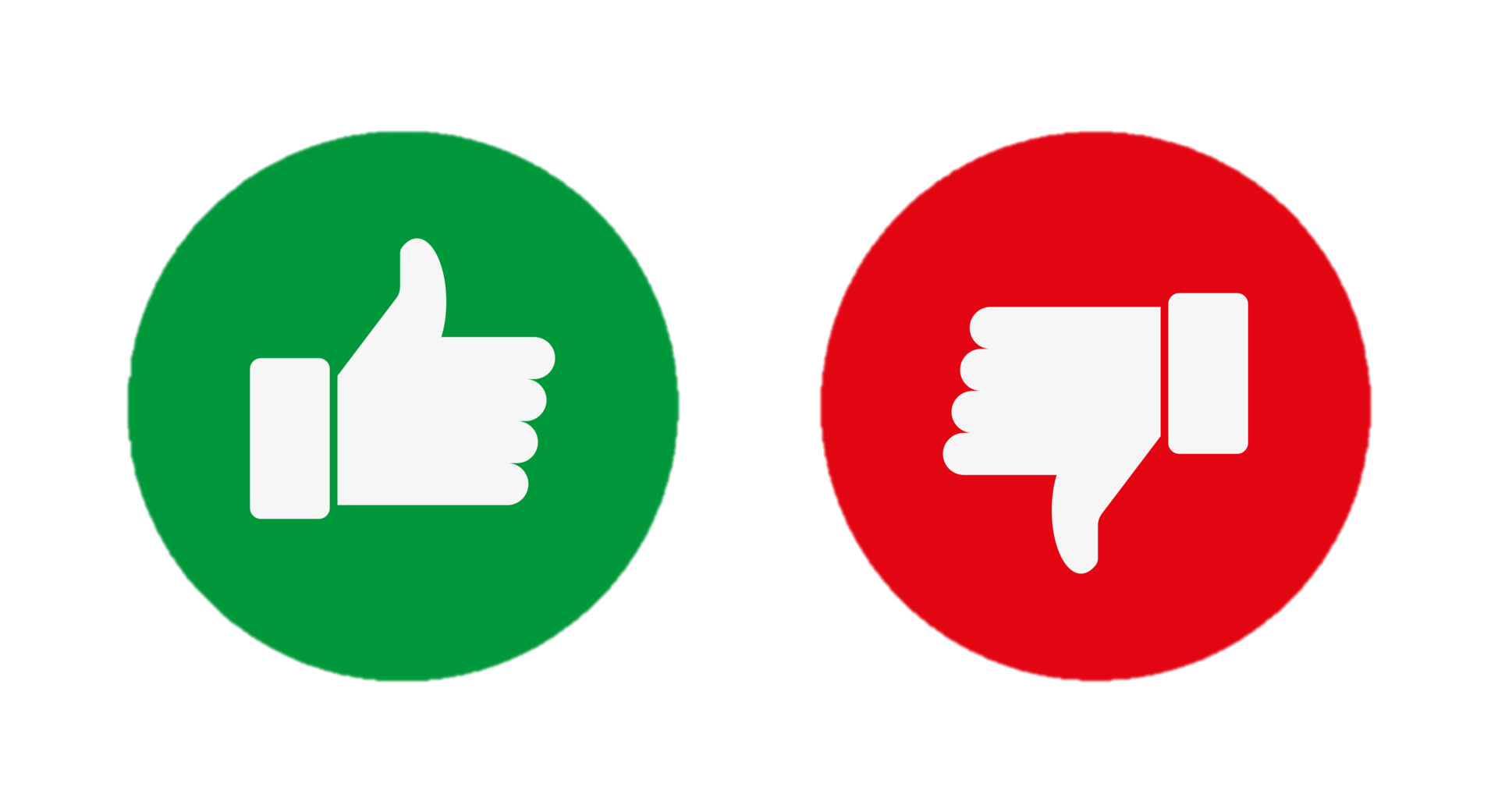 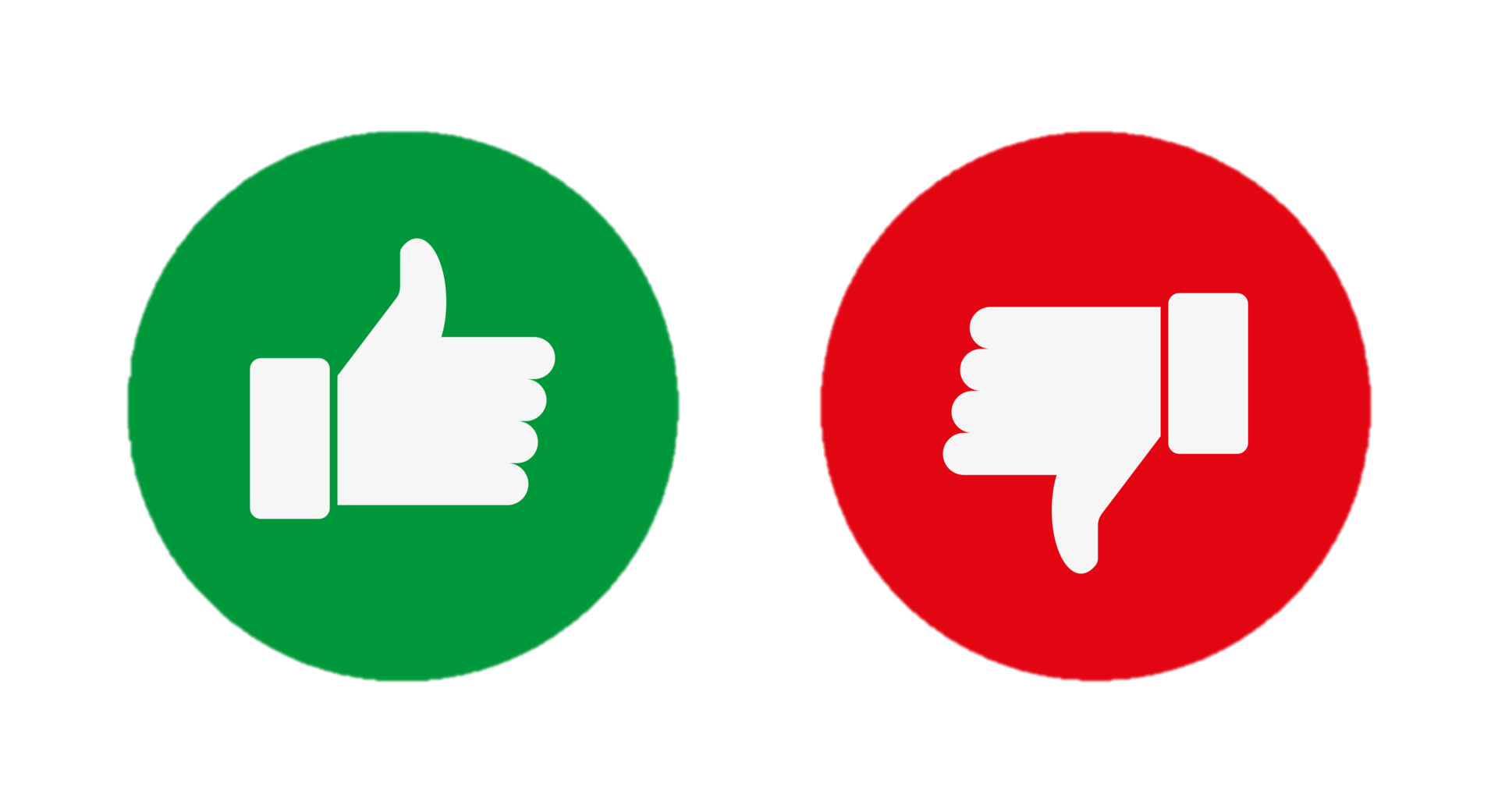 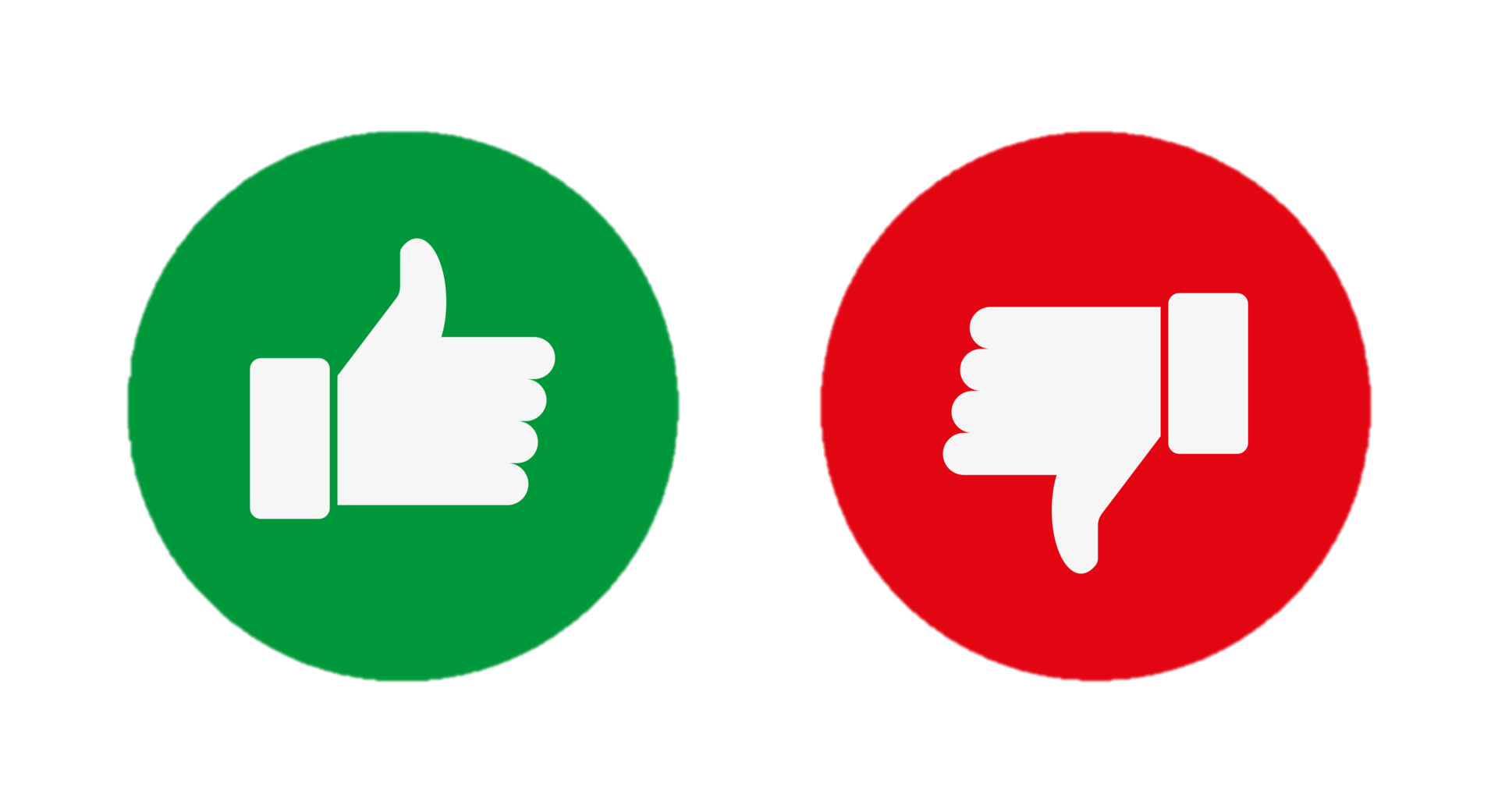 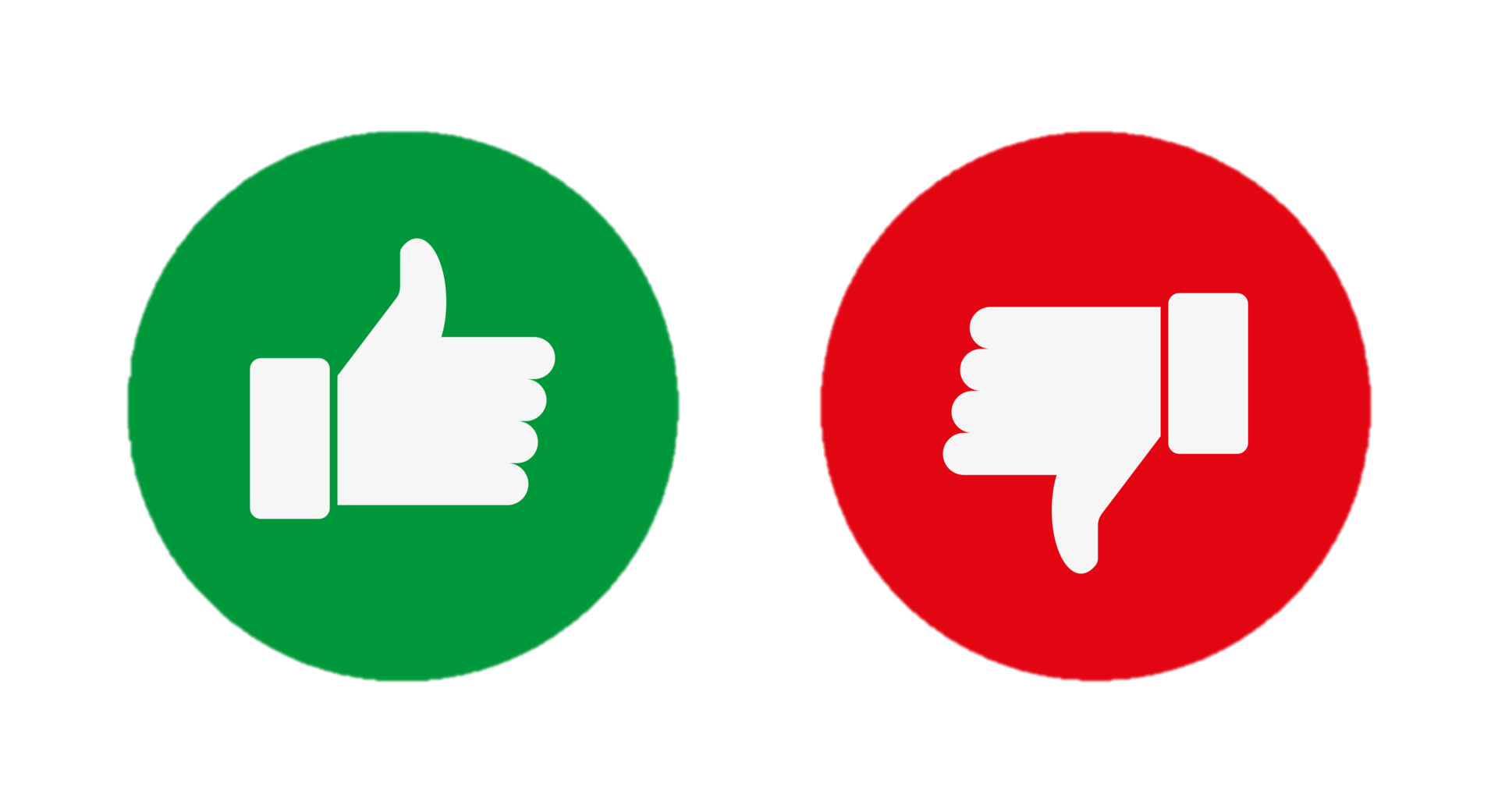 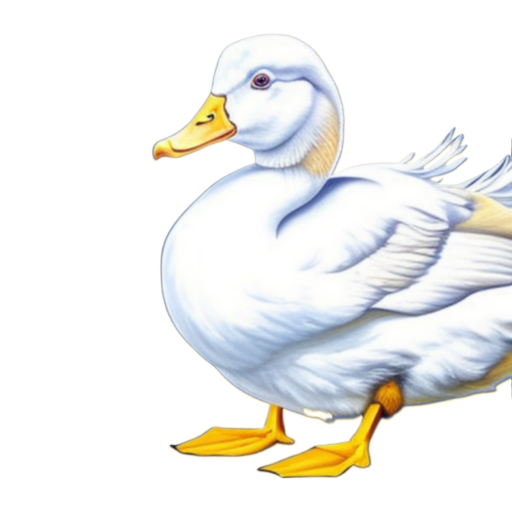 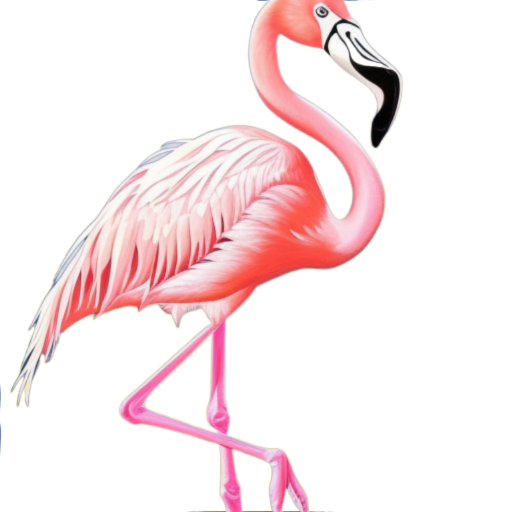 DUCK
FLAMINGO
BIRD
BIRD
Makes Milk		Legs
Flying			Fins	
Tail				Feathers
Makes Milk		Legs
Flying			Fins	
Tail				Feathers
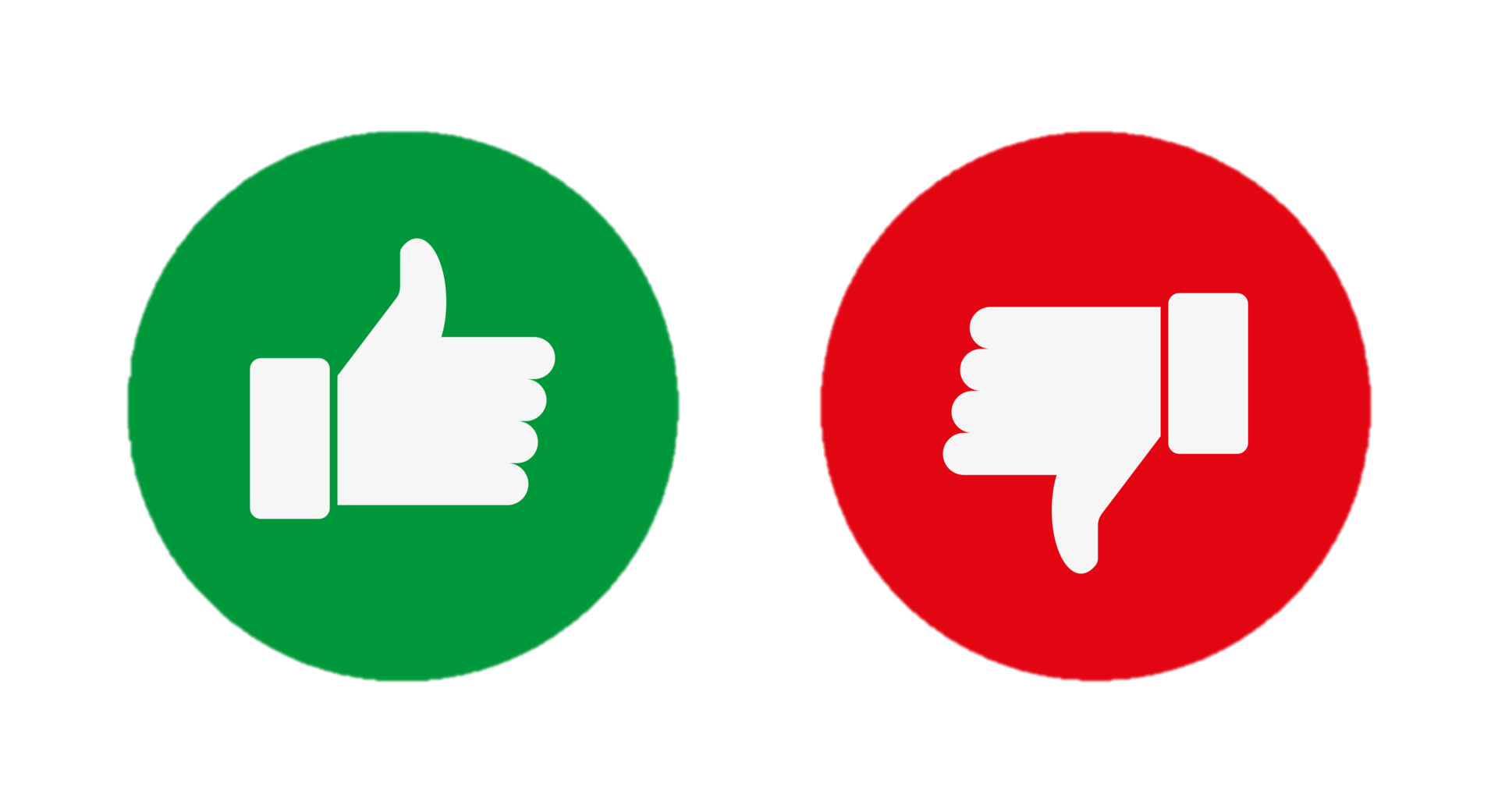 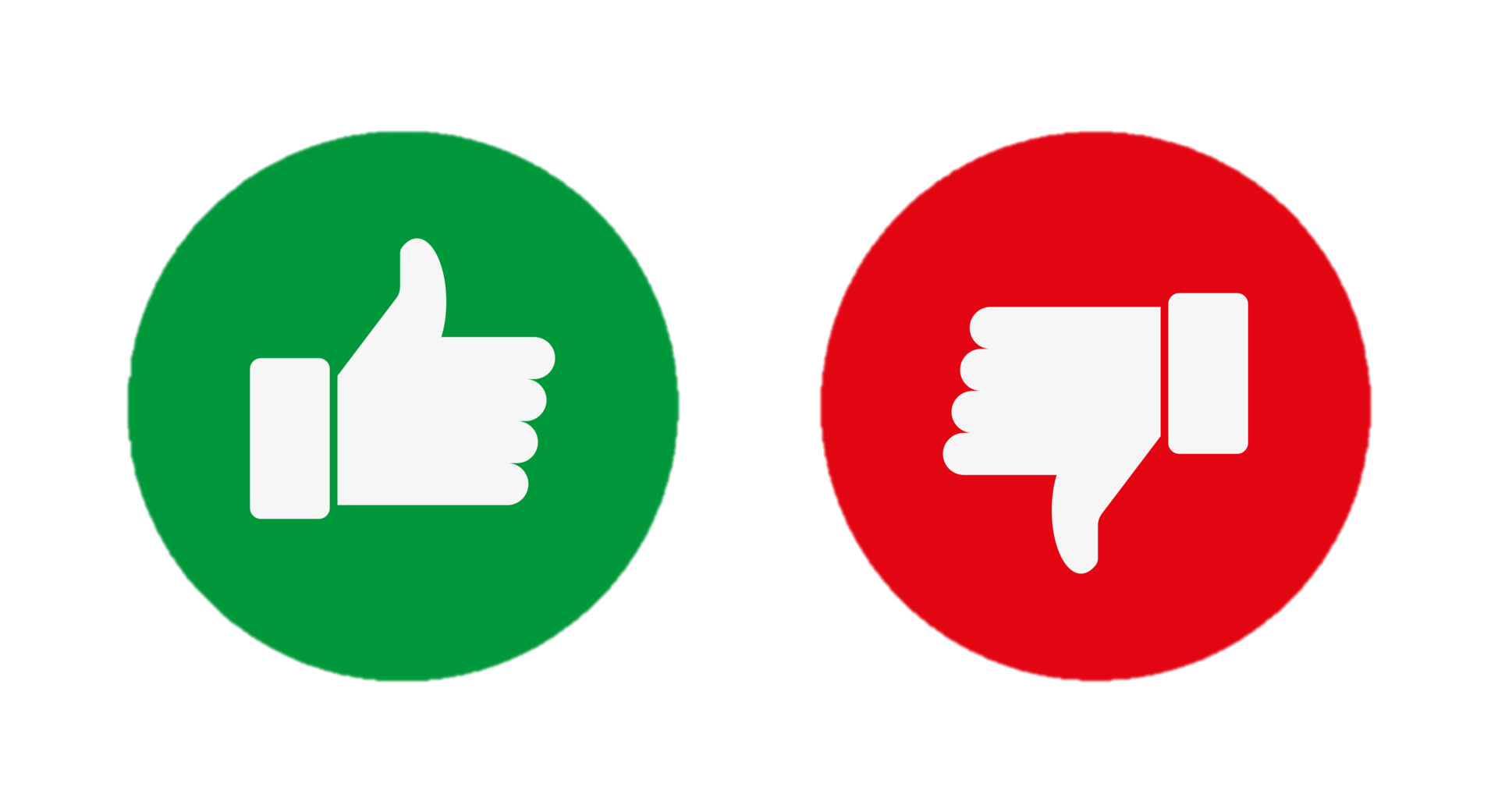 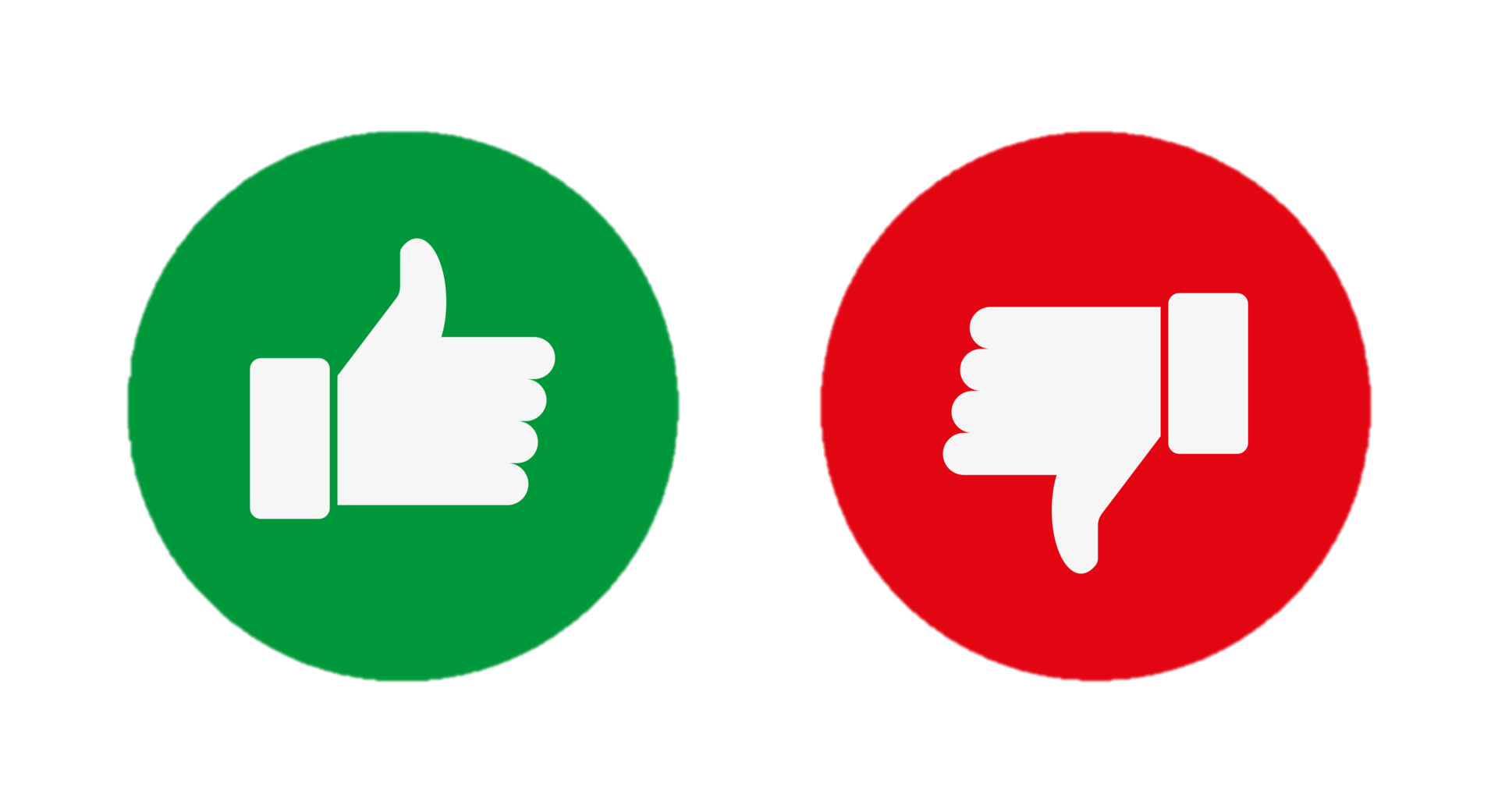 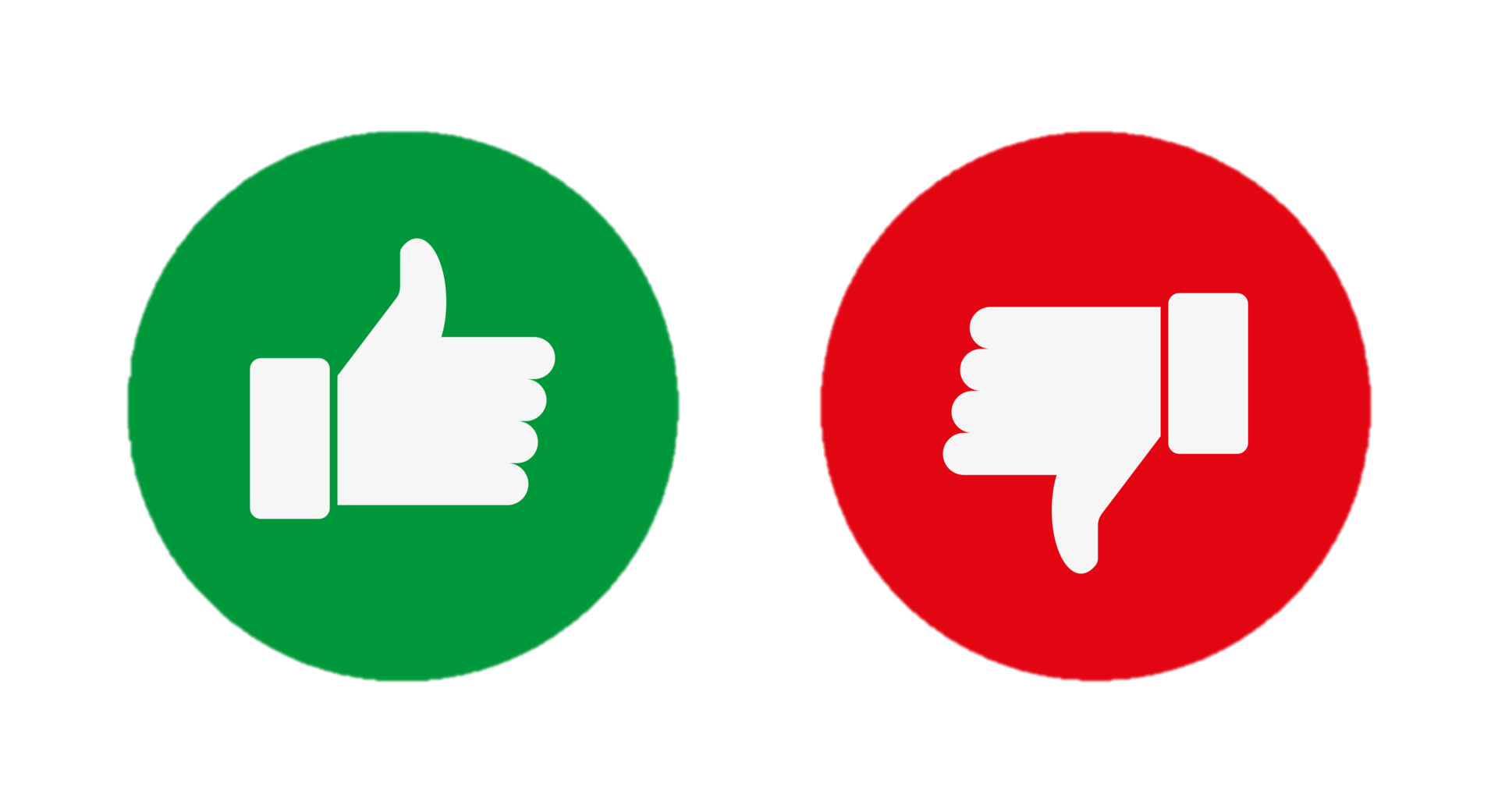 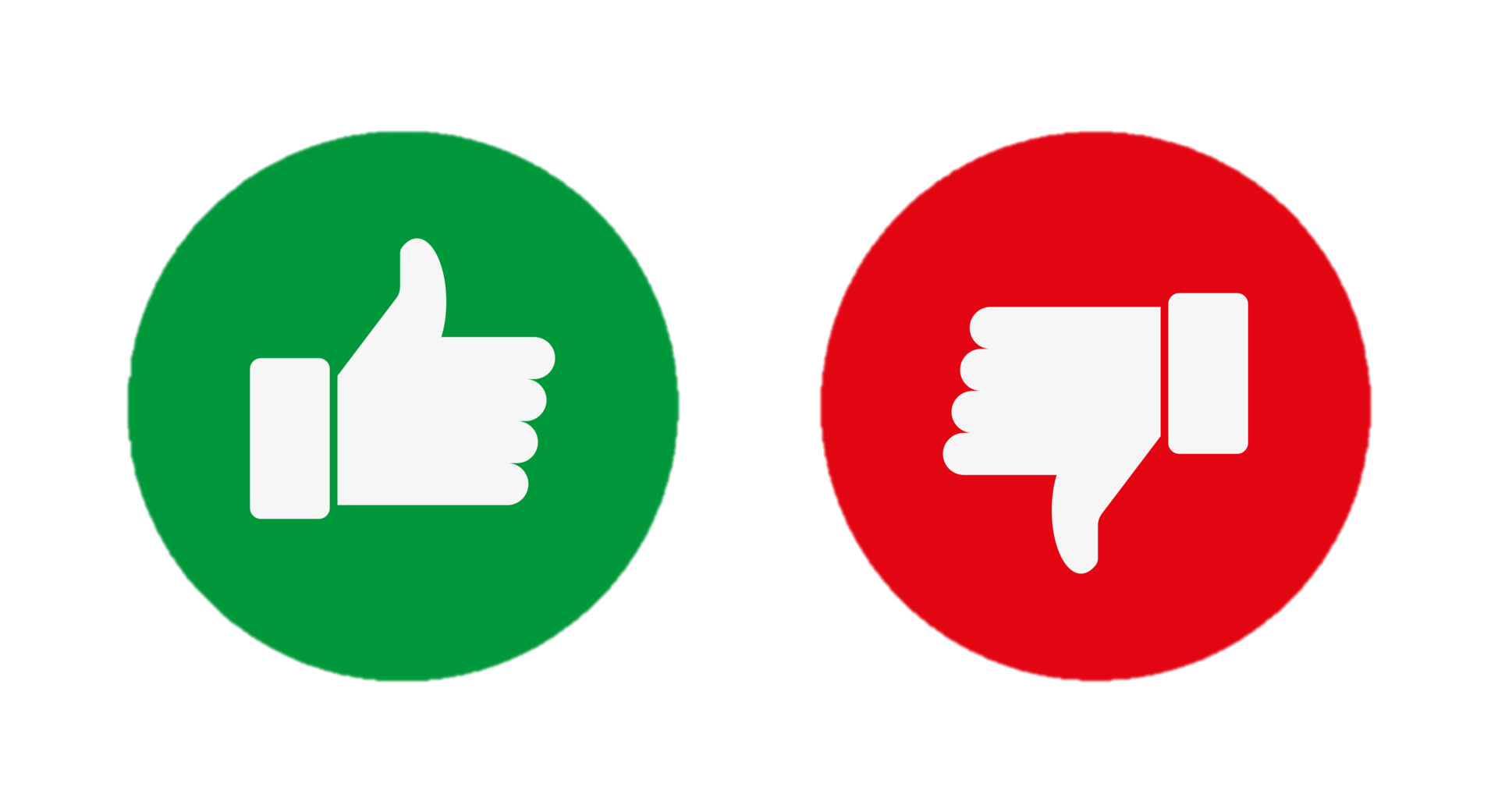 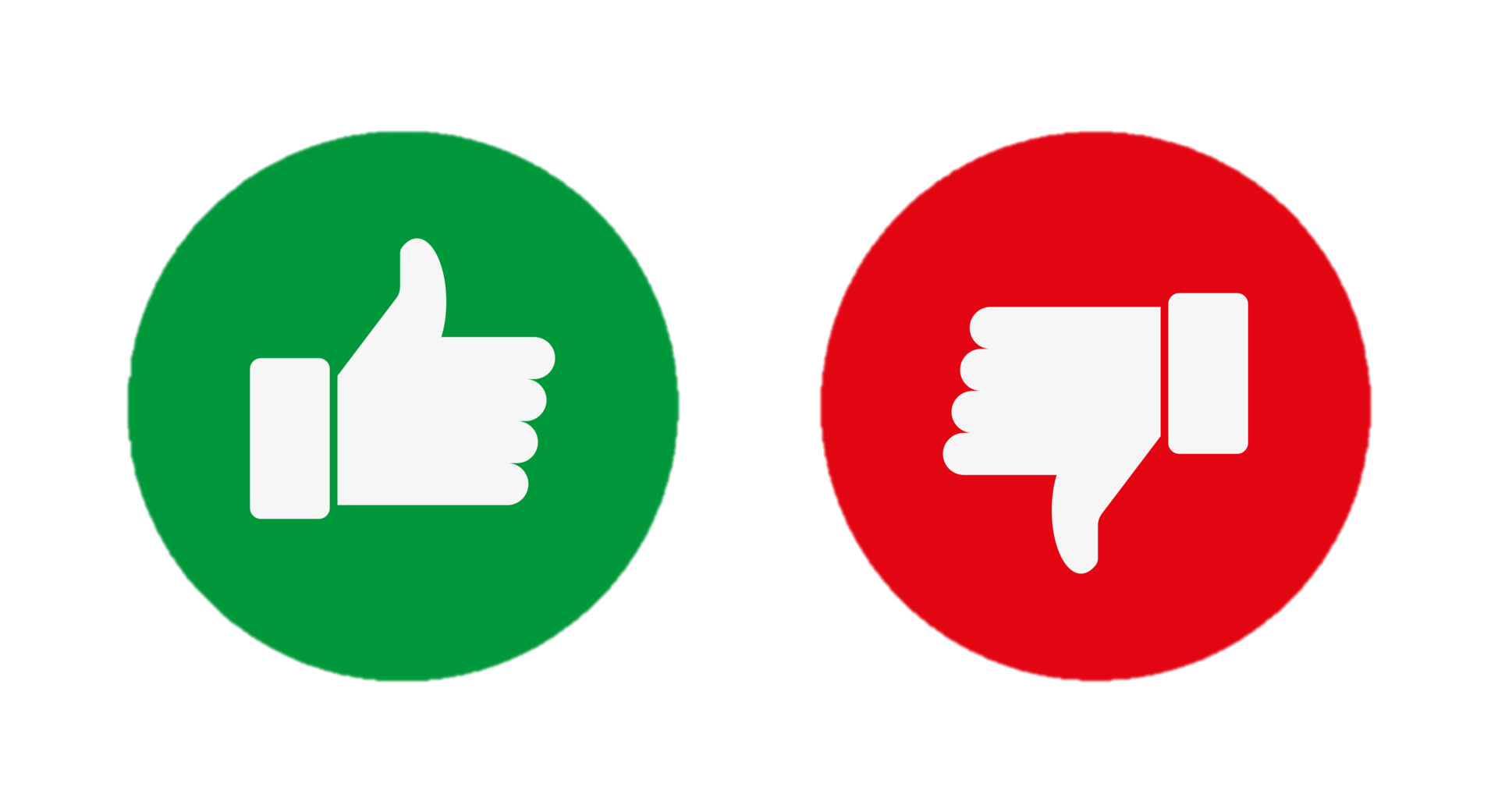 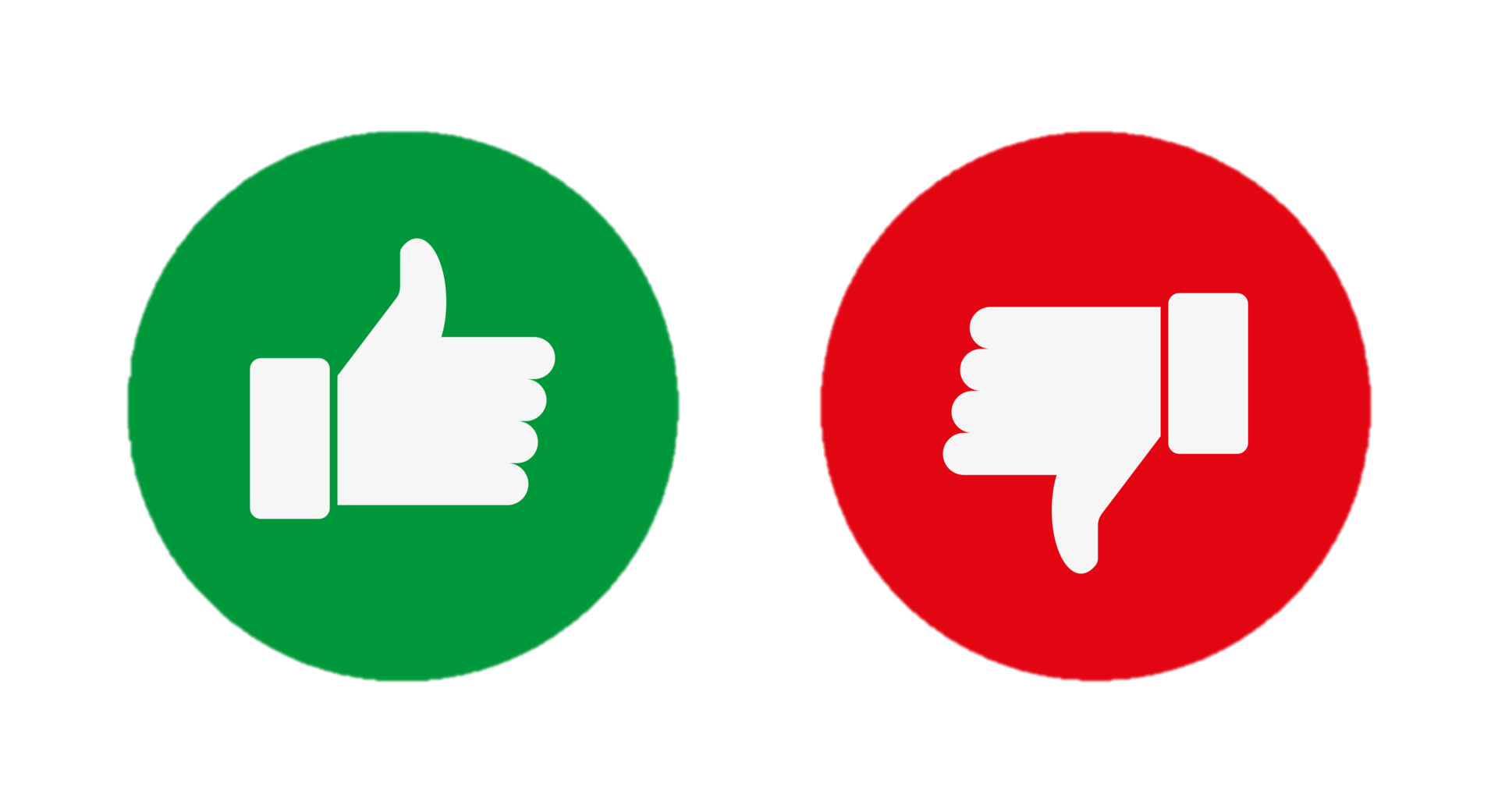 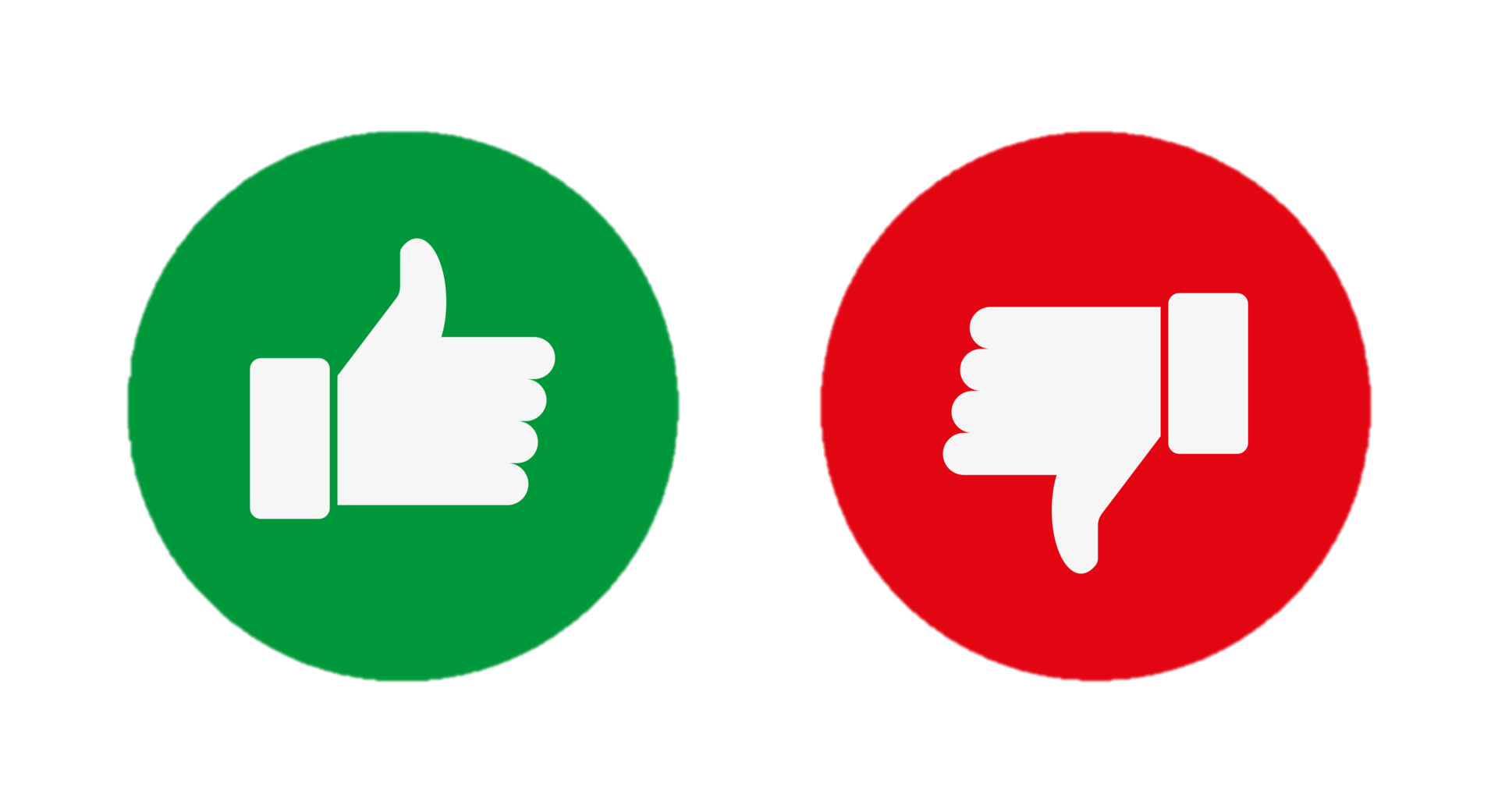 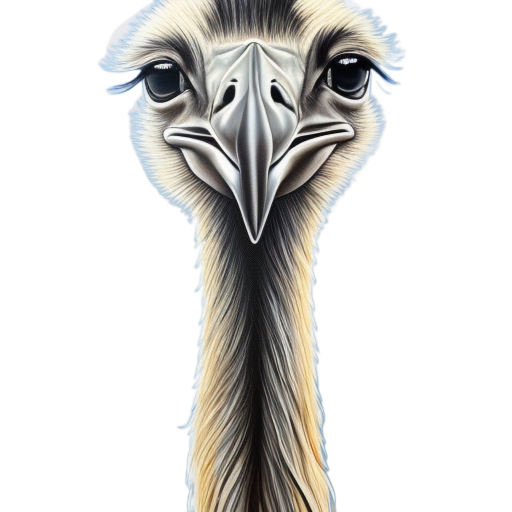 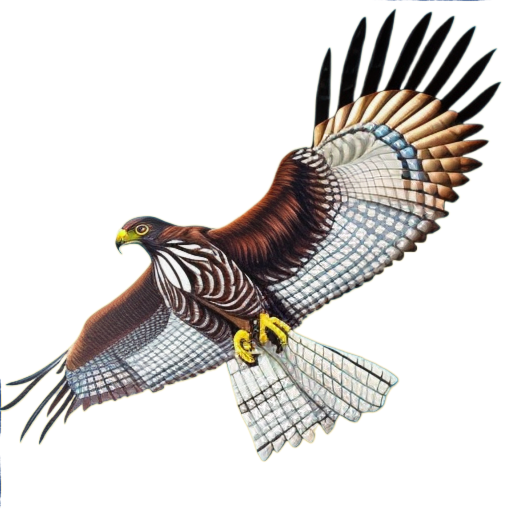 HAWK
OSTRICH
BIRD
BIRD
Makes Milk		Legs
Flying			Fins	
Tail				Feathers
Makes Milk		Legs
Flying			Fins	
Tail				Feathers
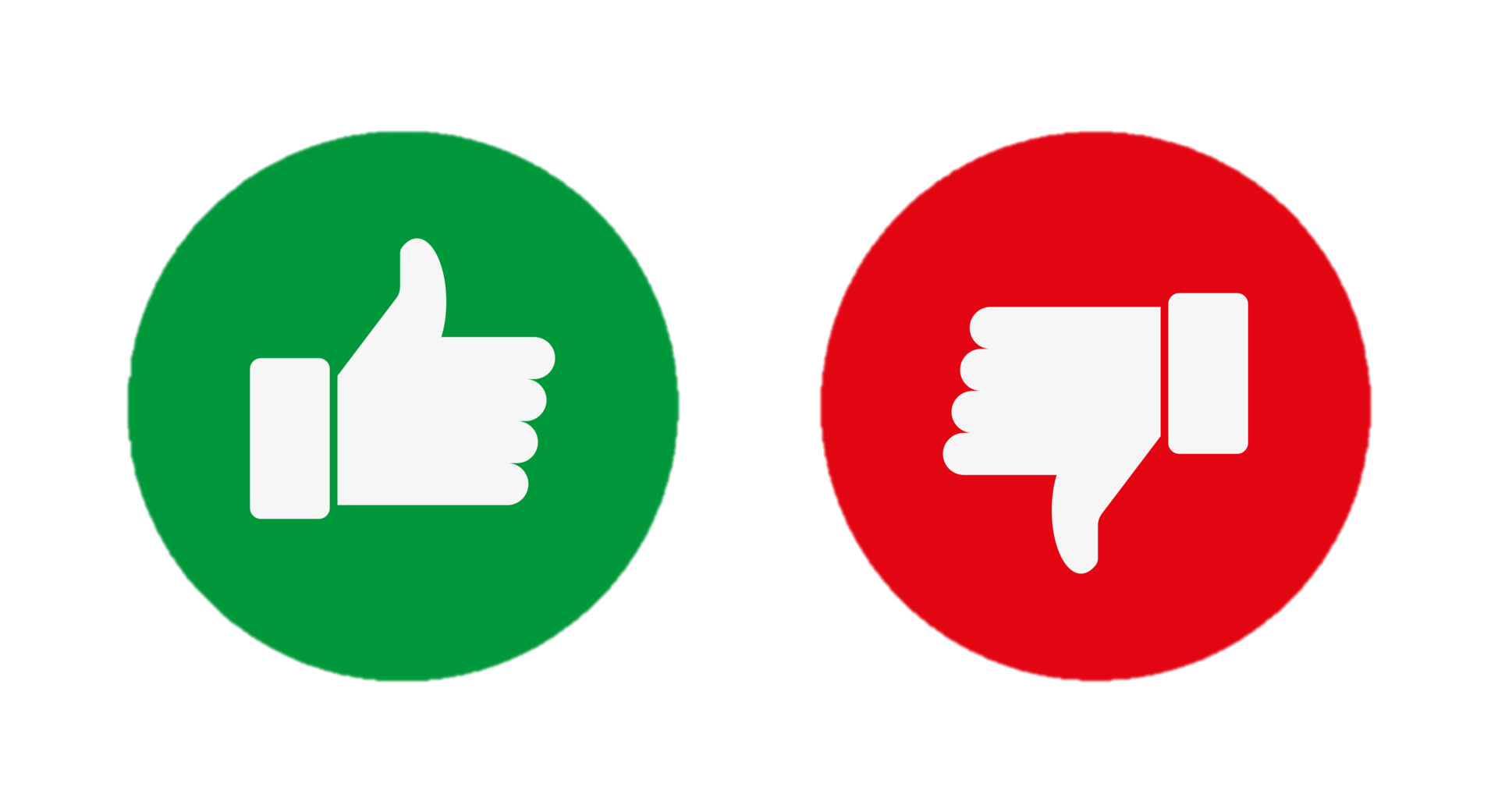 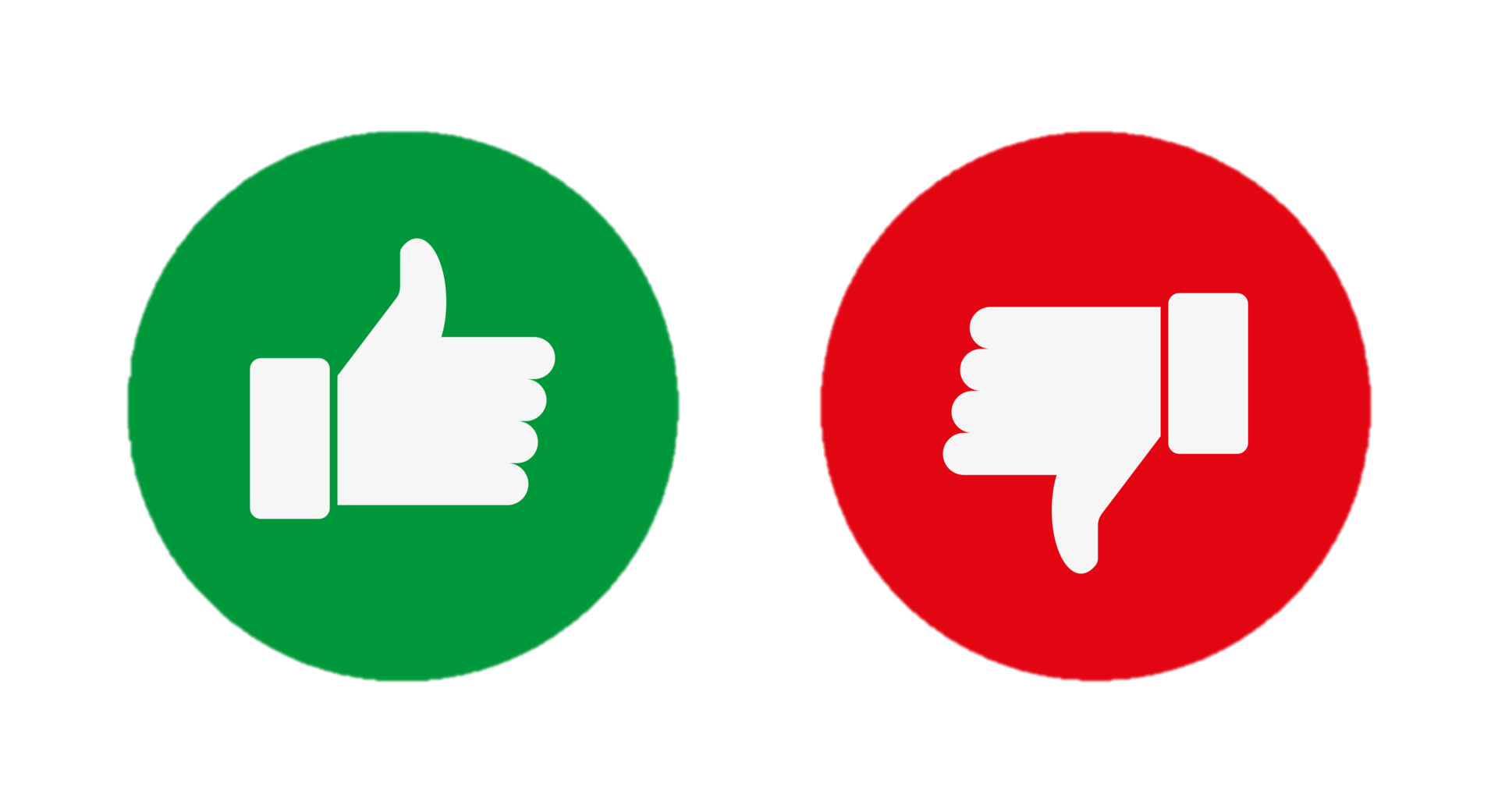 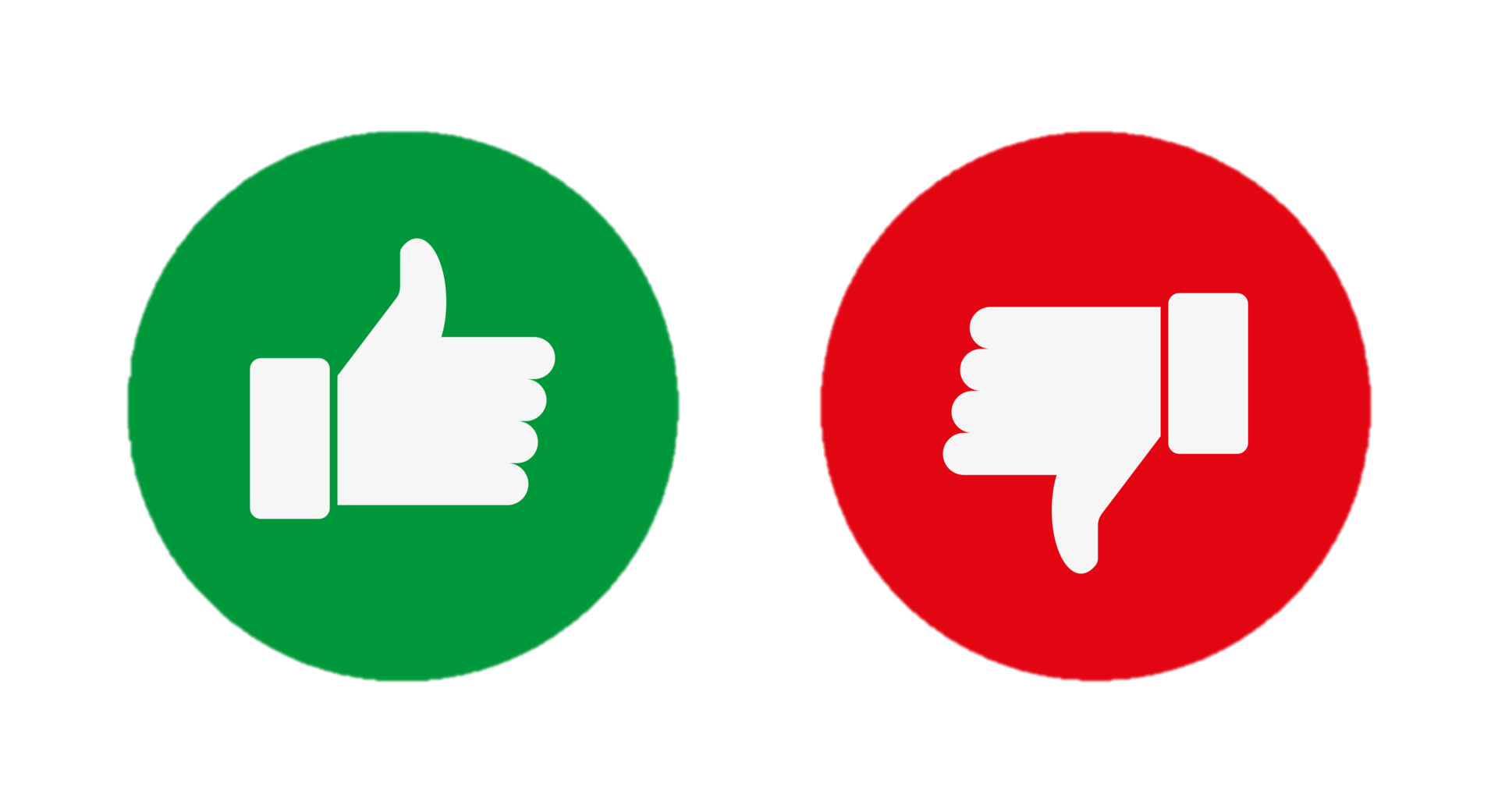 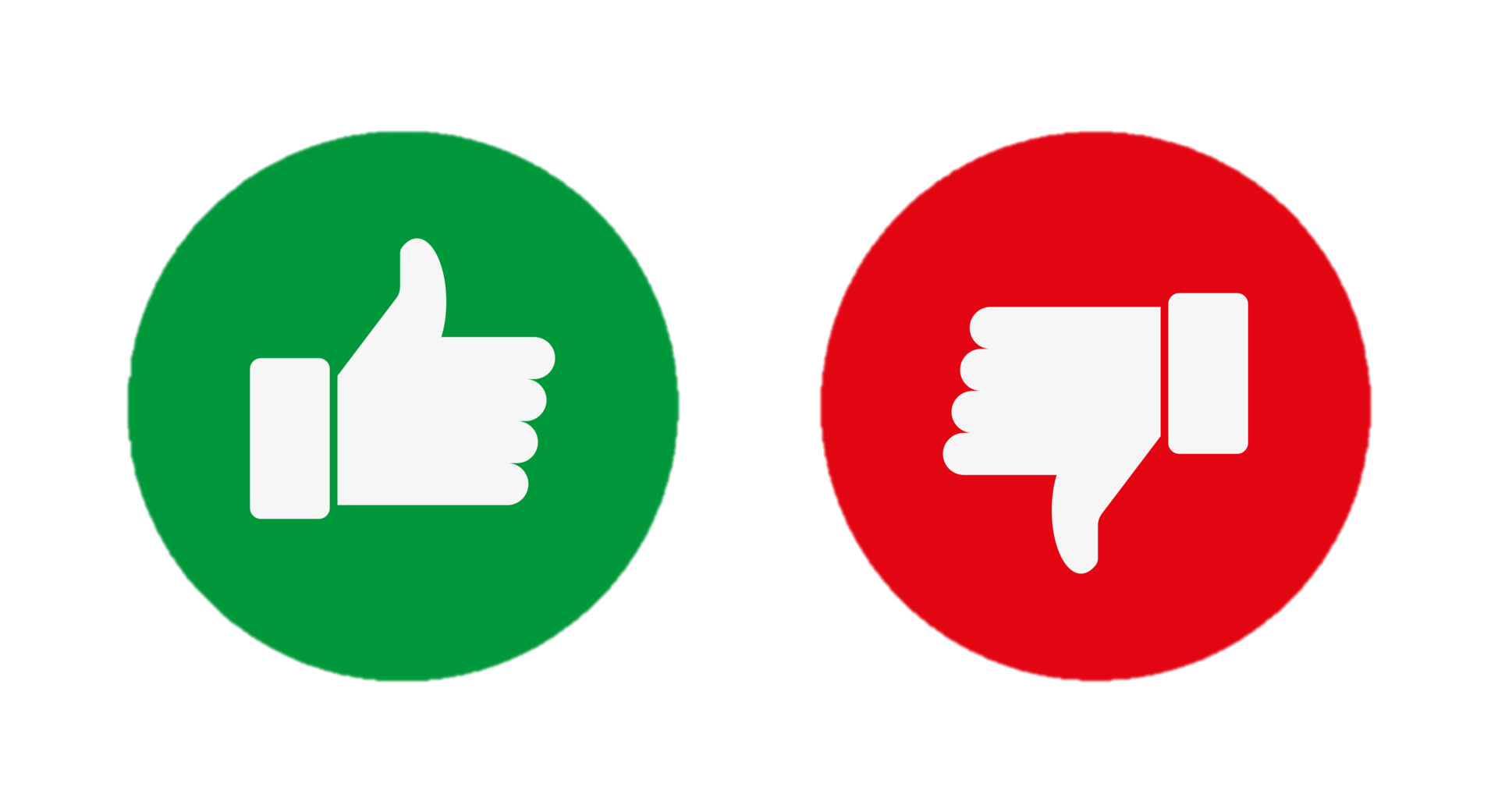 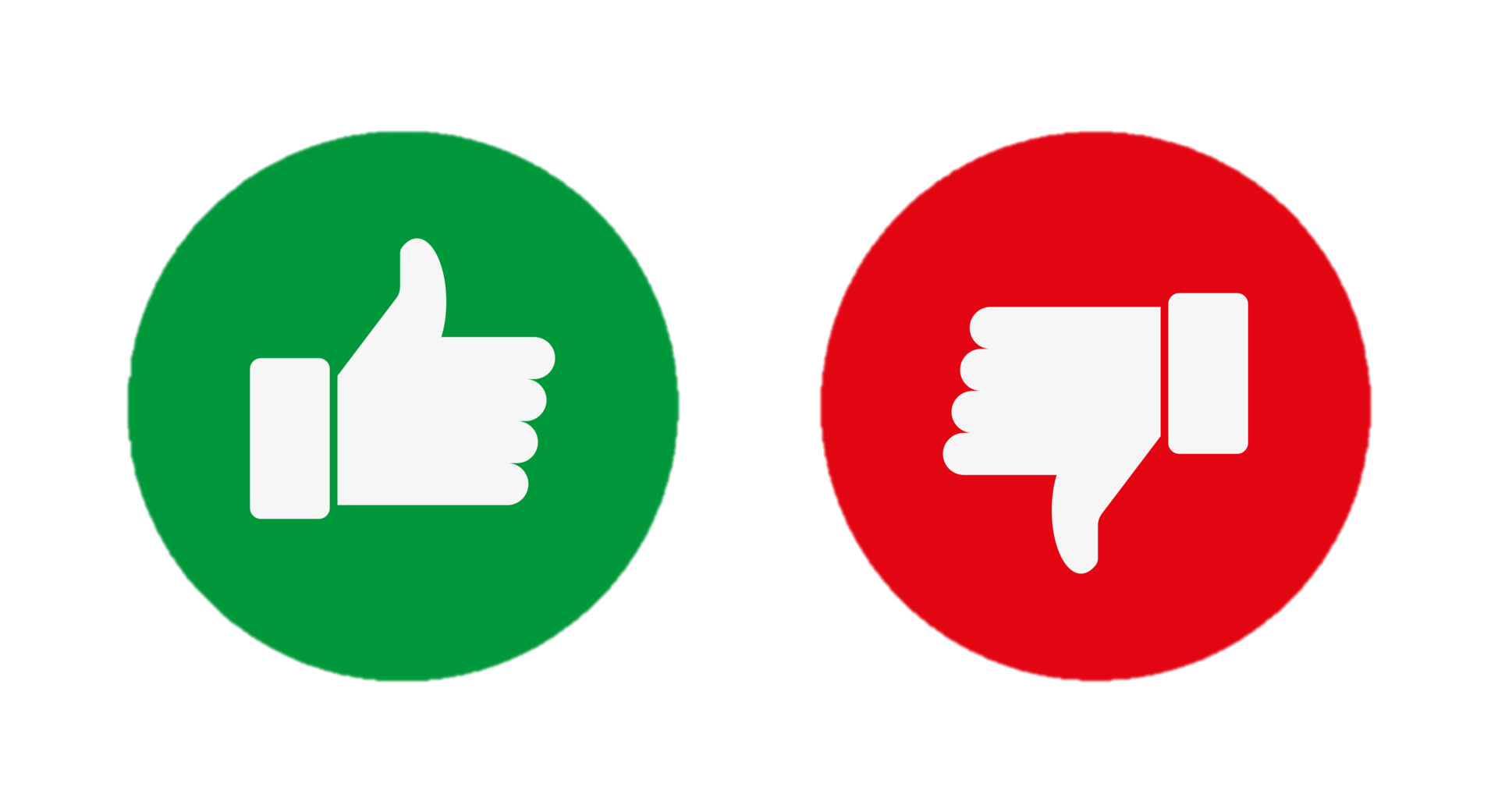 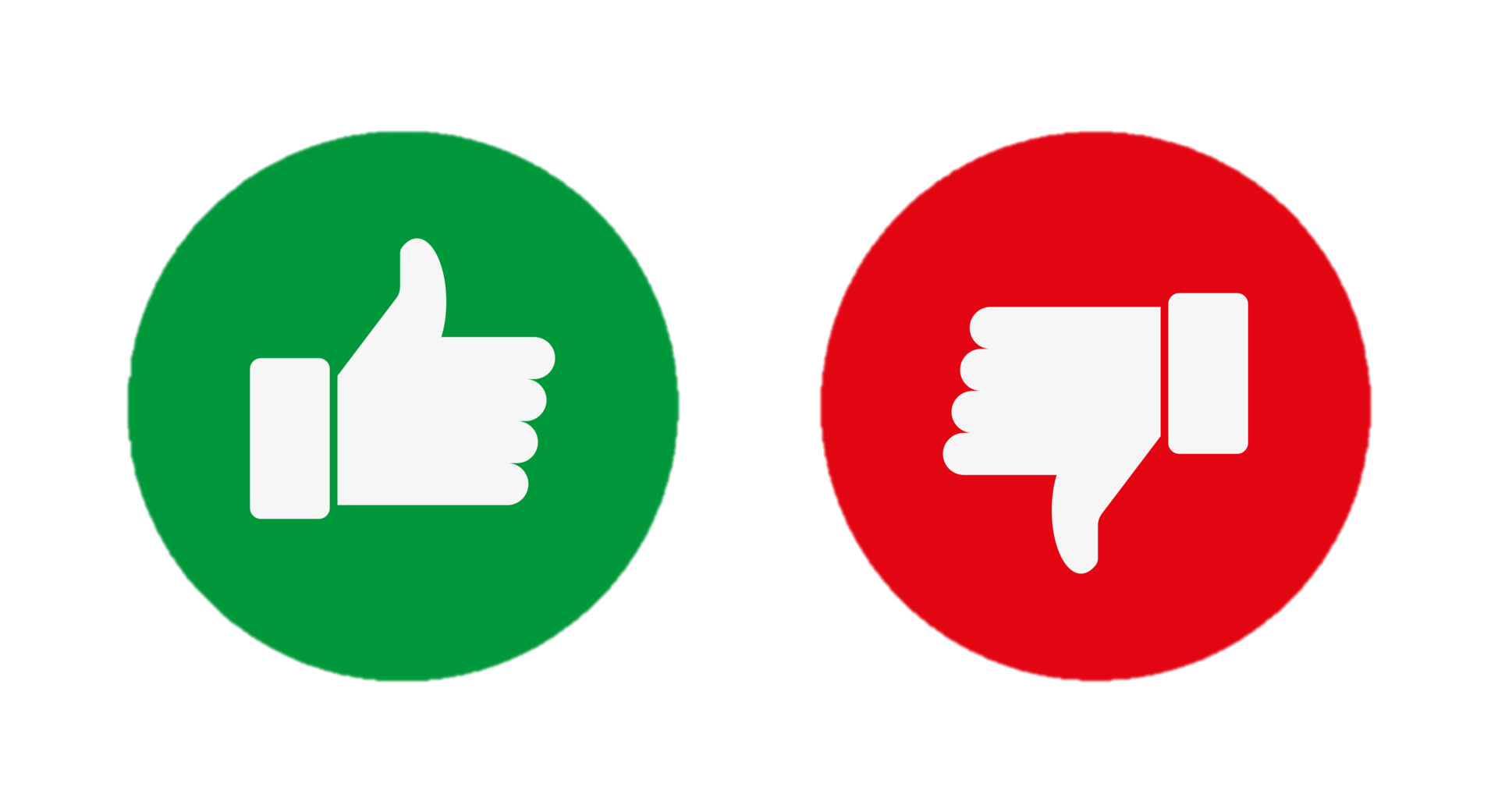 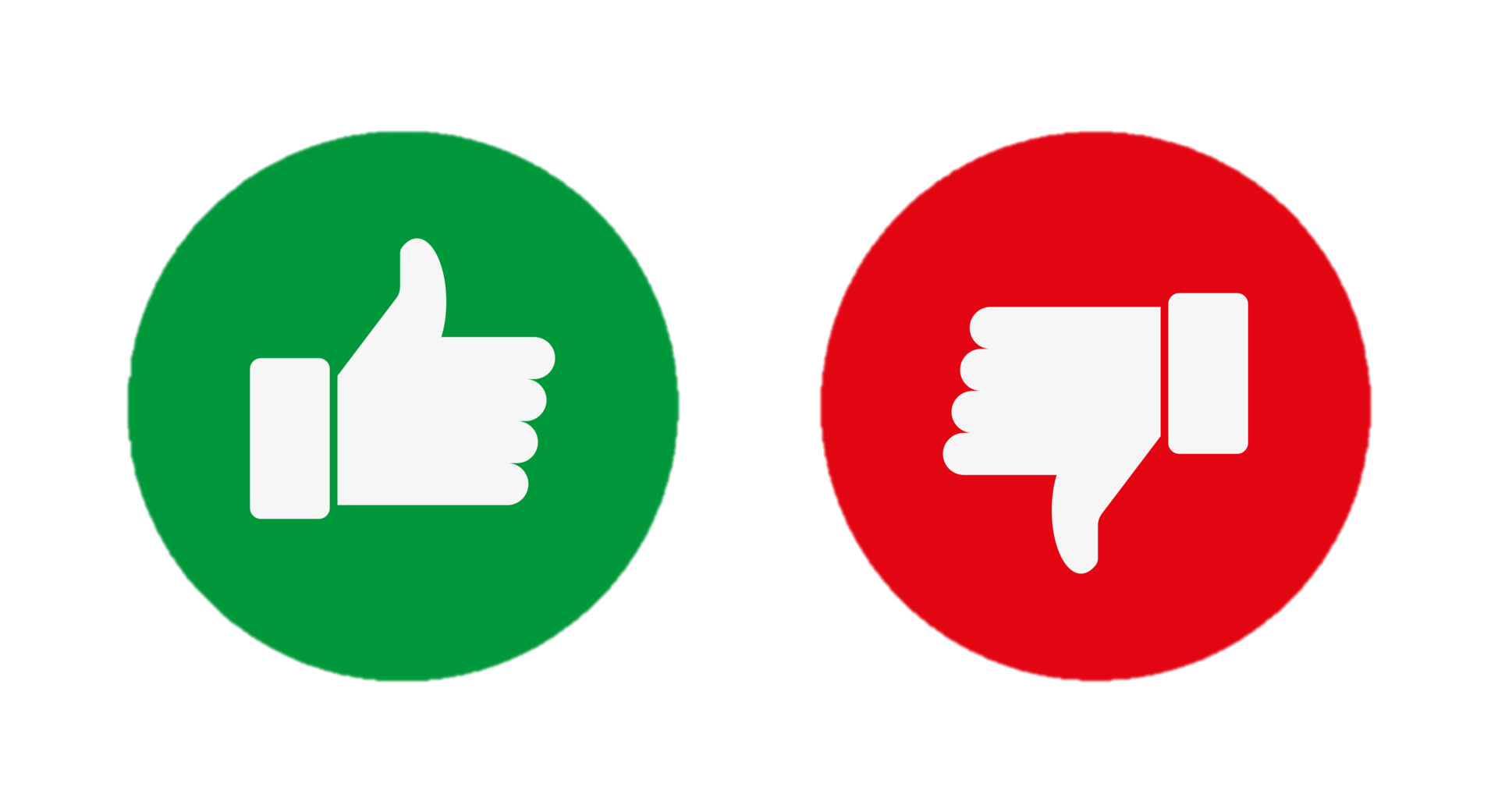 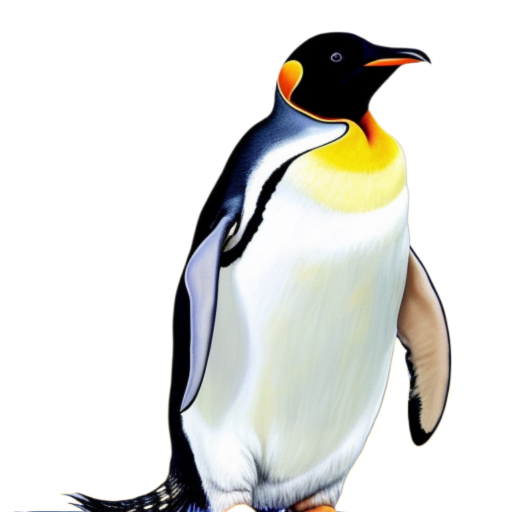 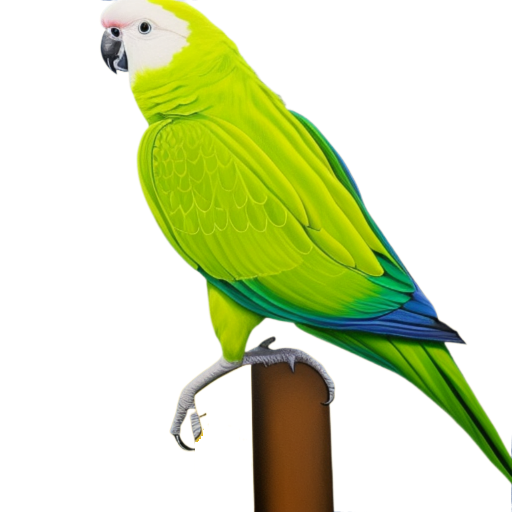 PARAKEET
PENGUIN
BIRD
BIRD
Makes Milk		Legs
Flying			Fins	
Tail				Feathers
Makes Milk		Legs
Flying			Fins	
Tail				Feathers
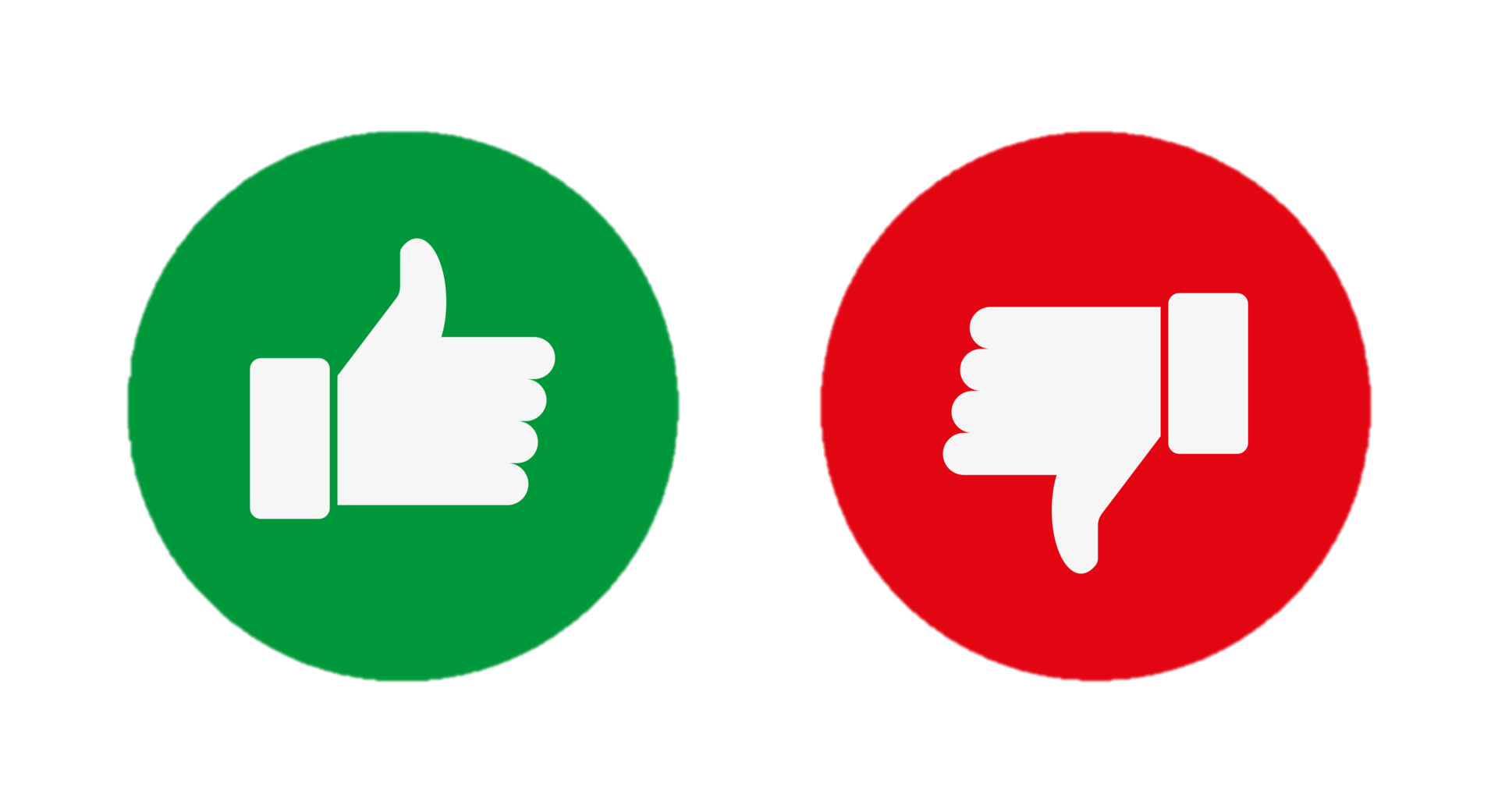 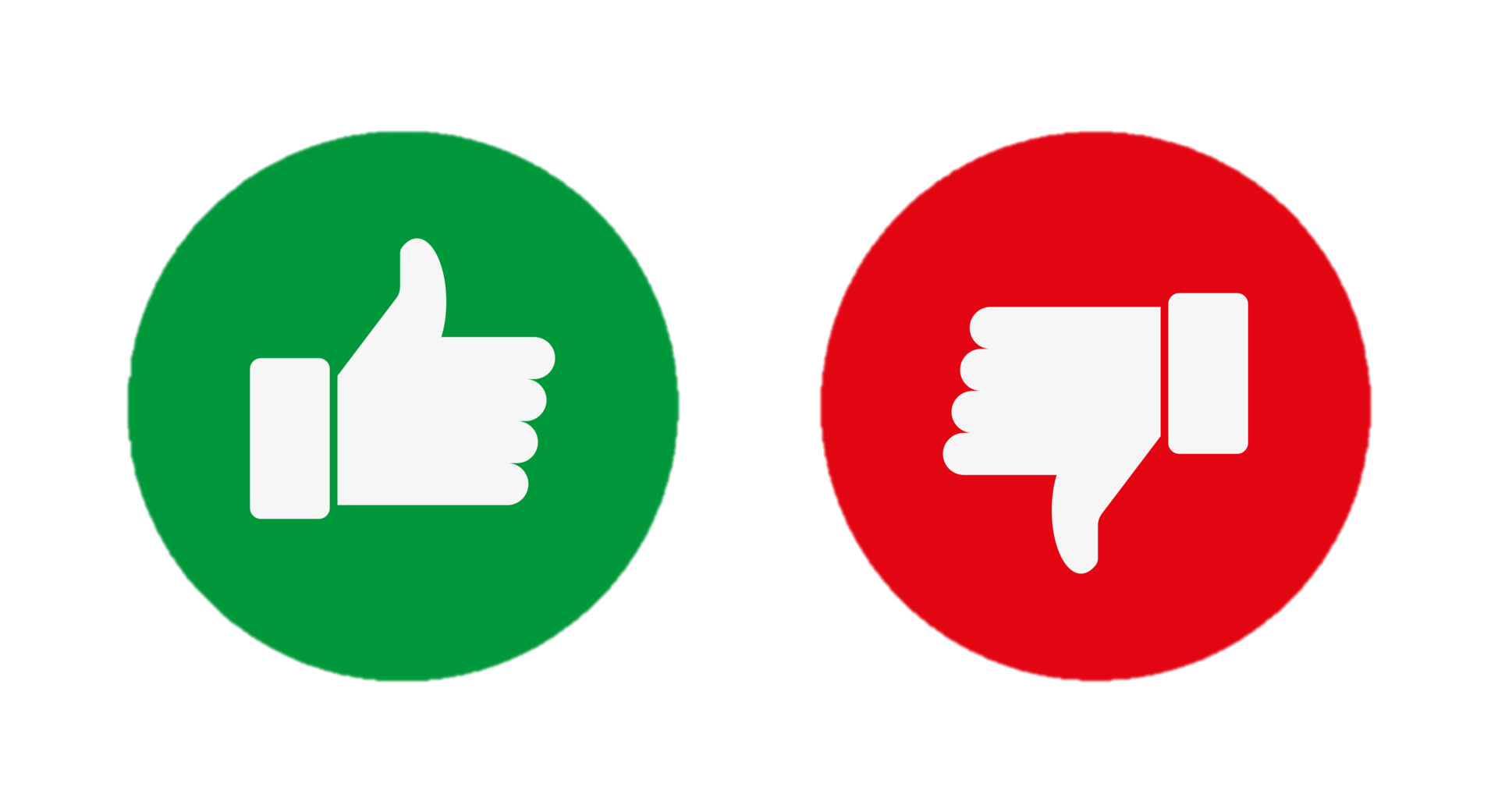 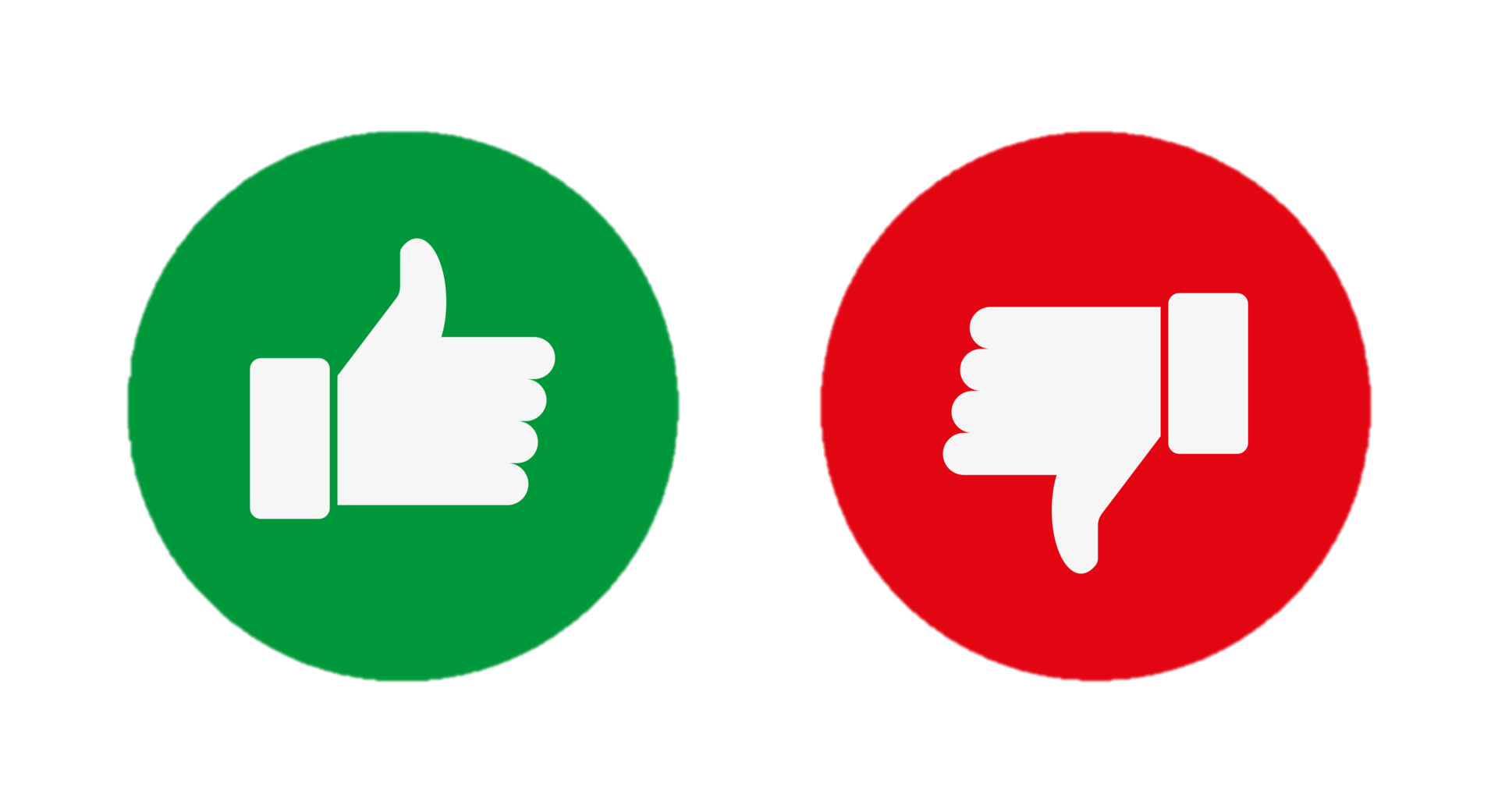 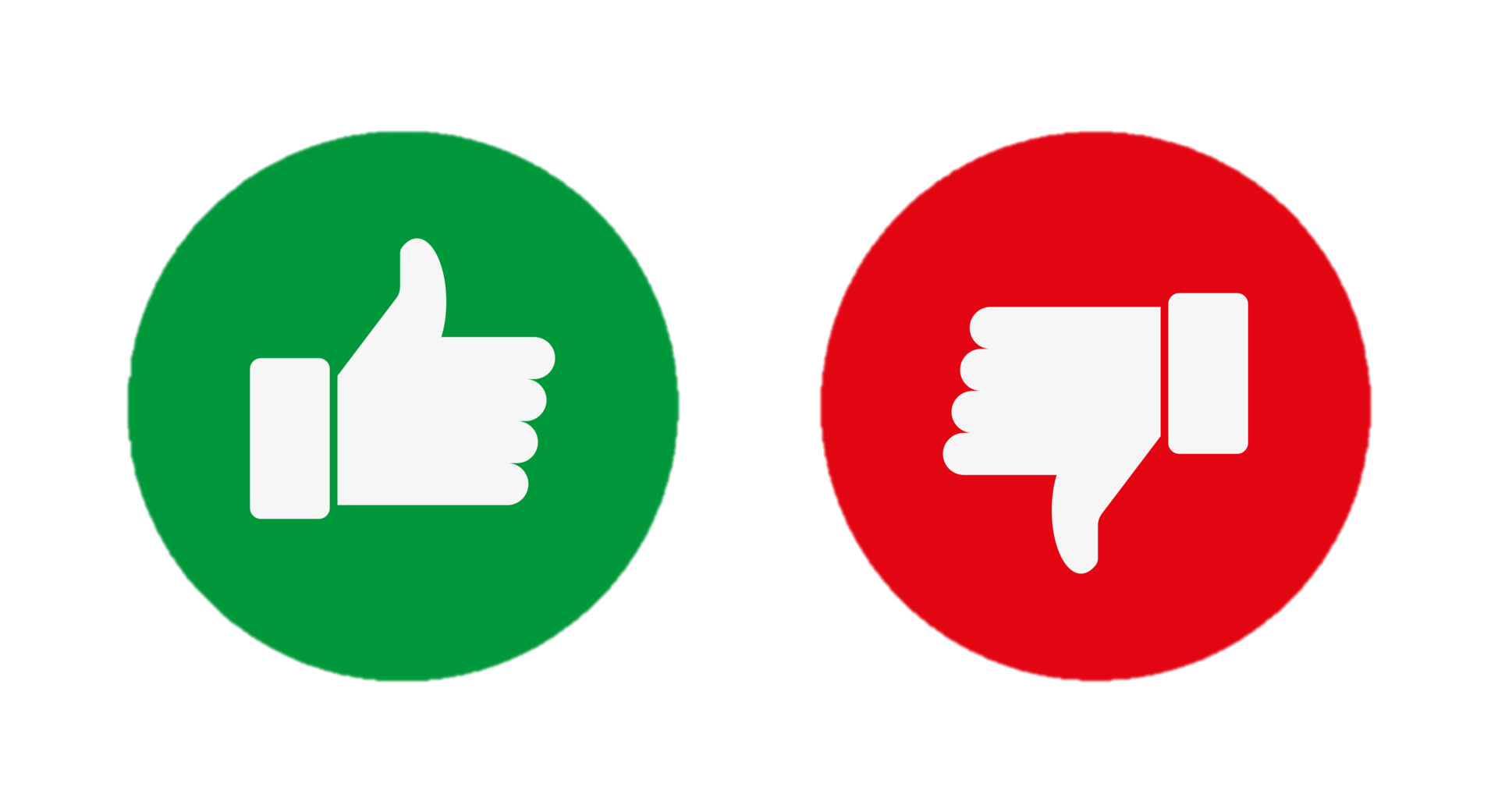 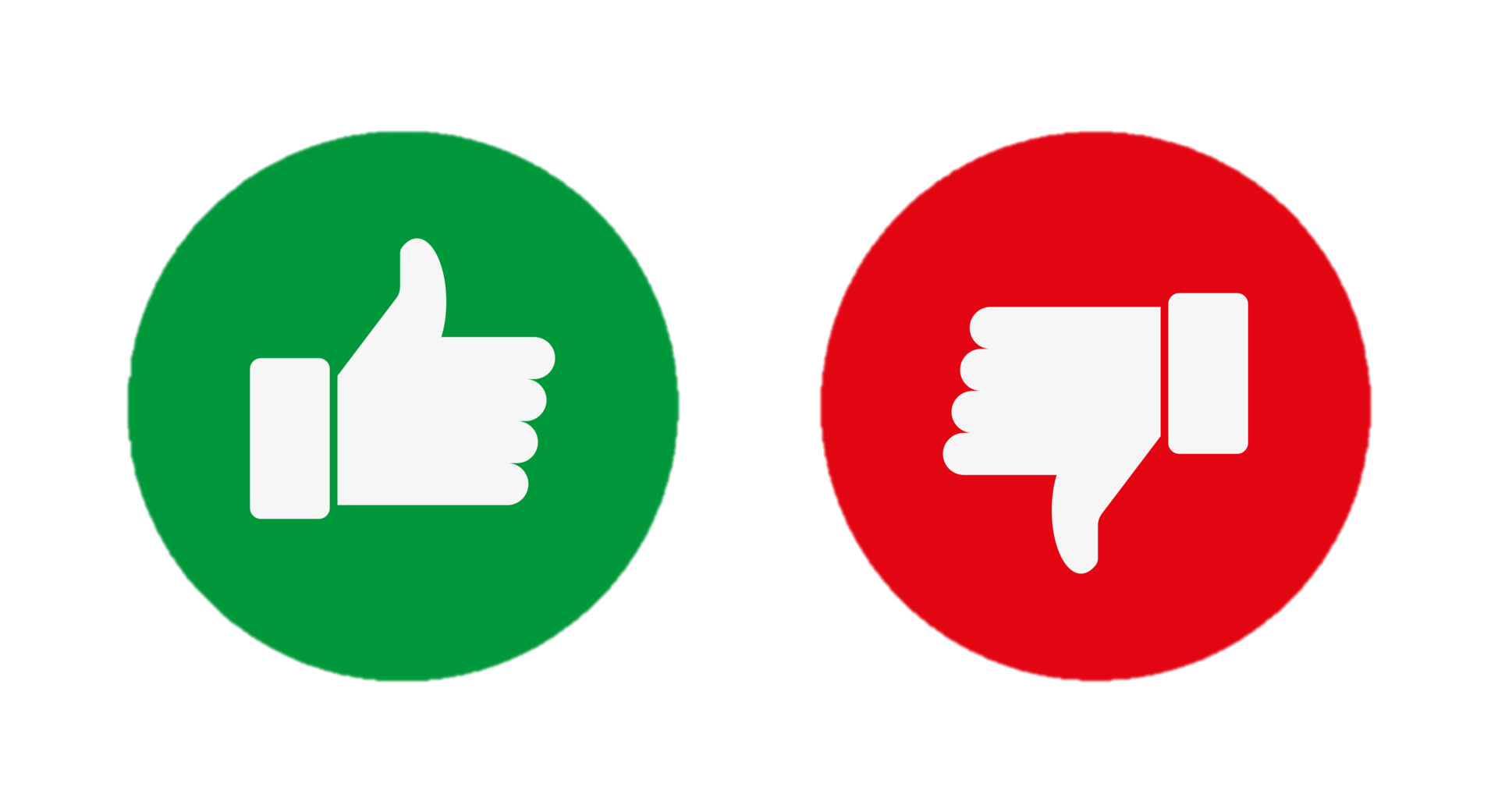 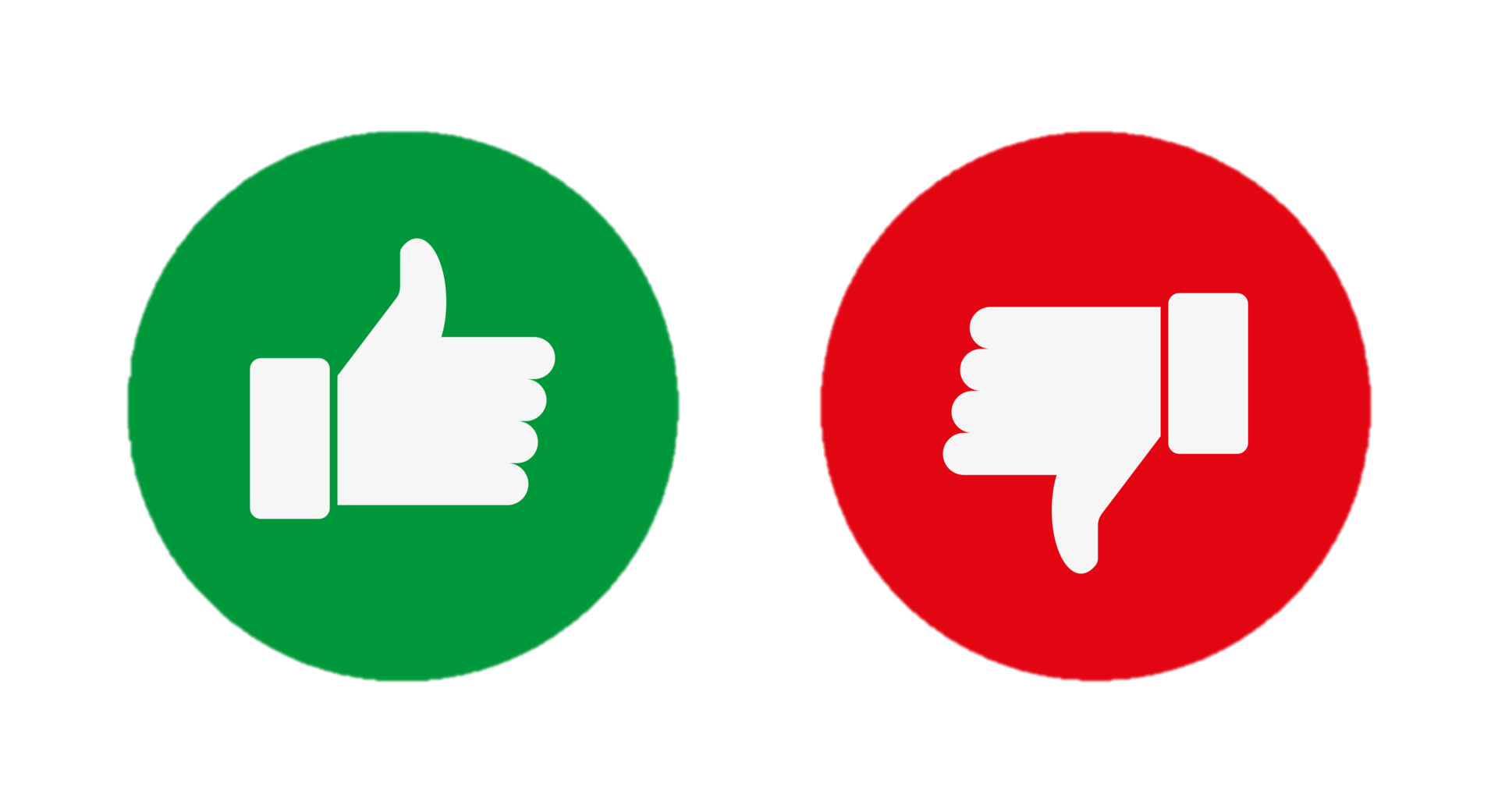 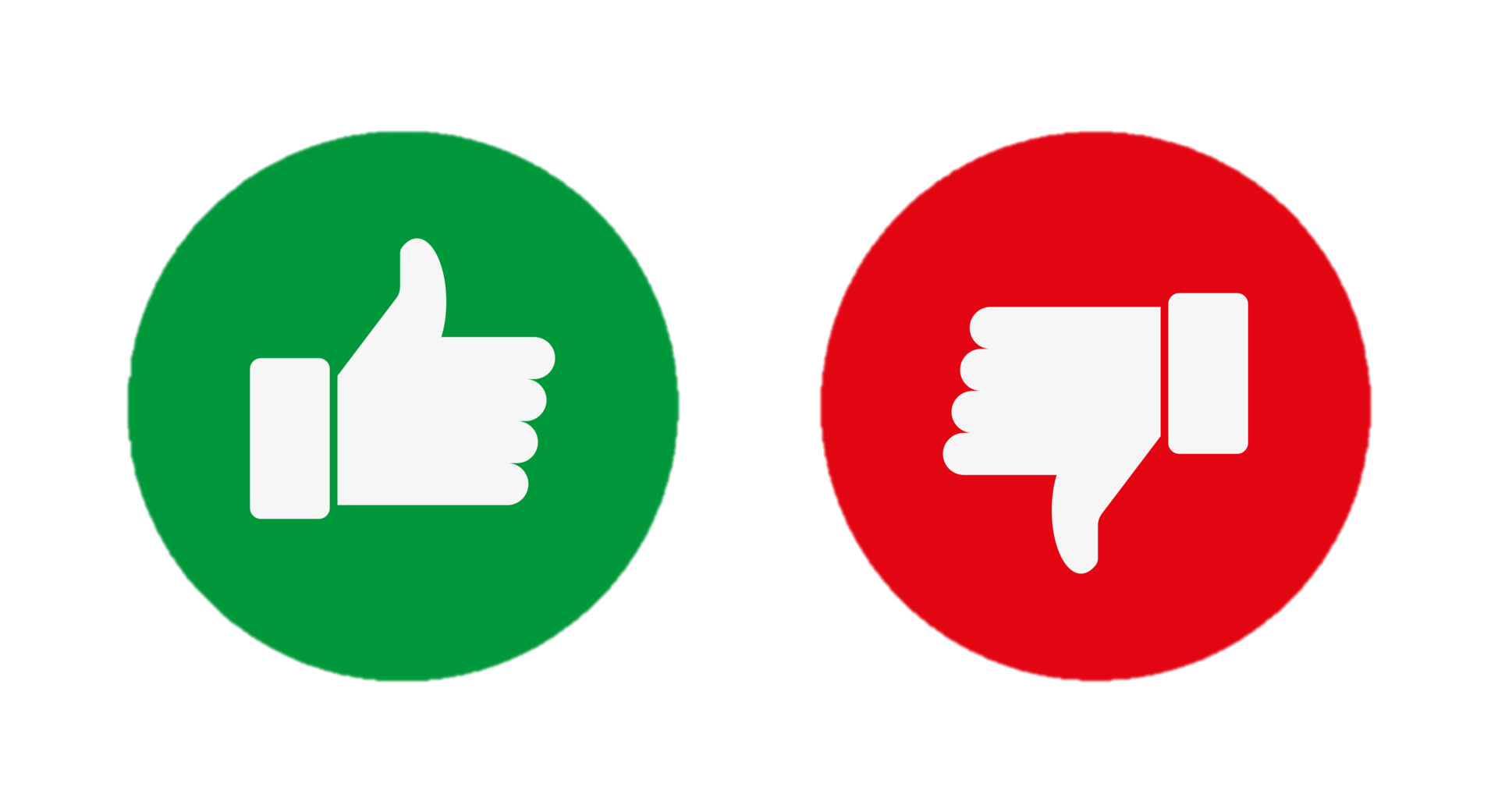 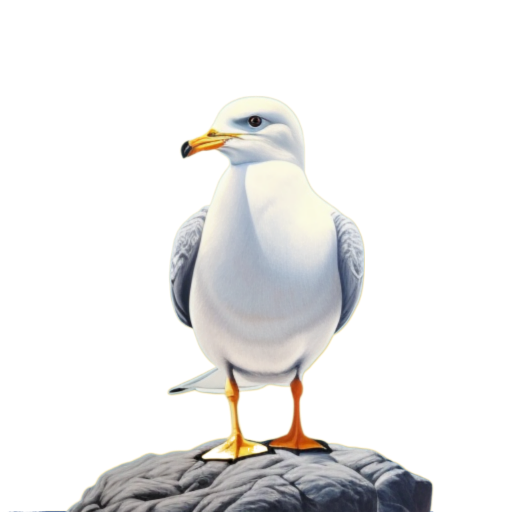 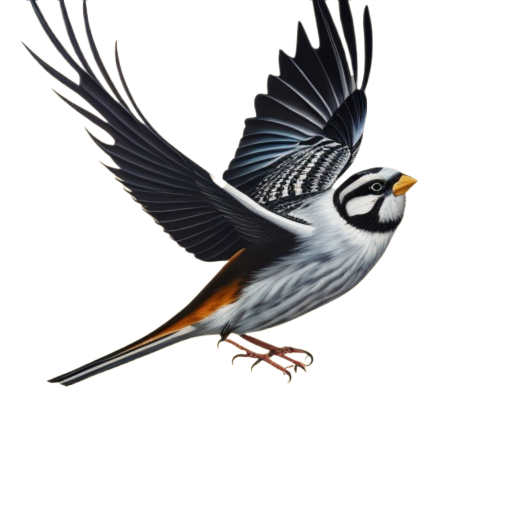 SEAGULL
SPARROW
BIRD
BIRD
Makes Milk		Legs
Flying			Fins	
Tail				Feathers
Makes Milk		Legs
Flying			Fins	
Tail				Feathers
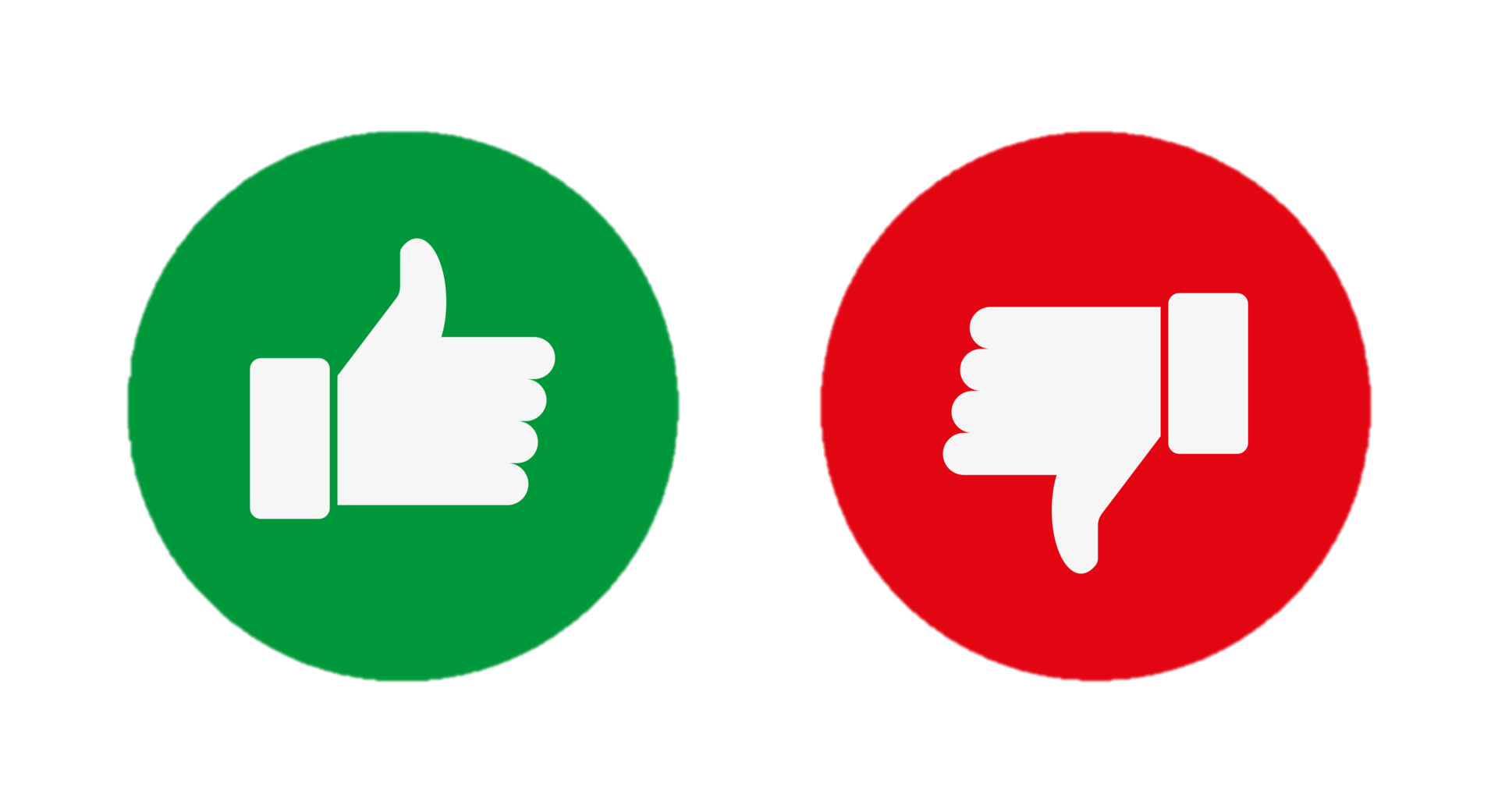 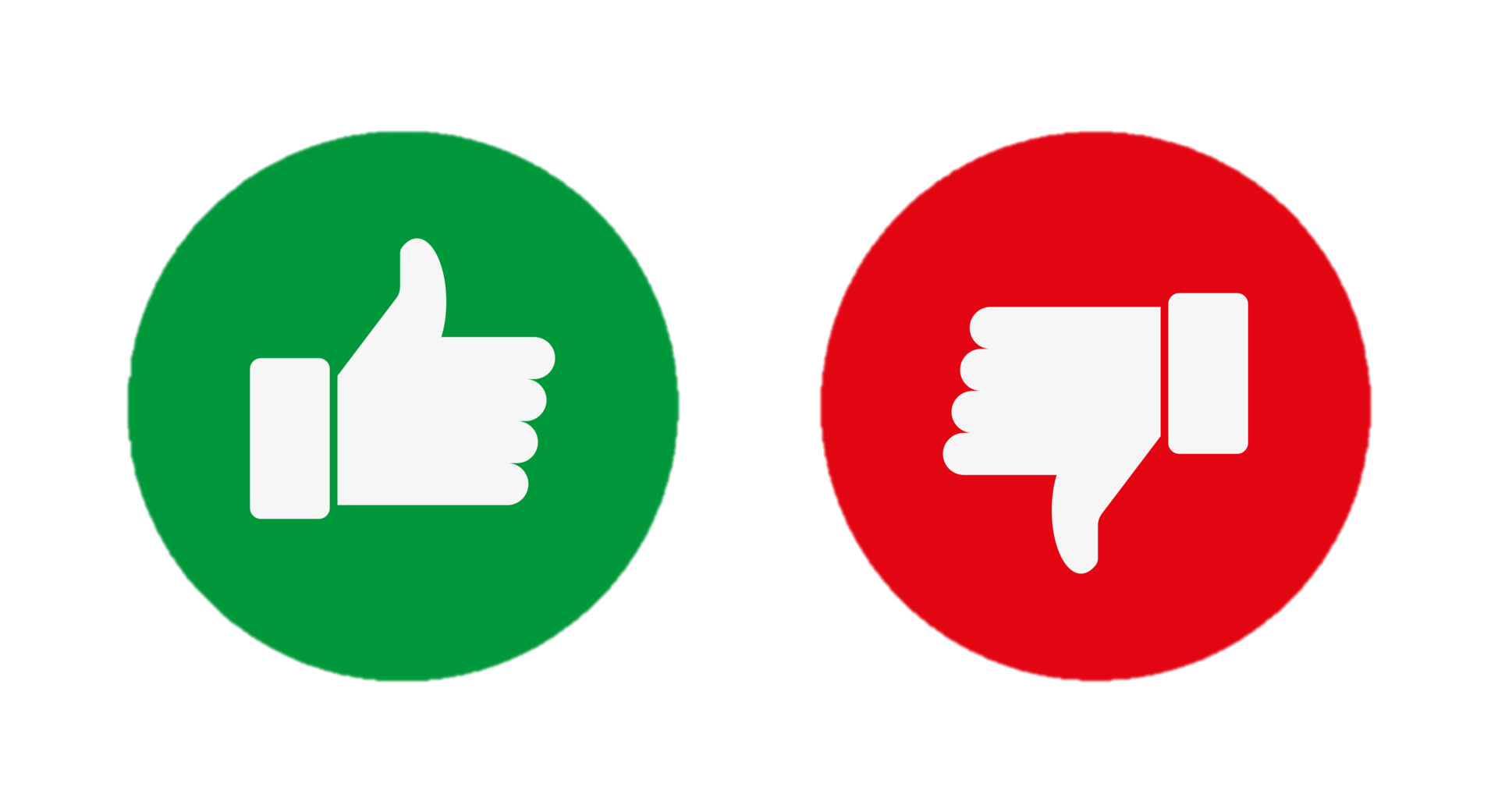 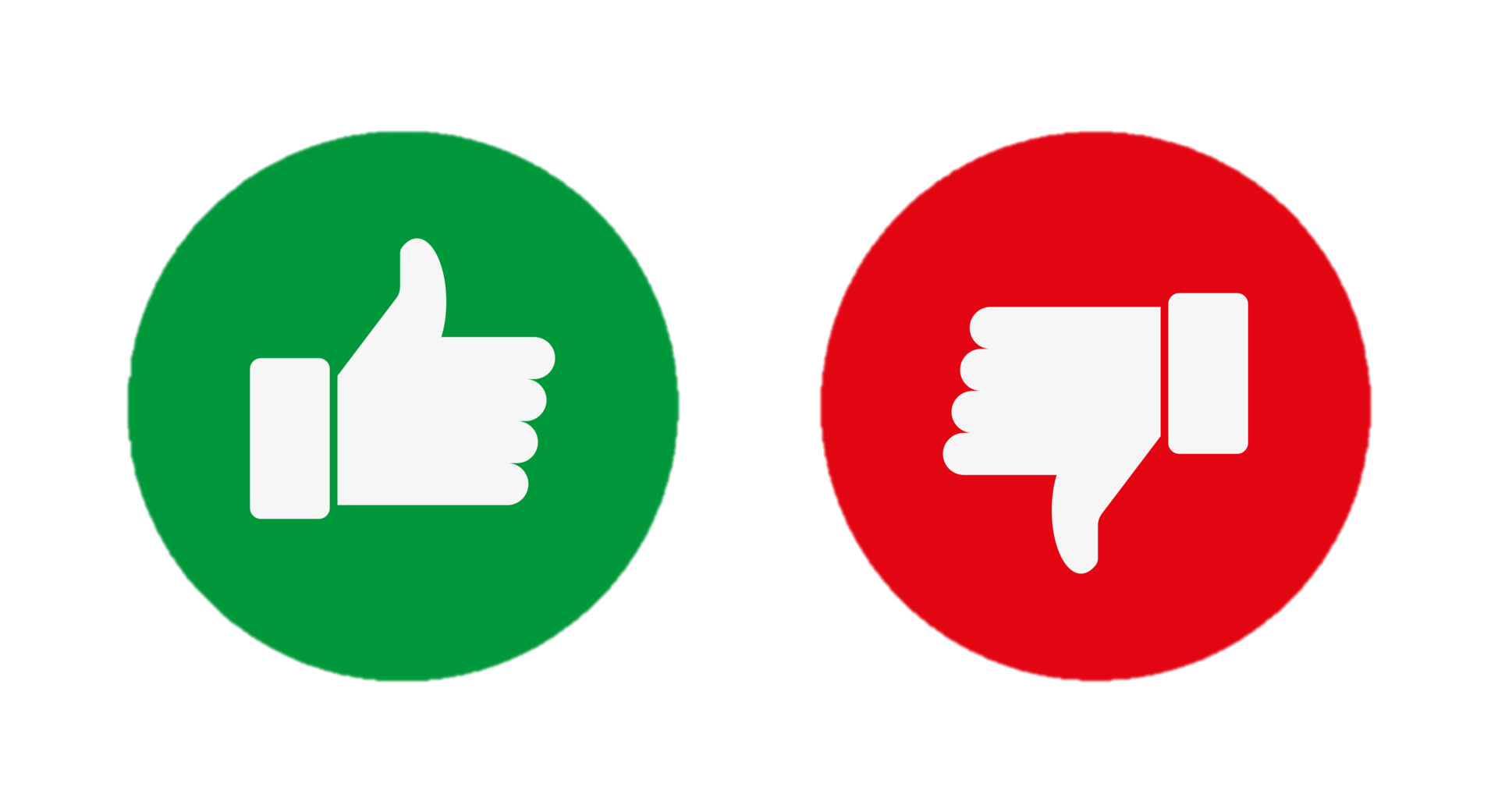 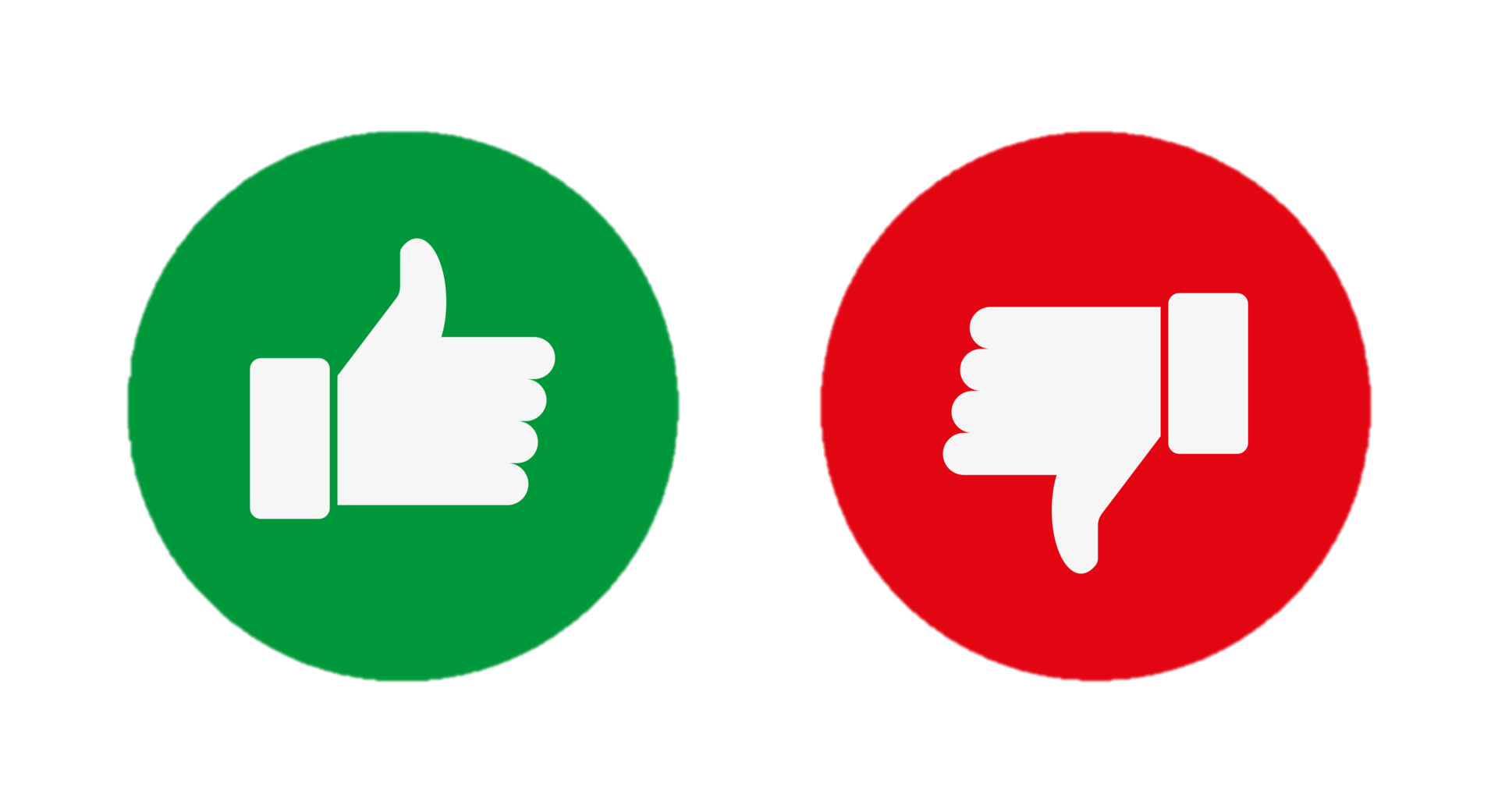 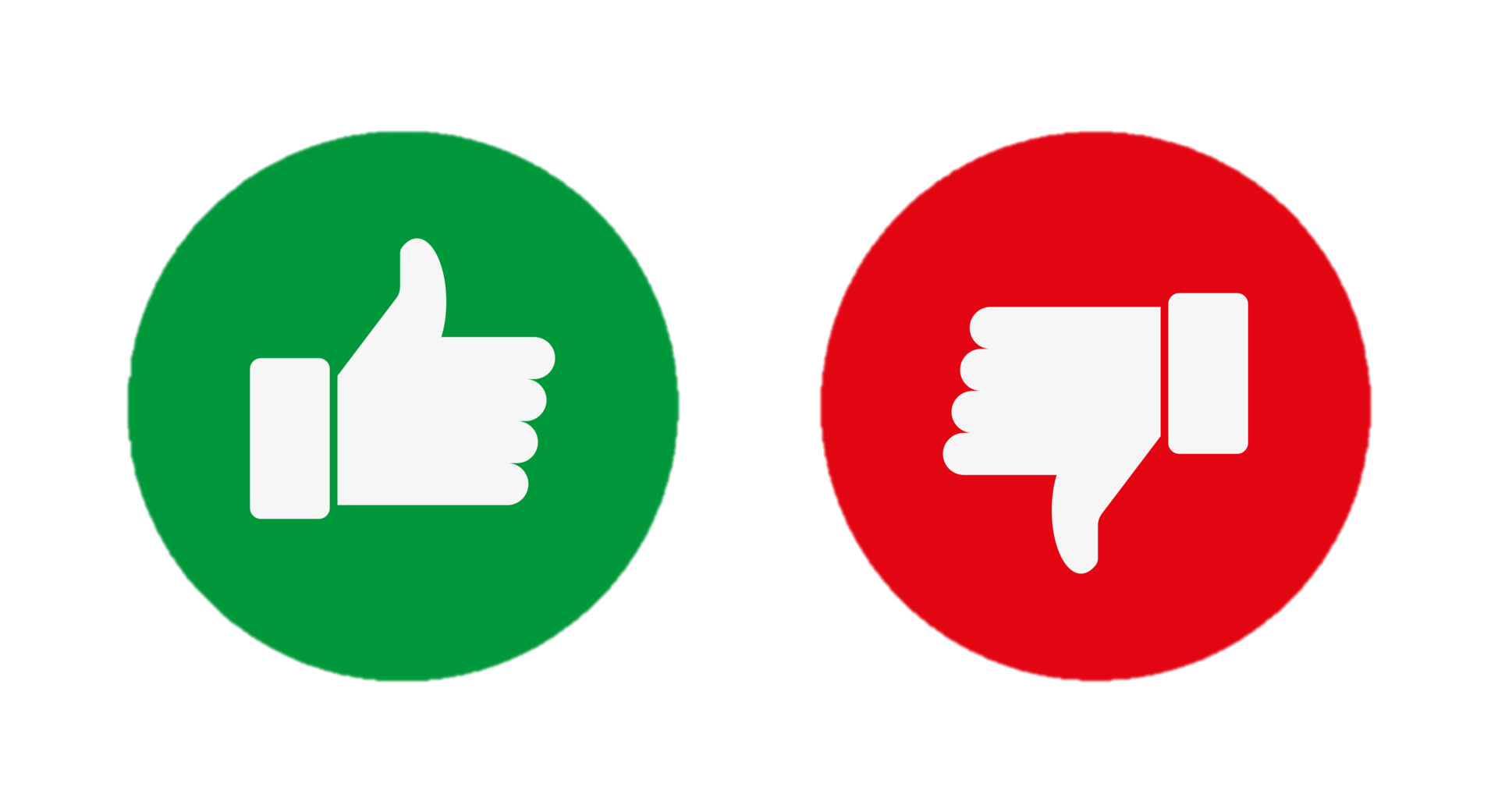 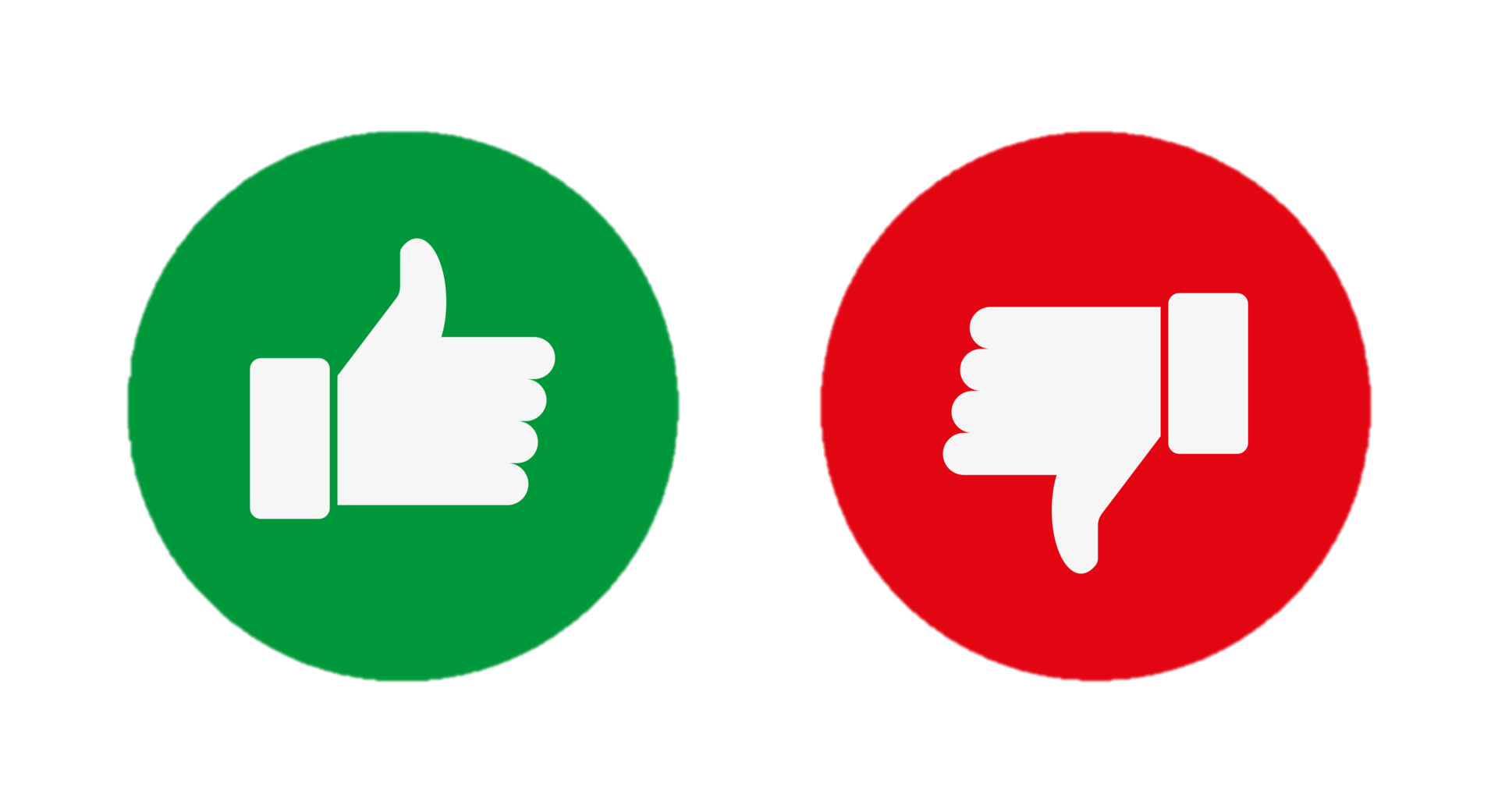 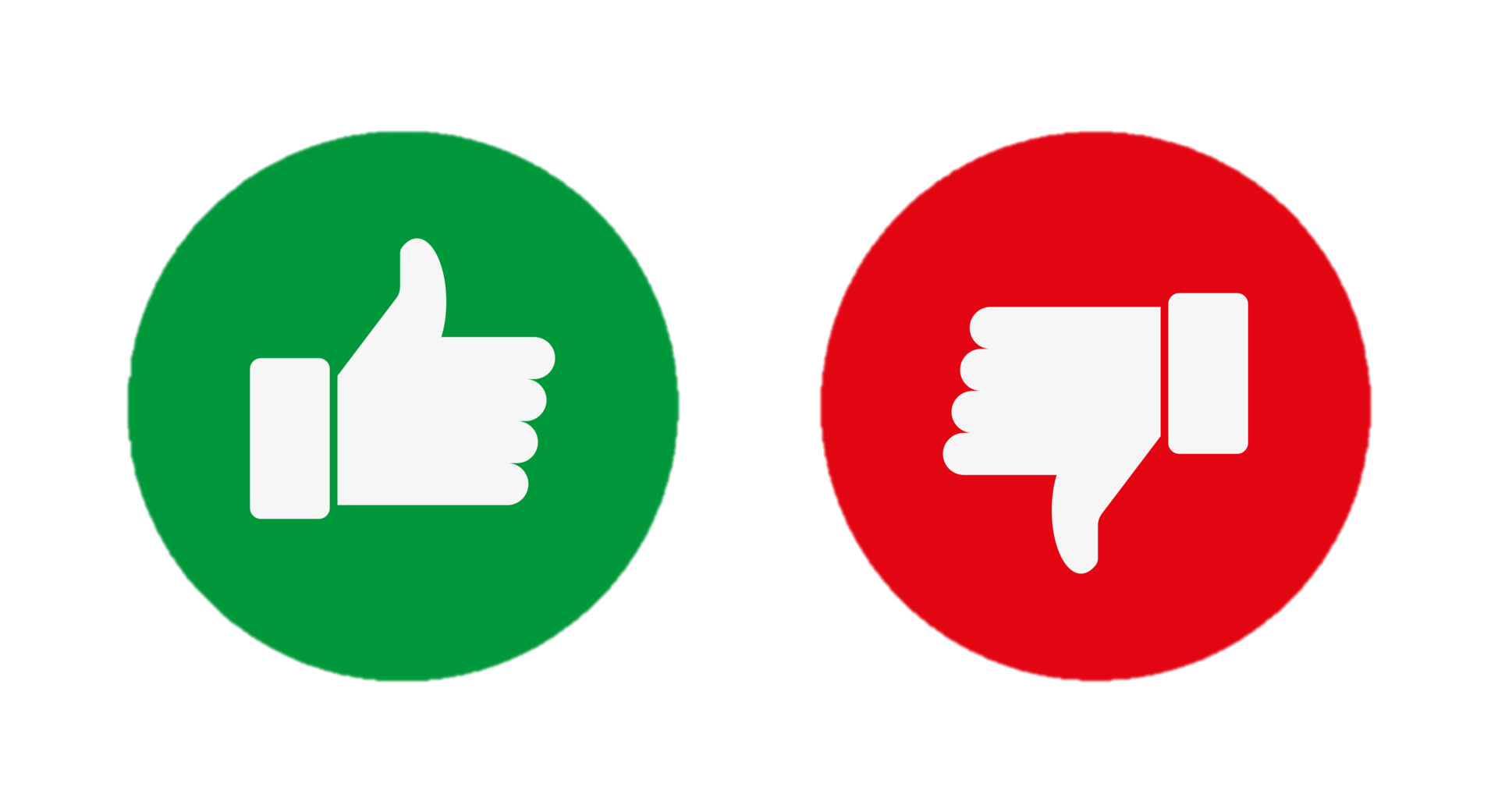 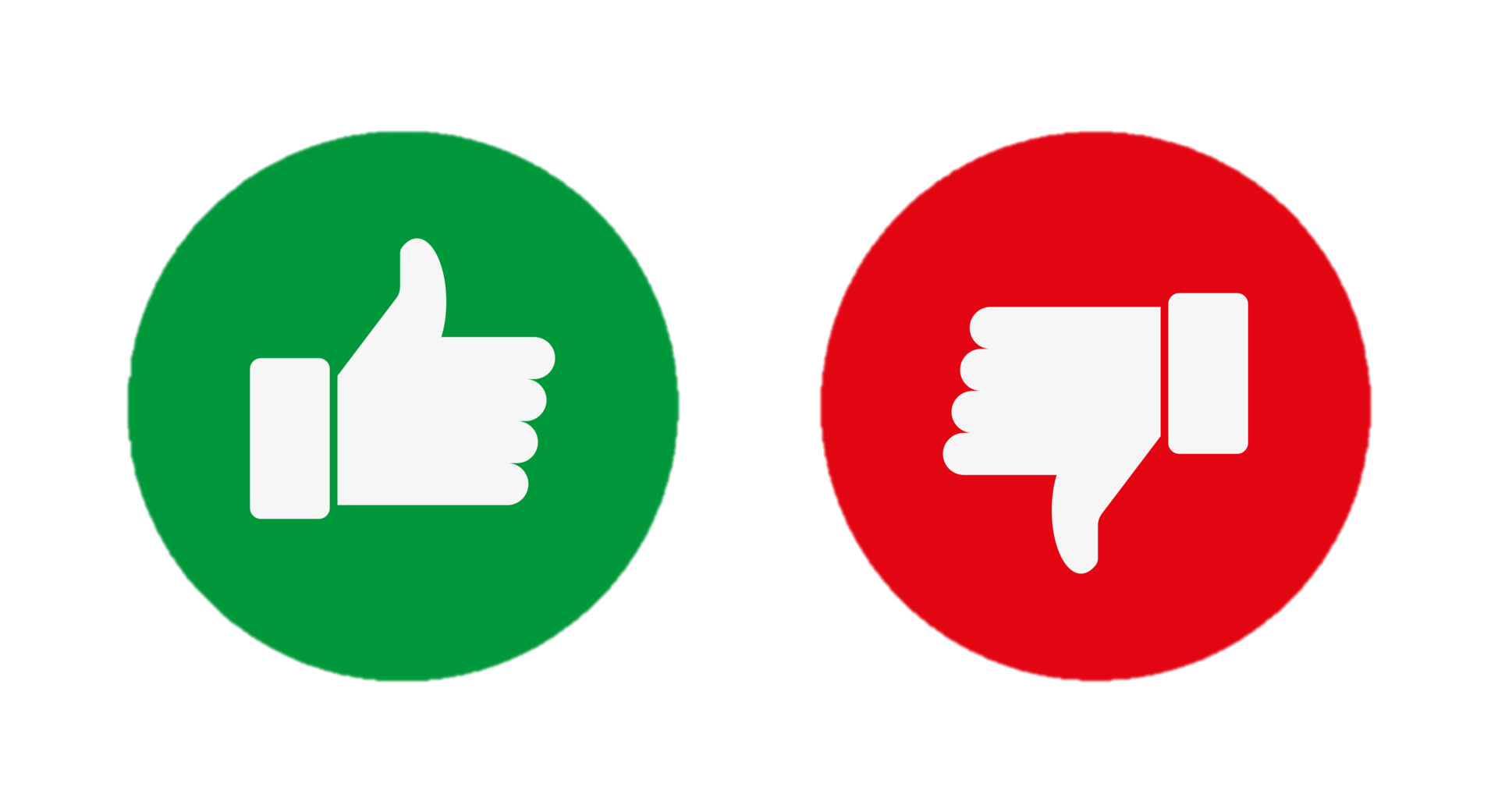 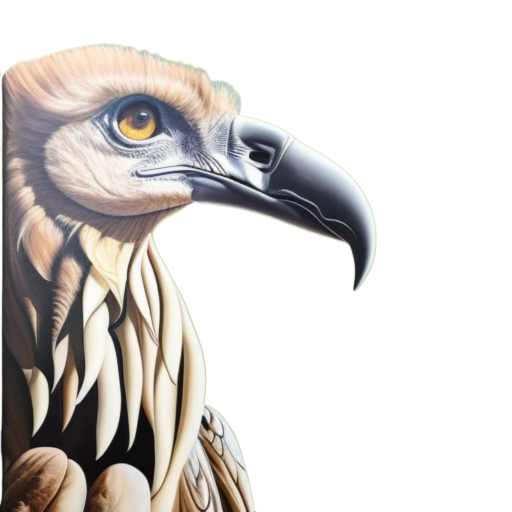 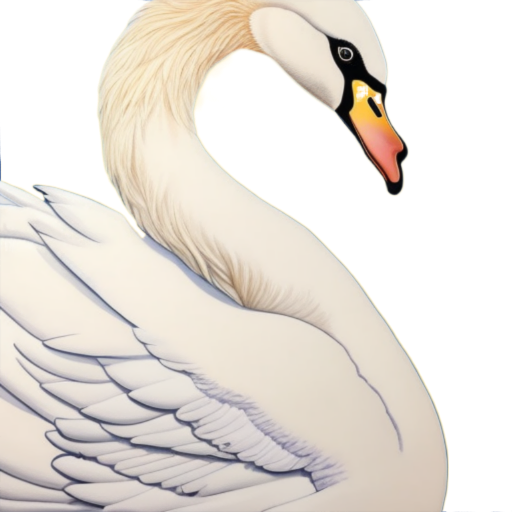 SWAN
VULTURE
BIRD
BIRD
Makes Milk		Legs
Flying			Fins	
Tail				Feathers
Makes Milk		Legs
Flying			Fins	
Tail				Feathers
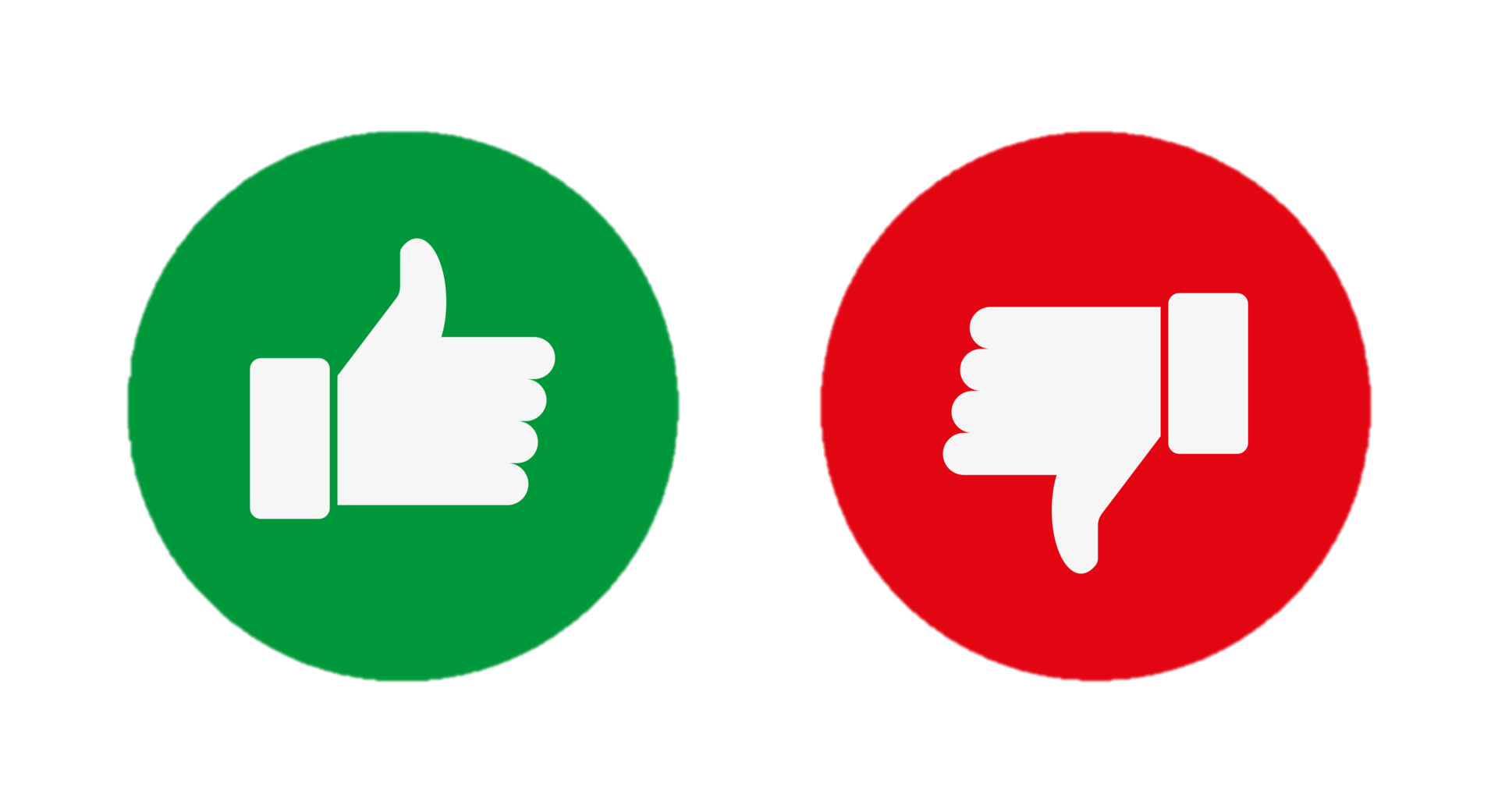 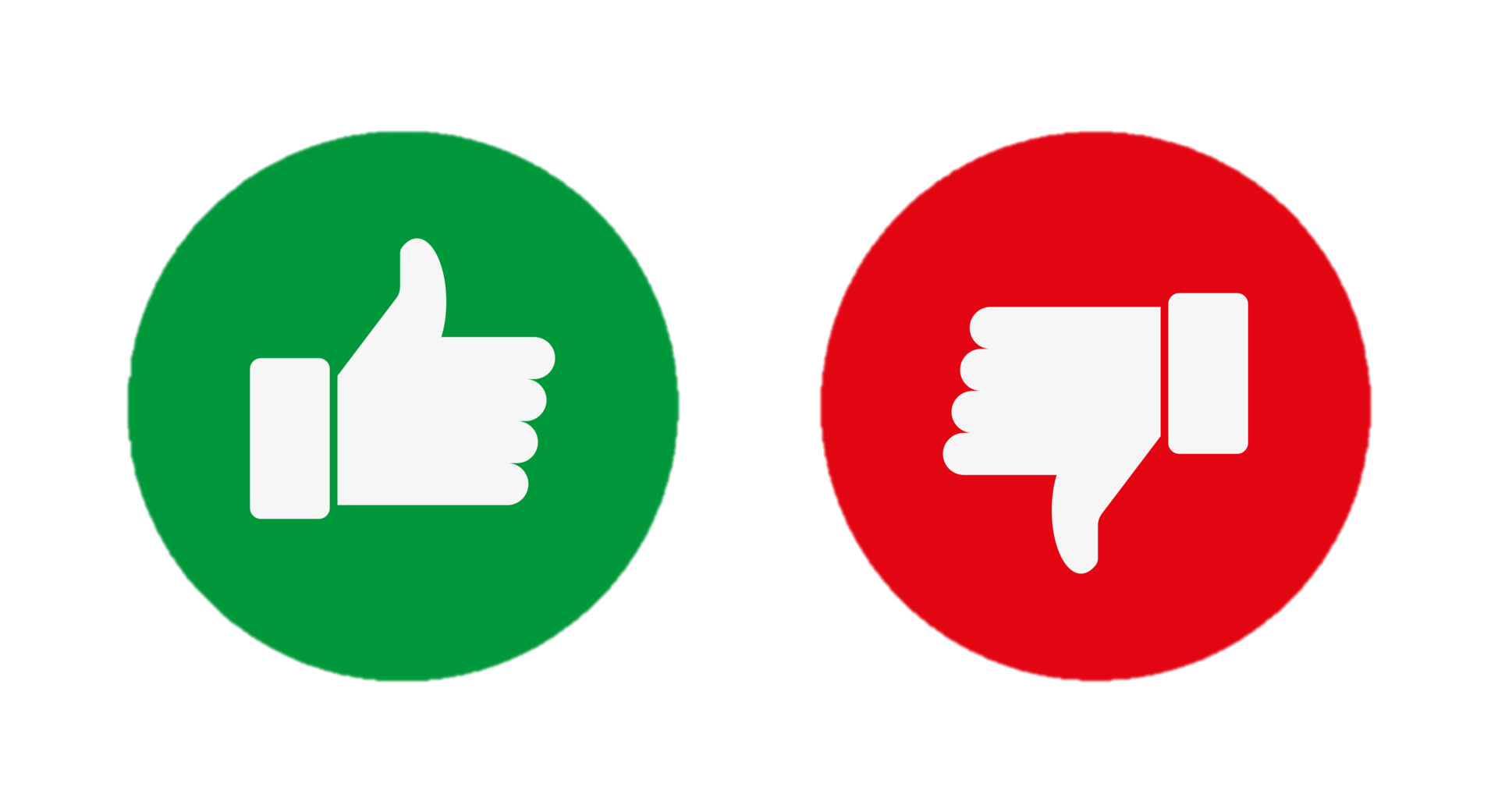 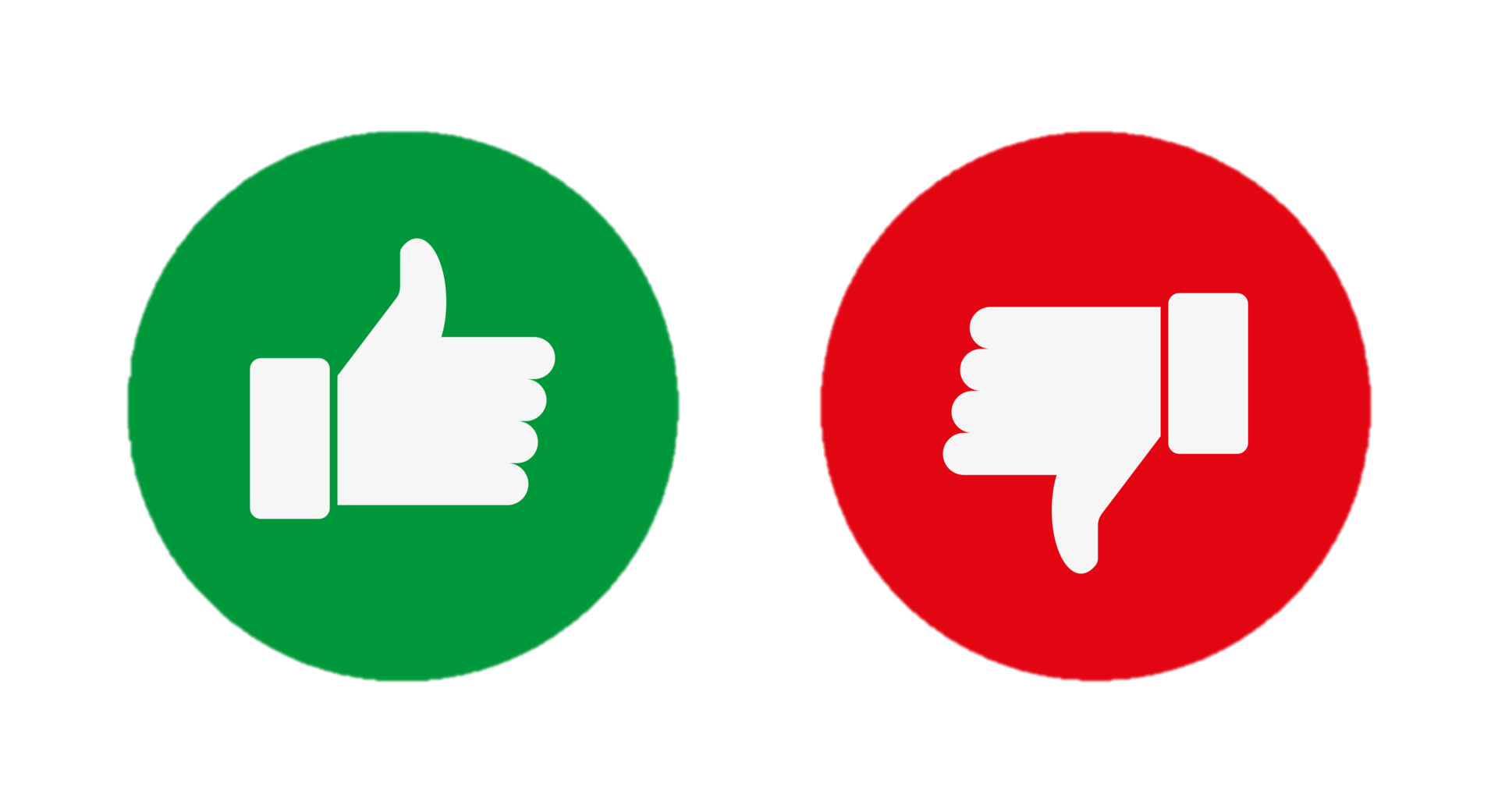 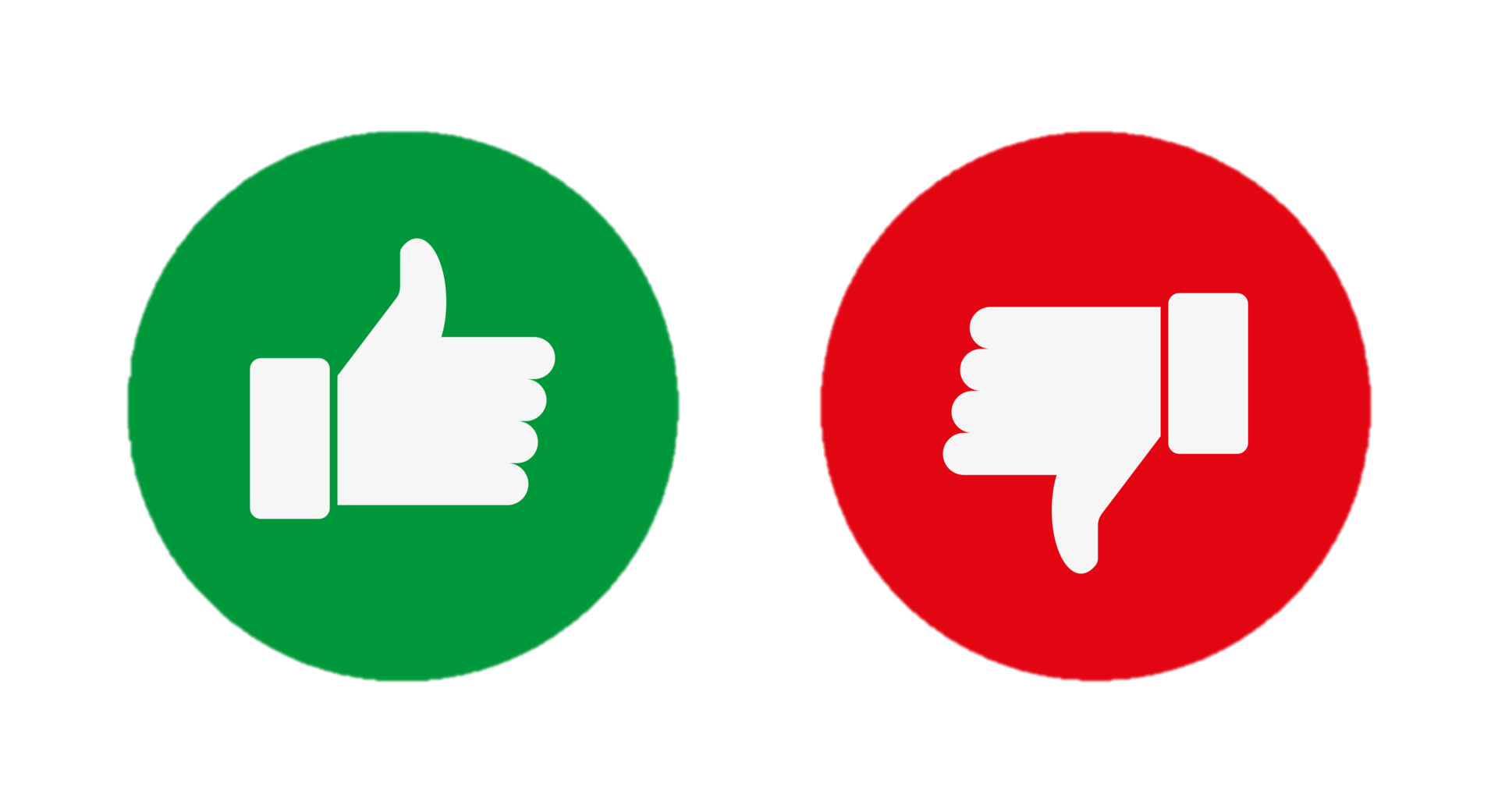 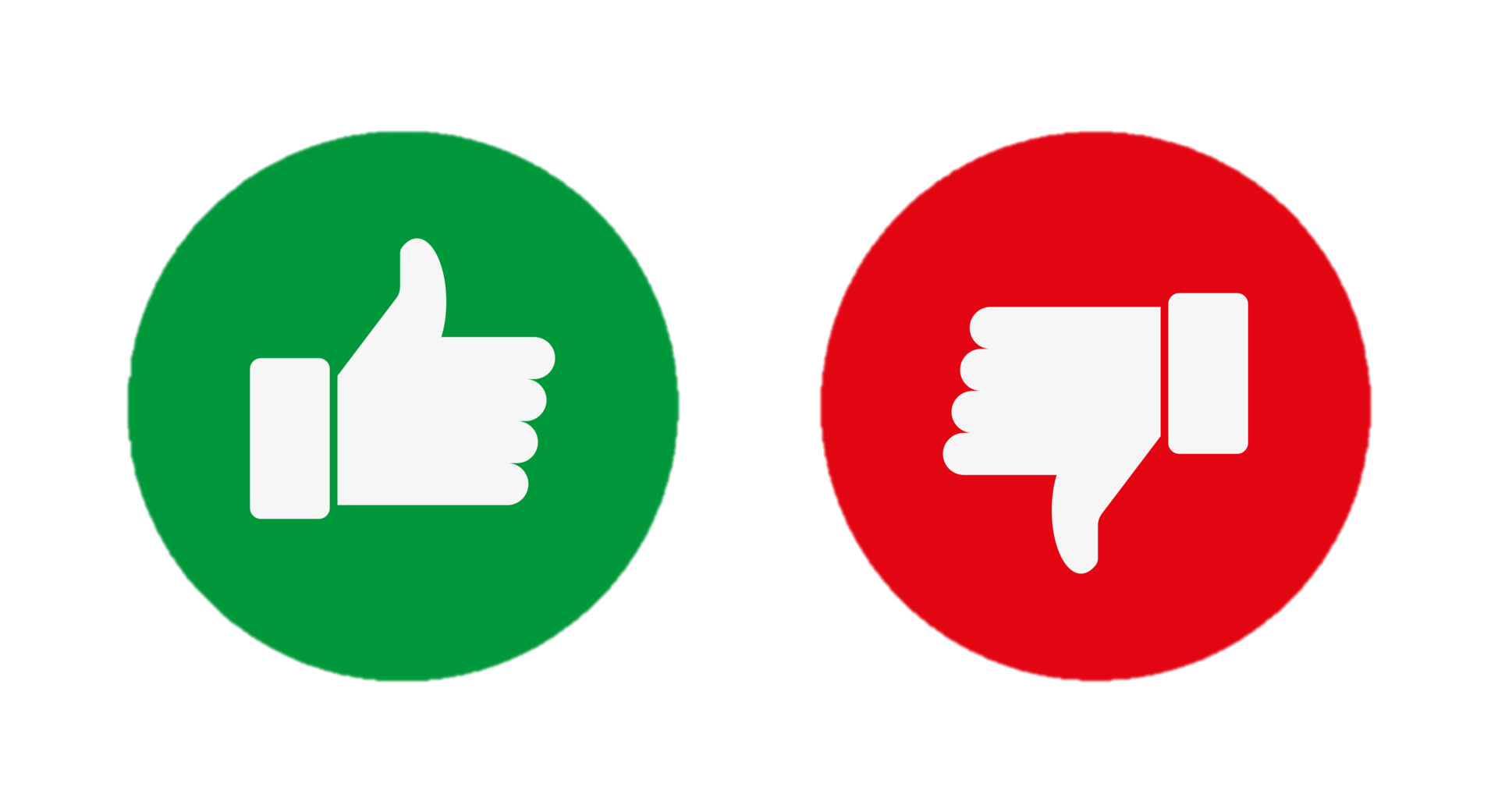 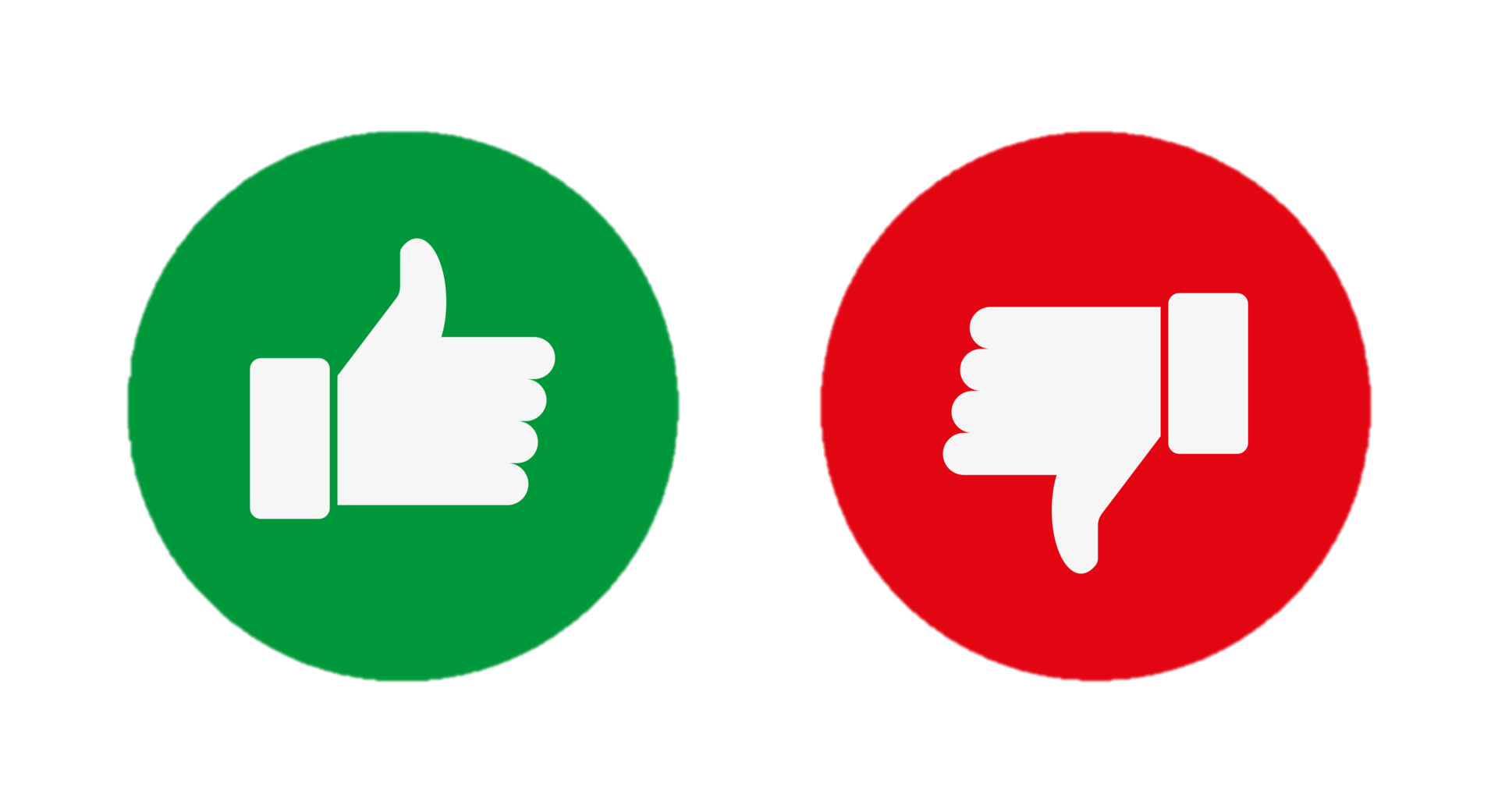 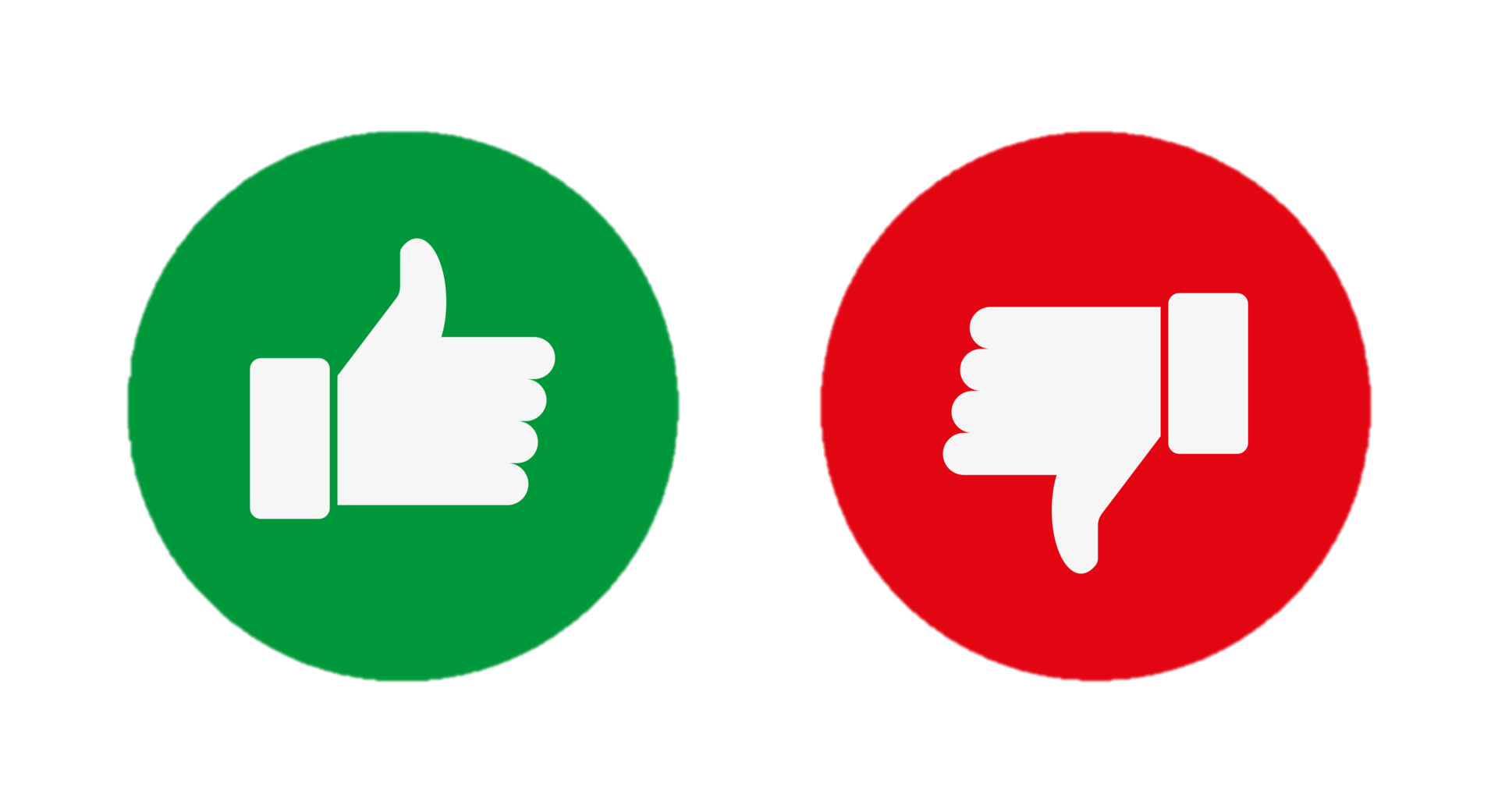 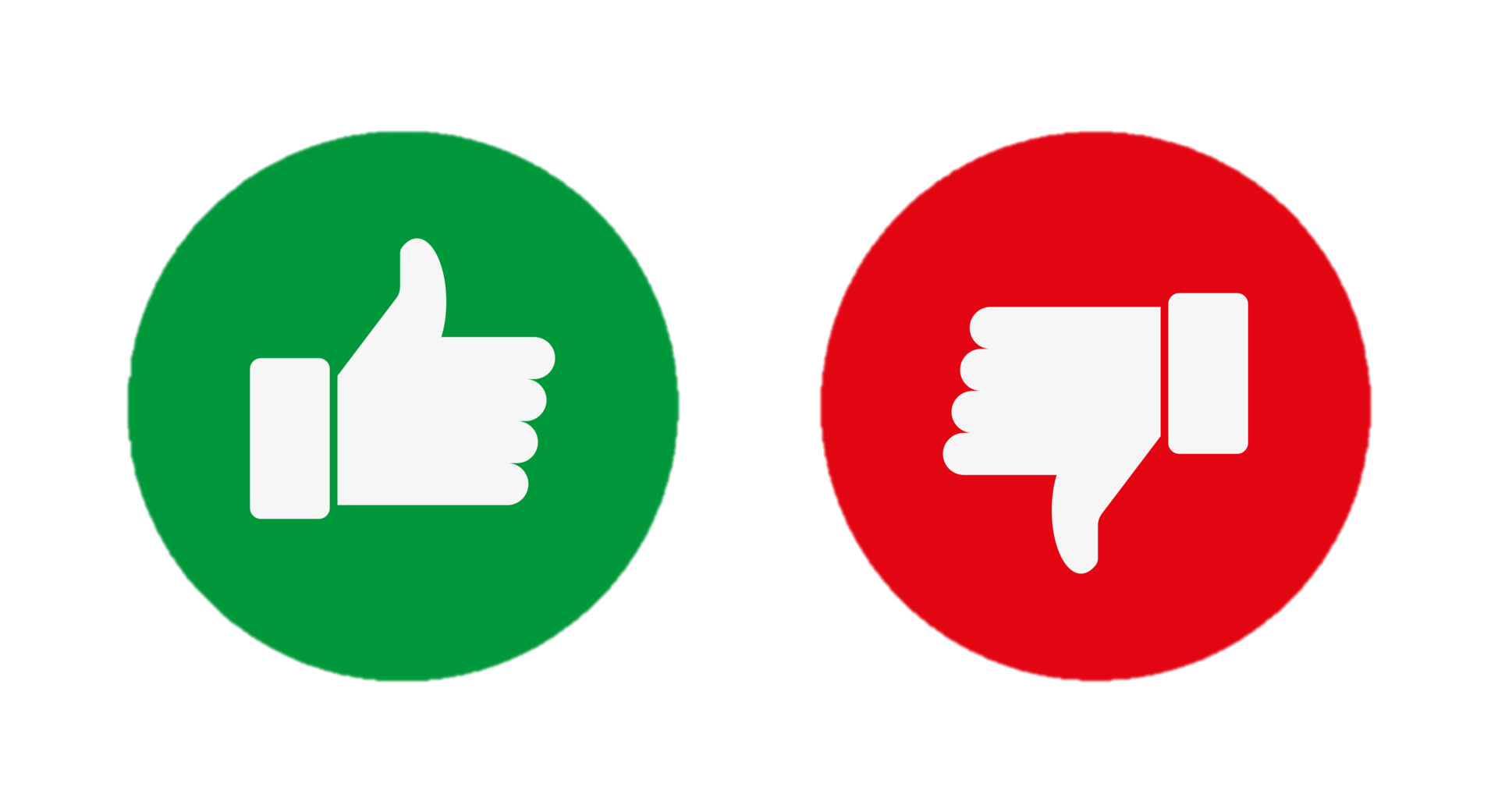 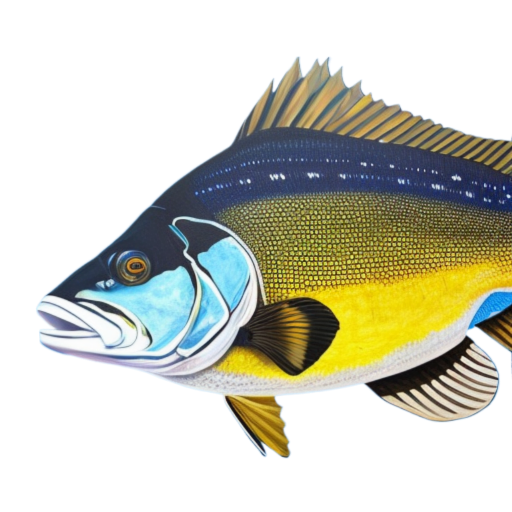 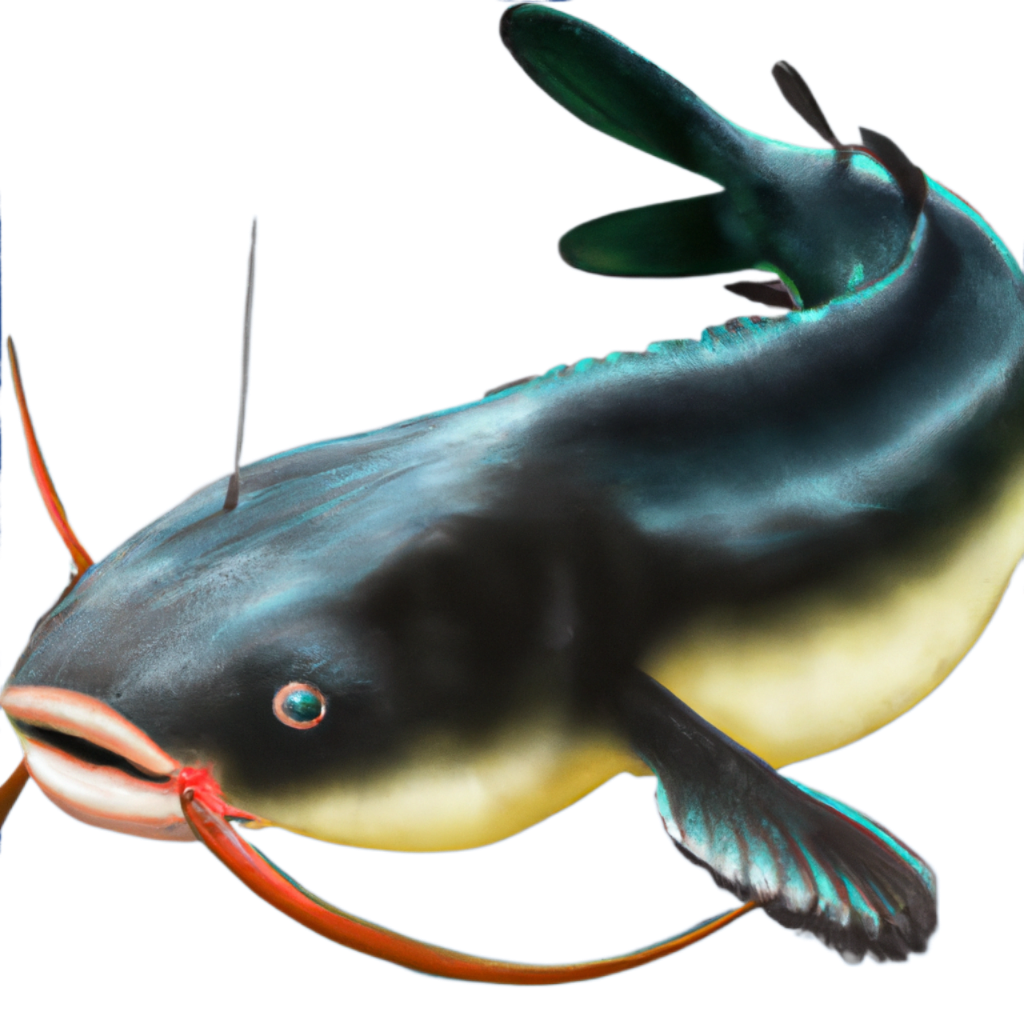 BASS
CATFISH
FISH
FISH
Makes Milk		Legs
Flying			Fins	
Tail				Feathers
Makes Milk		Legs
Flying			Fins	
Tail				Feathers
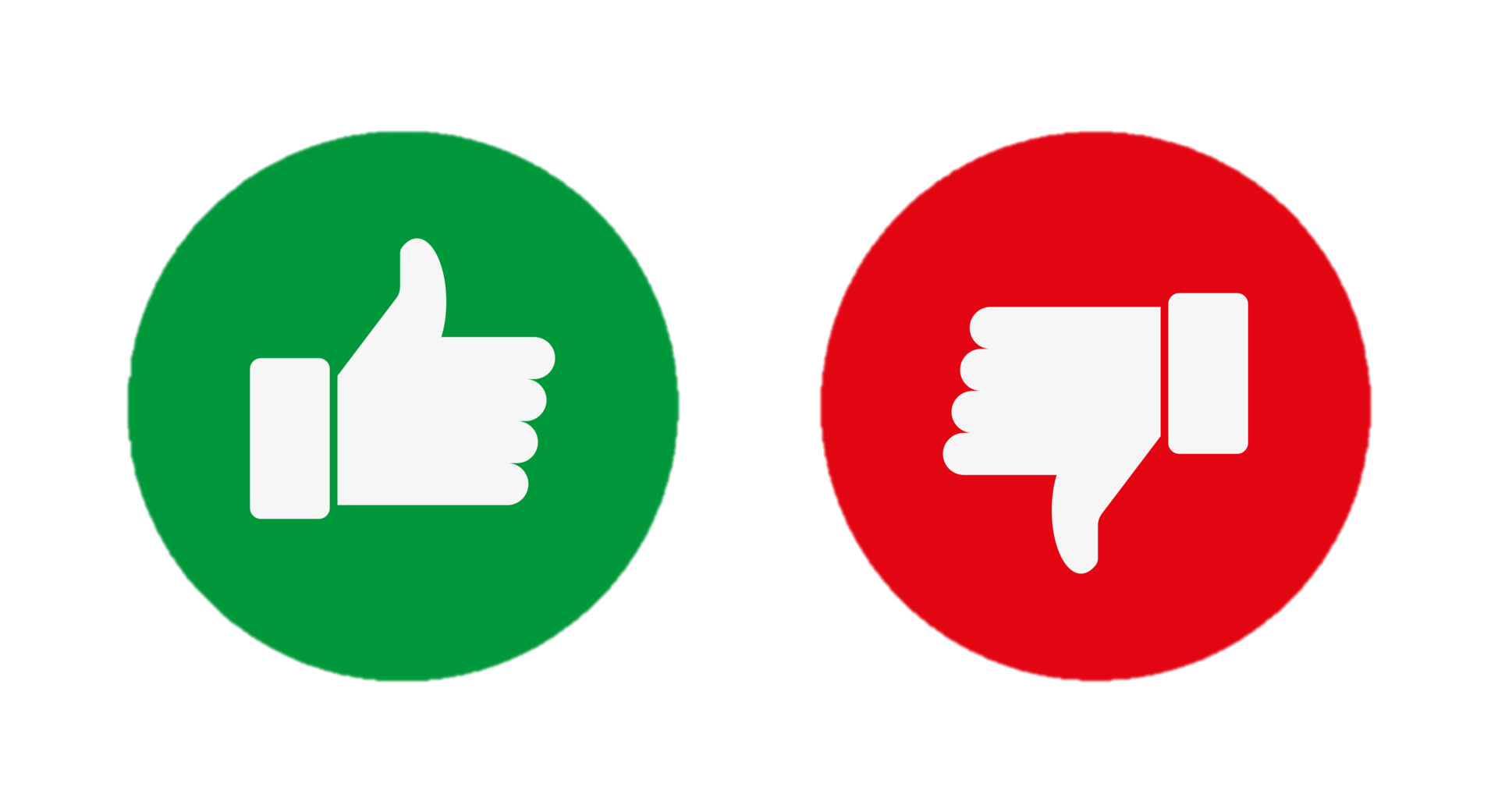 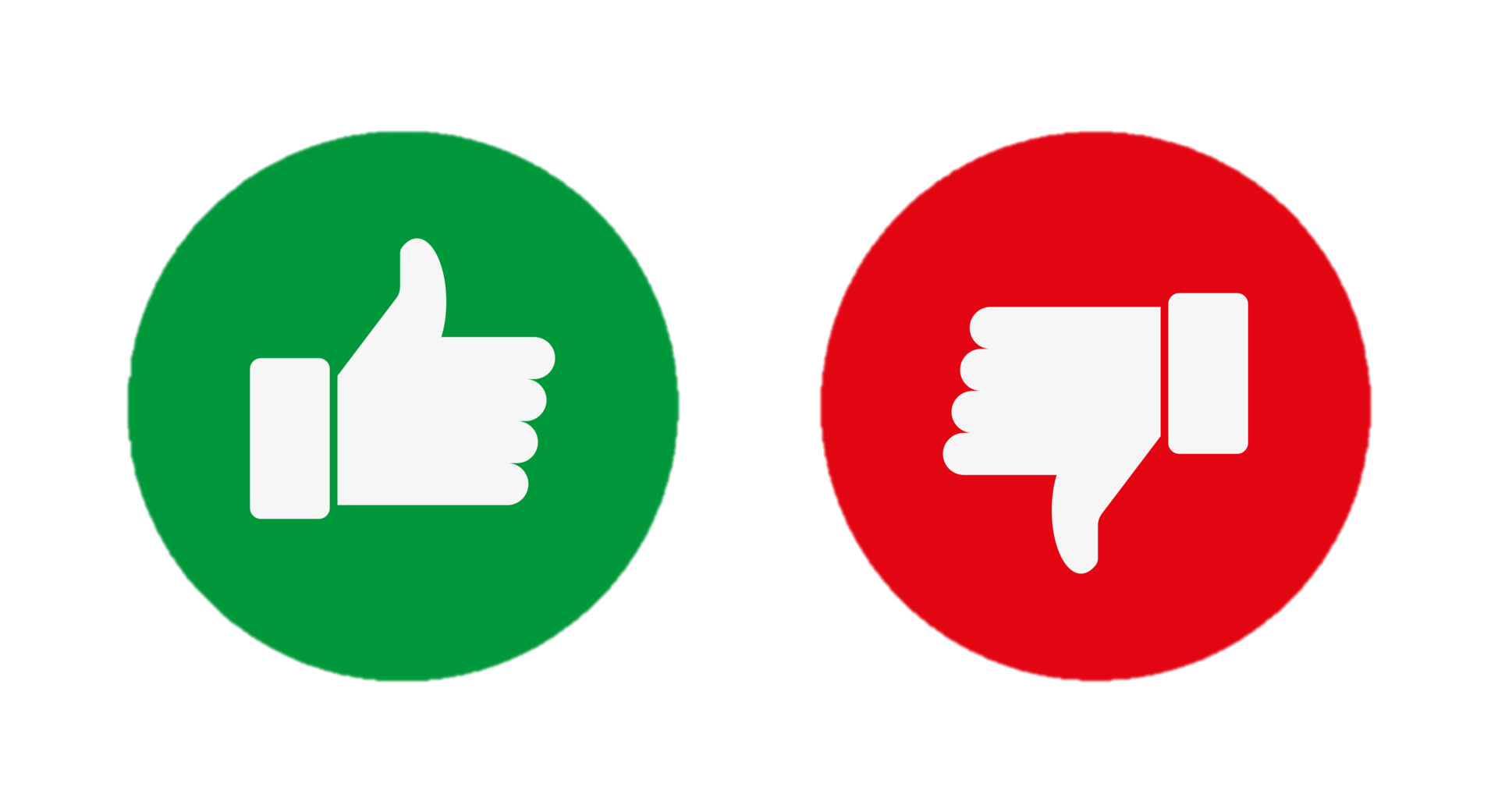 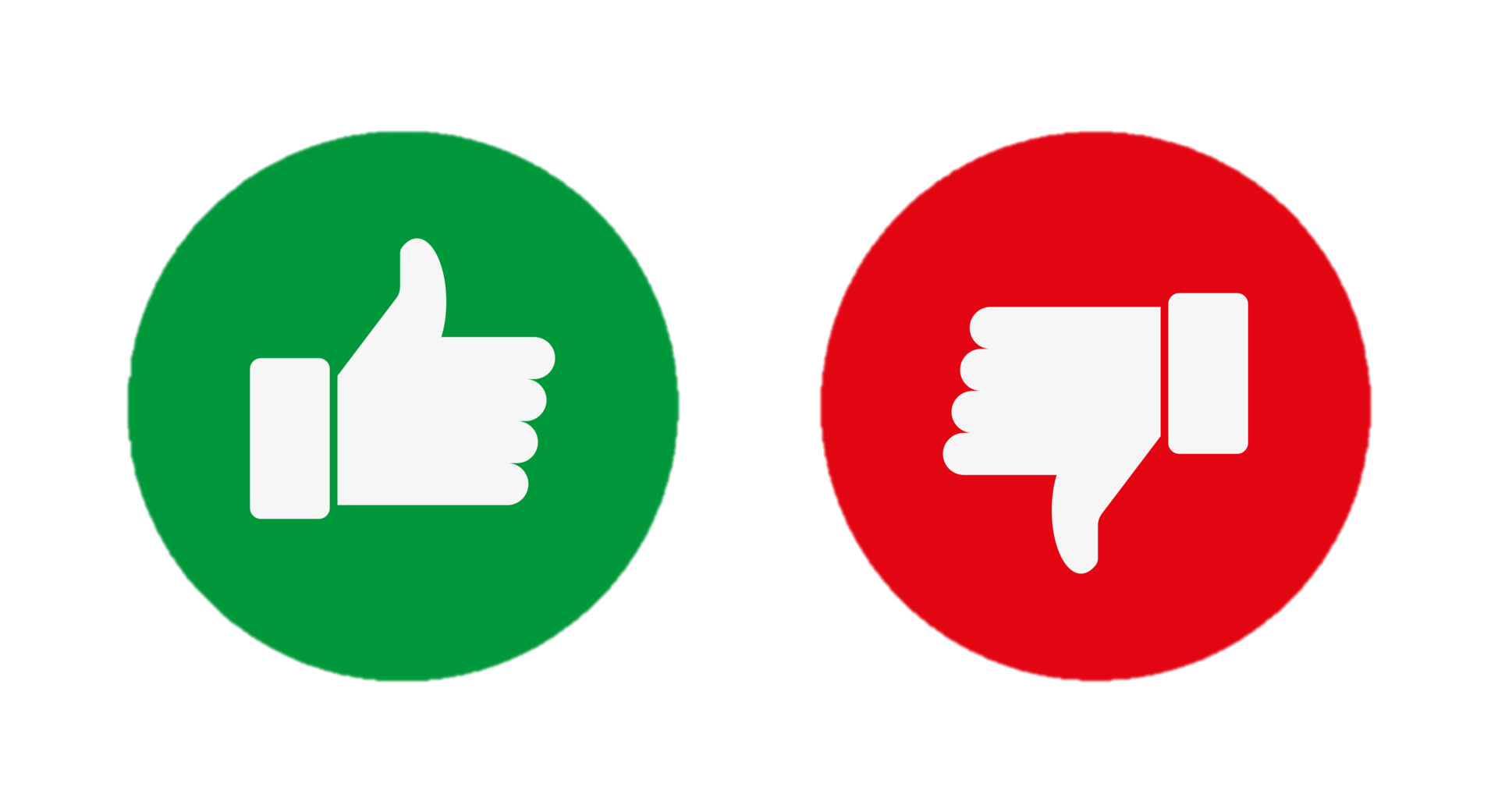 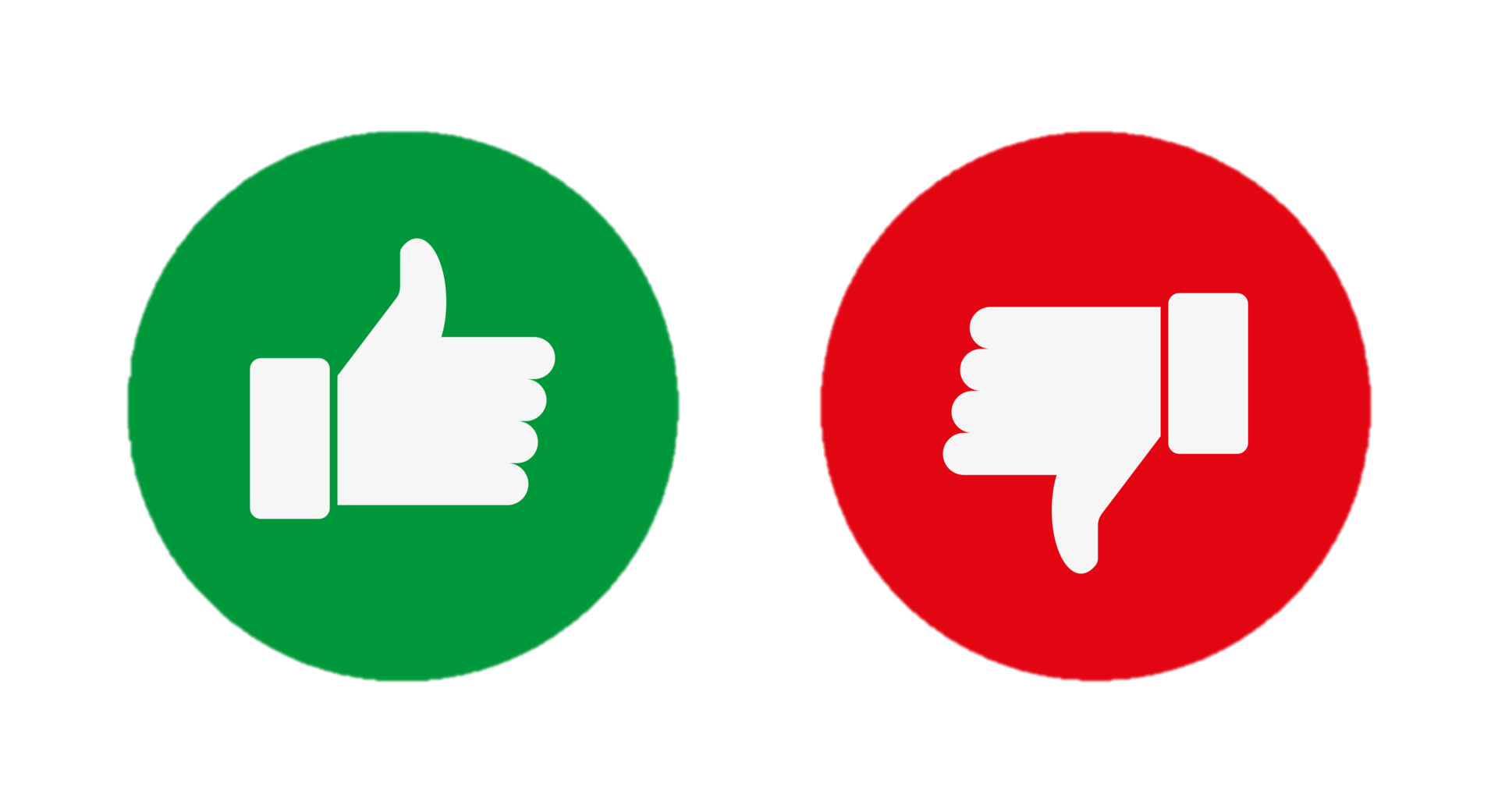 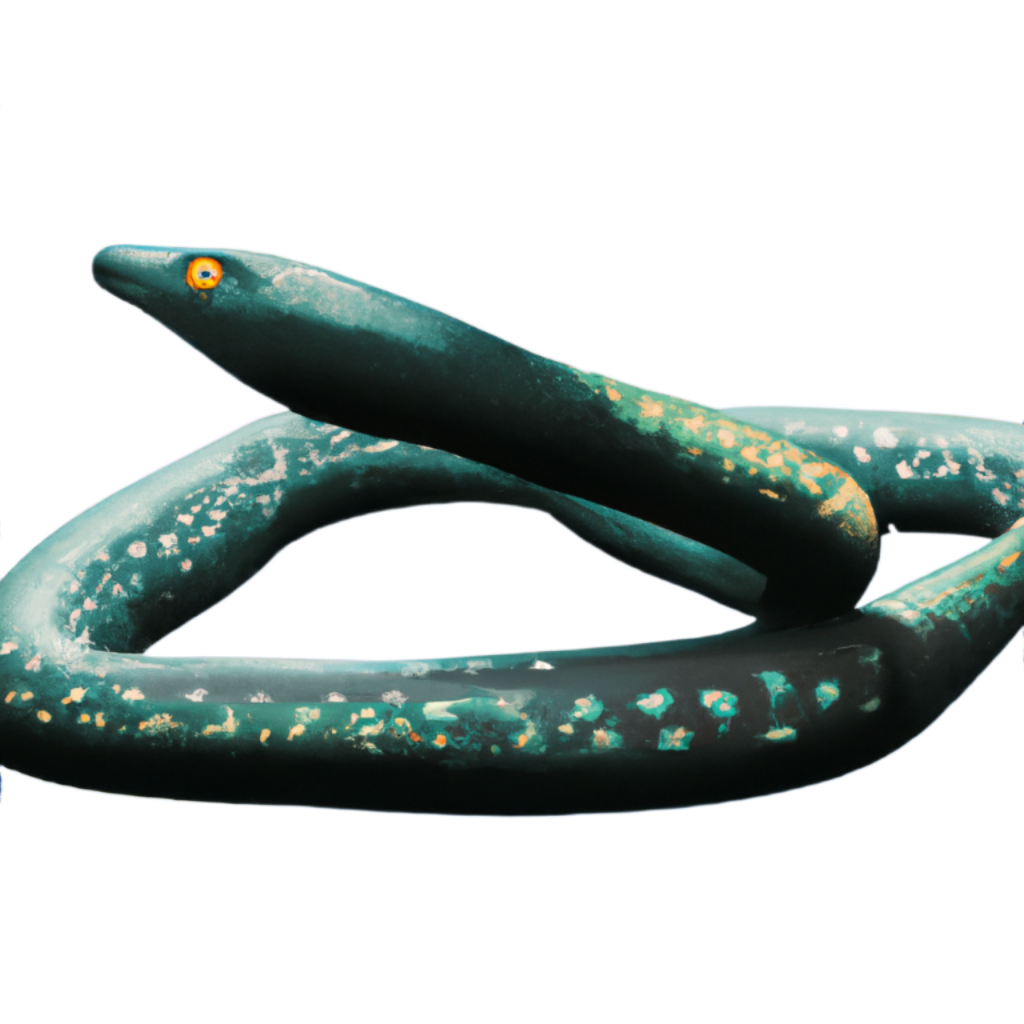 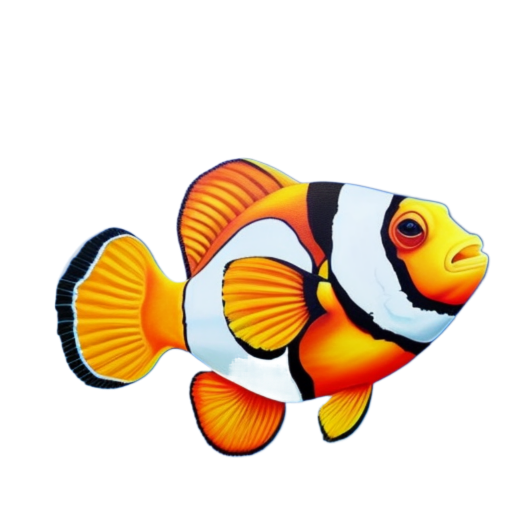 EEL
CLOWNFISH
FISH
FISH
Makes Milk		Legs
Flying			Fins	
Tail				Feathers
Makes Milk		Legs
Flying			Fins	
Tail				Feathers
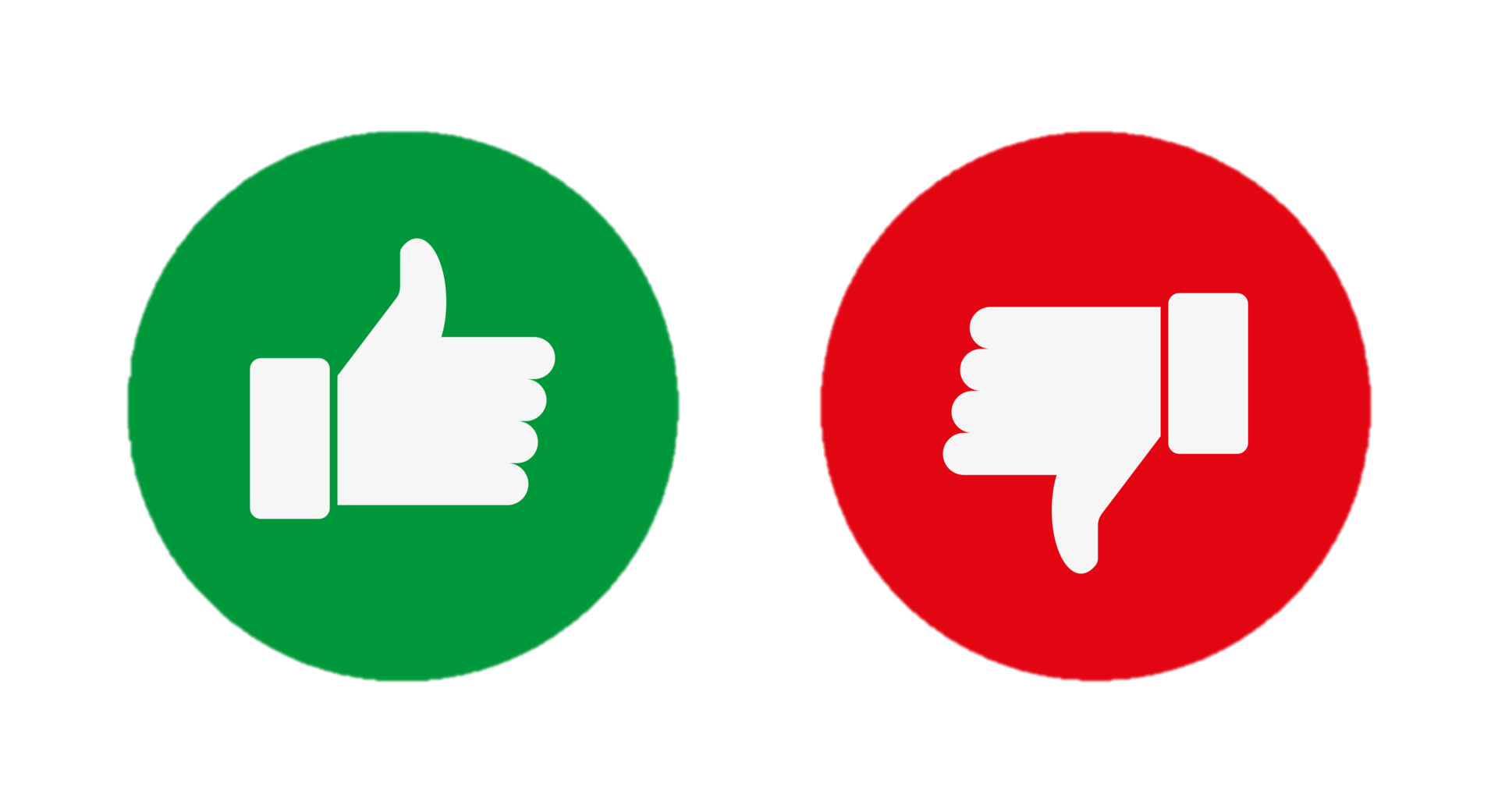 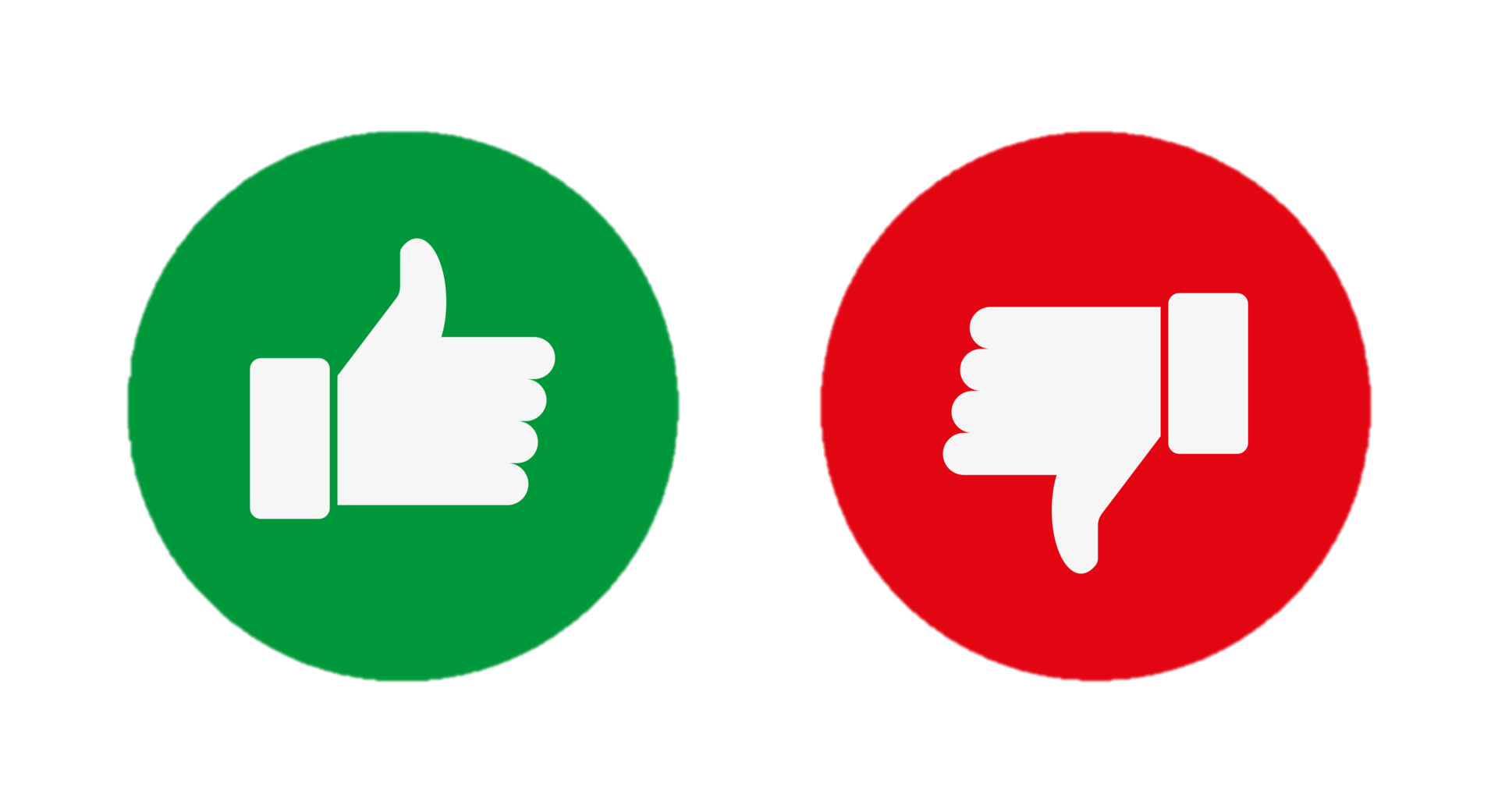 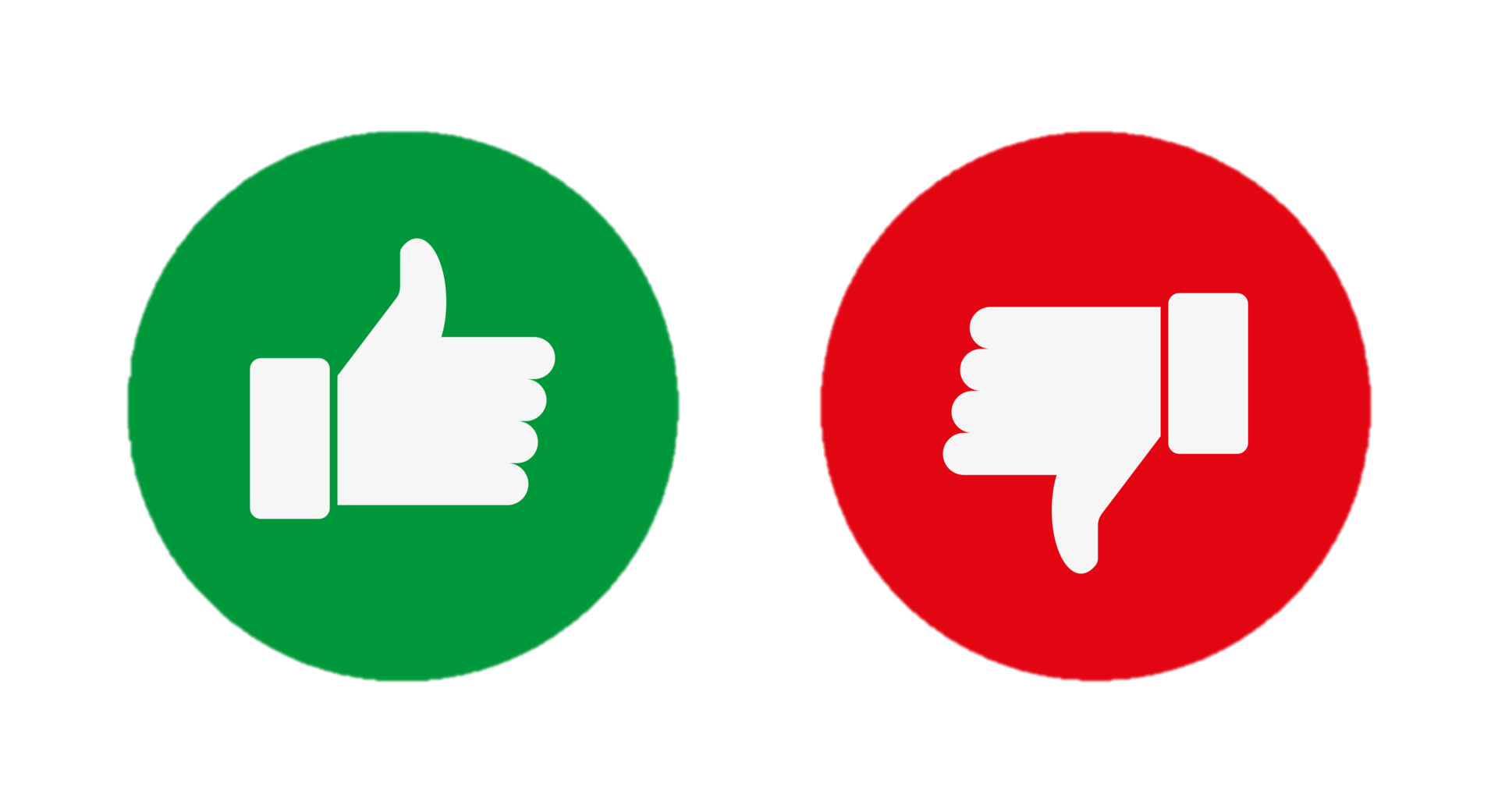 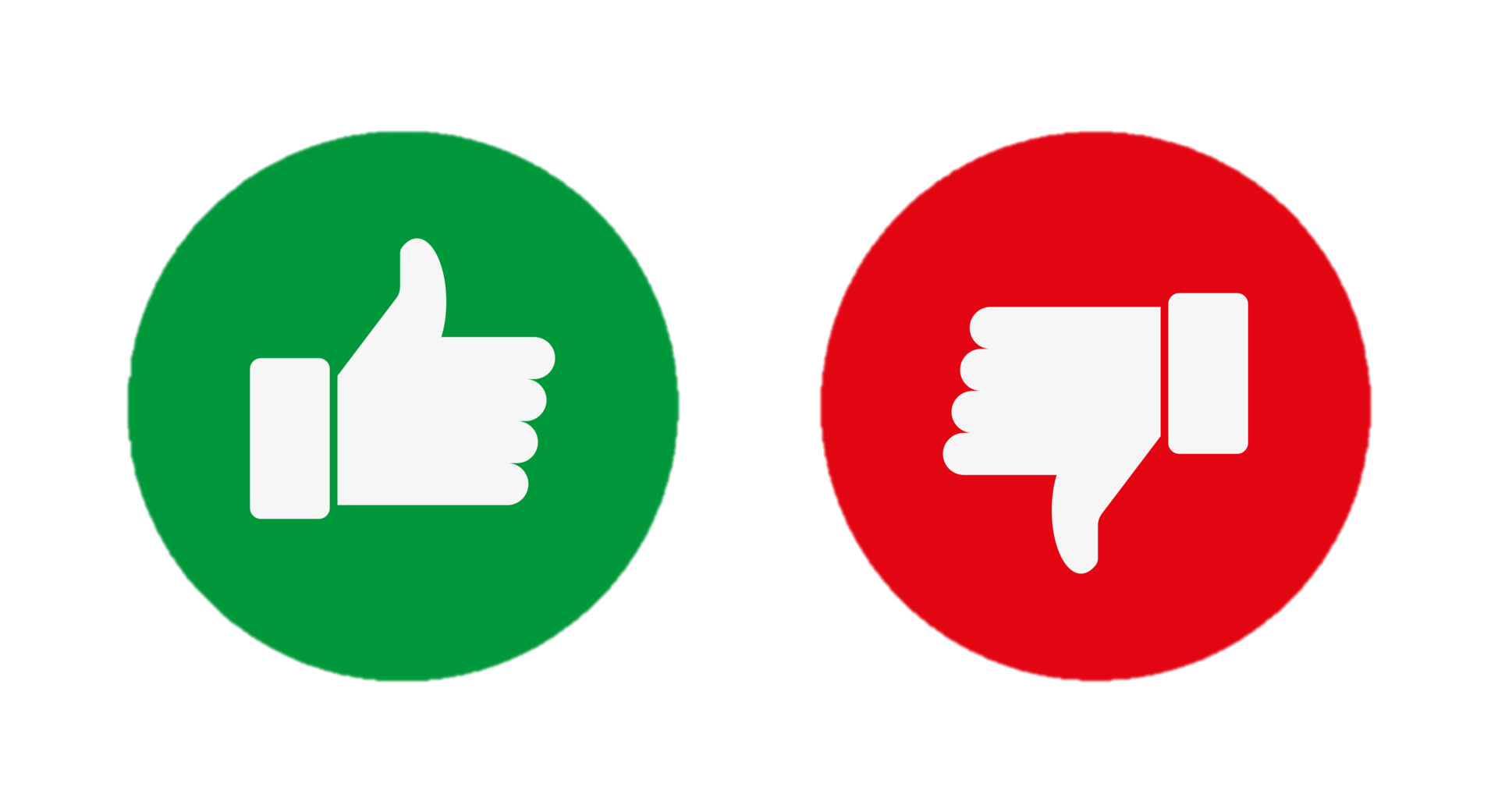 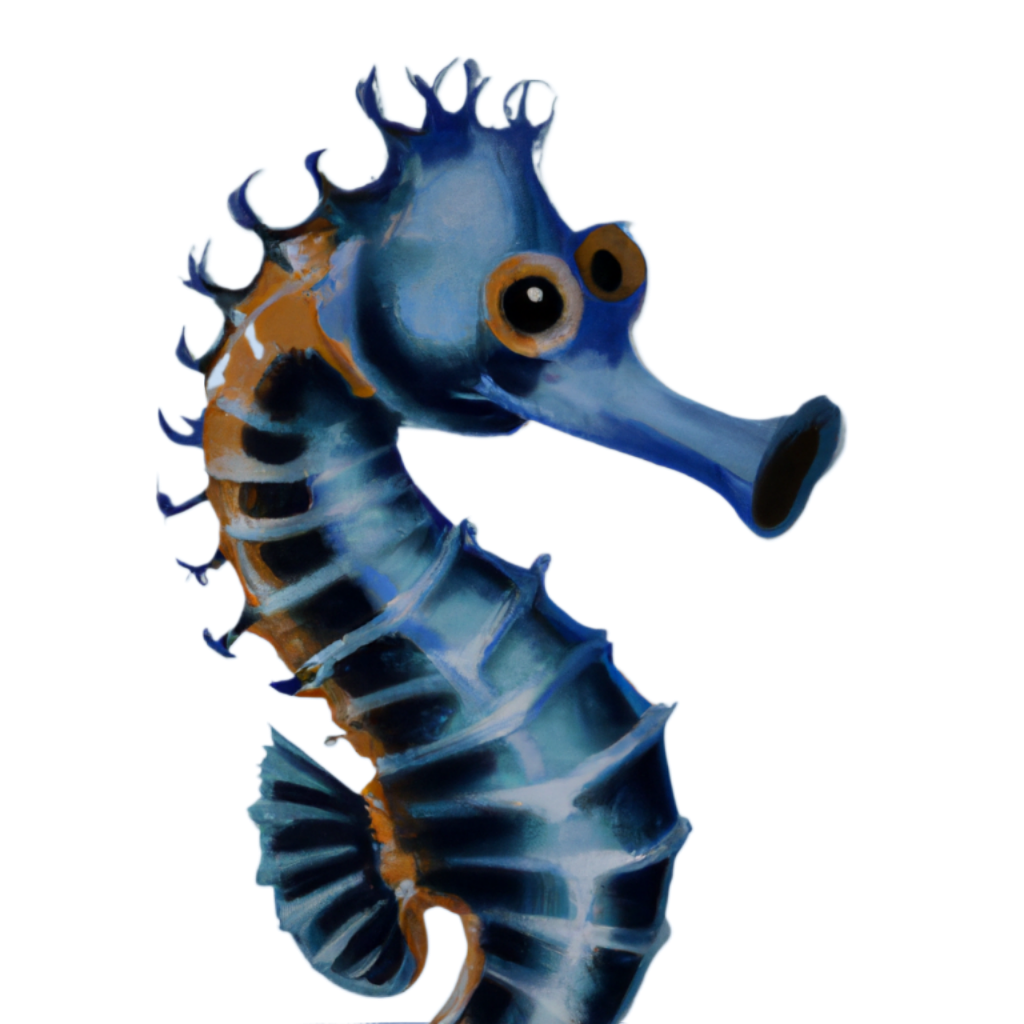 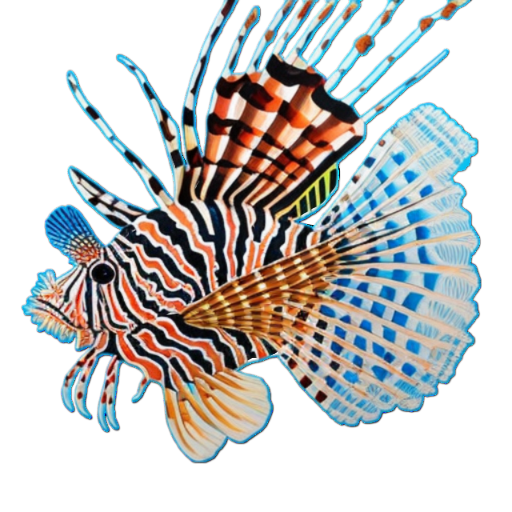 LIONFISH
SEAHORSE
FISH
FISH
Makes Milk		Legs
Flying			Fins	
Tail				Feathers
Makes Milk		Legs
Flying			Fins	
Tail				Feathers
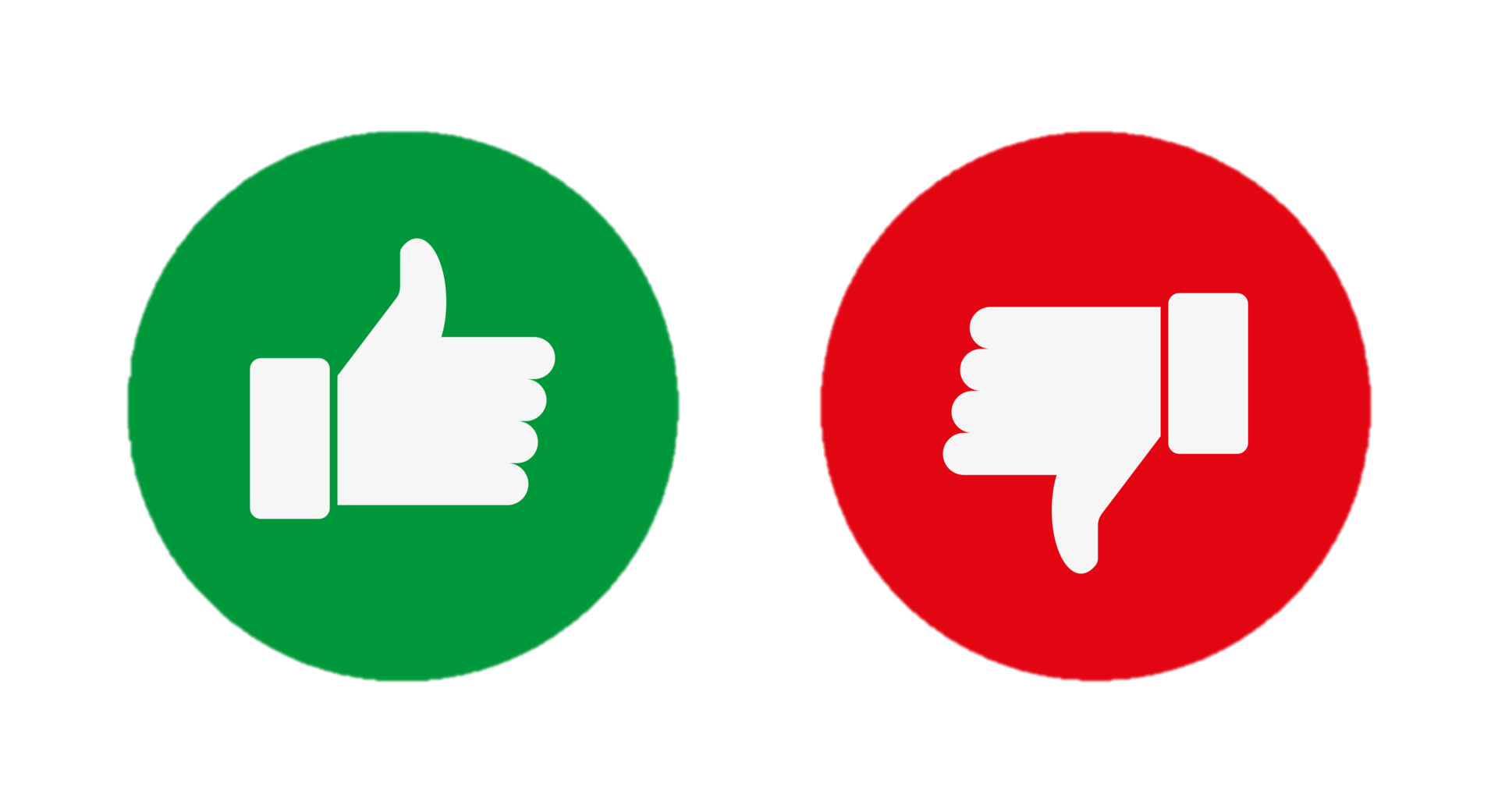 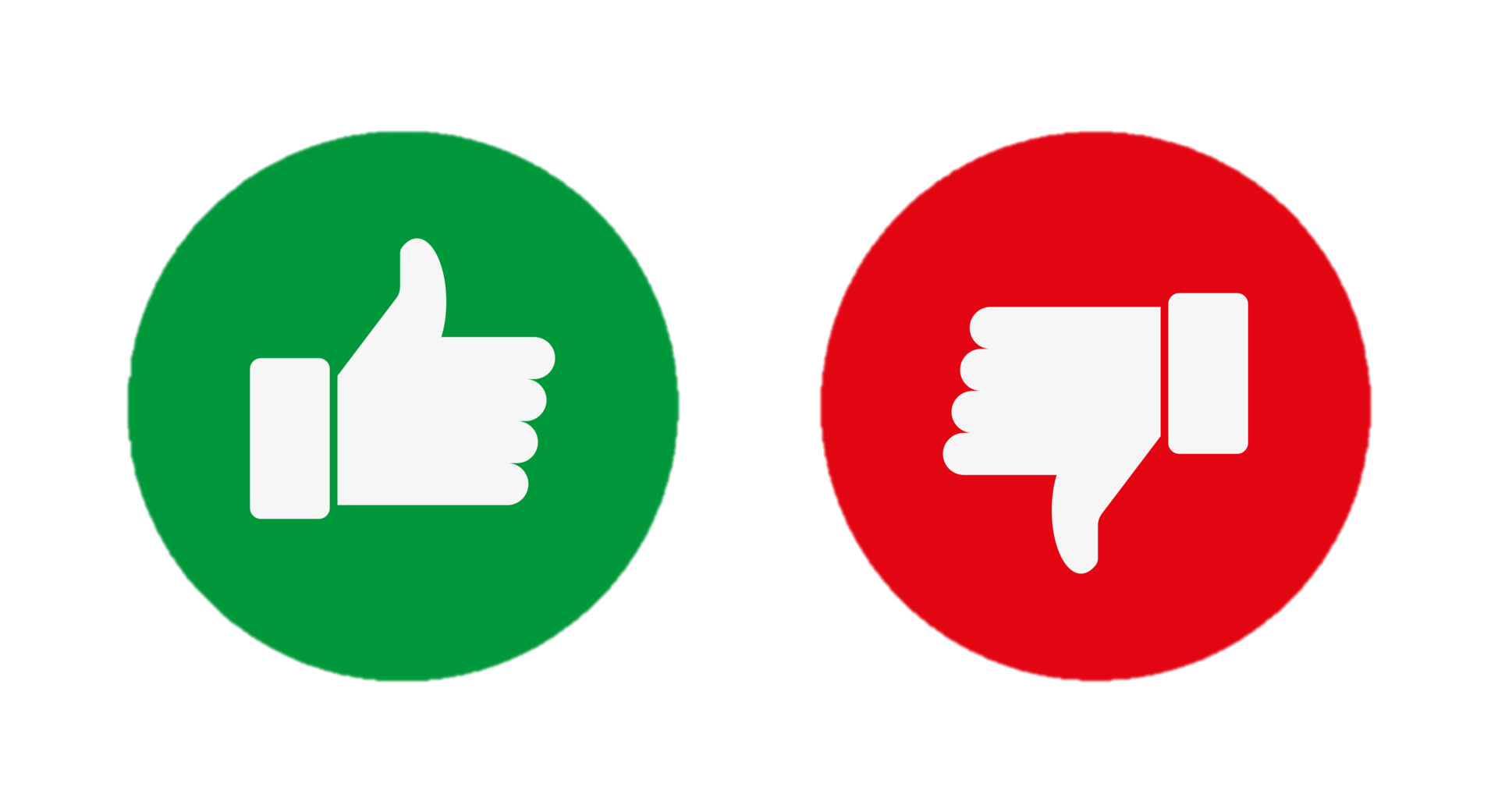 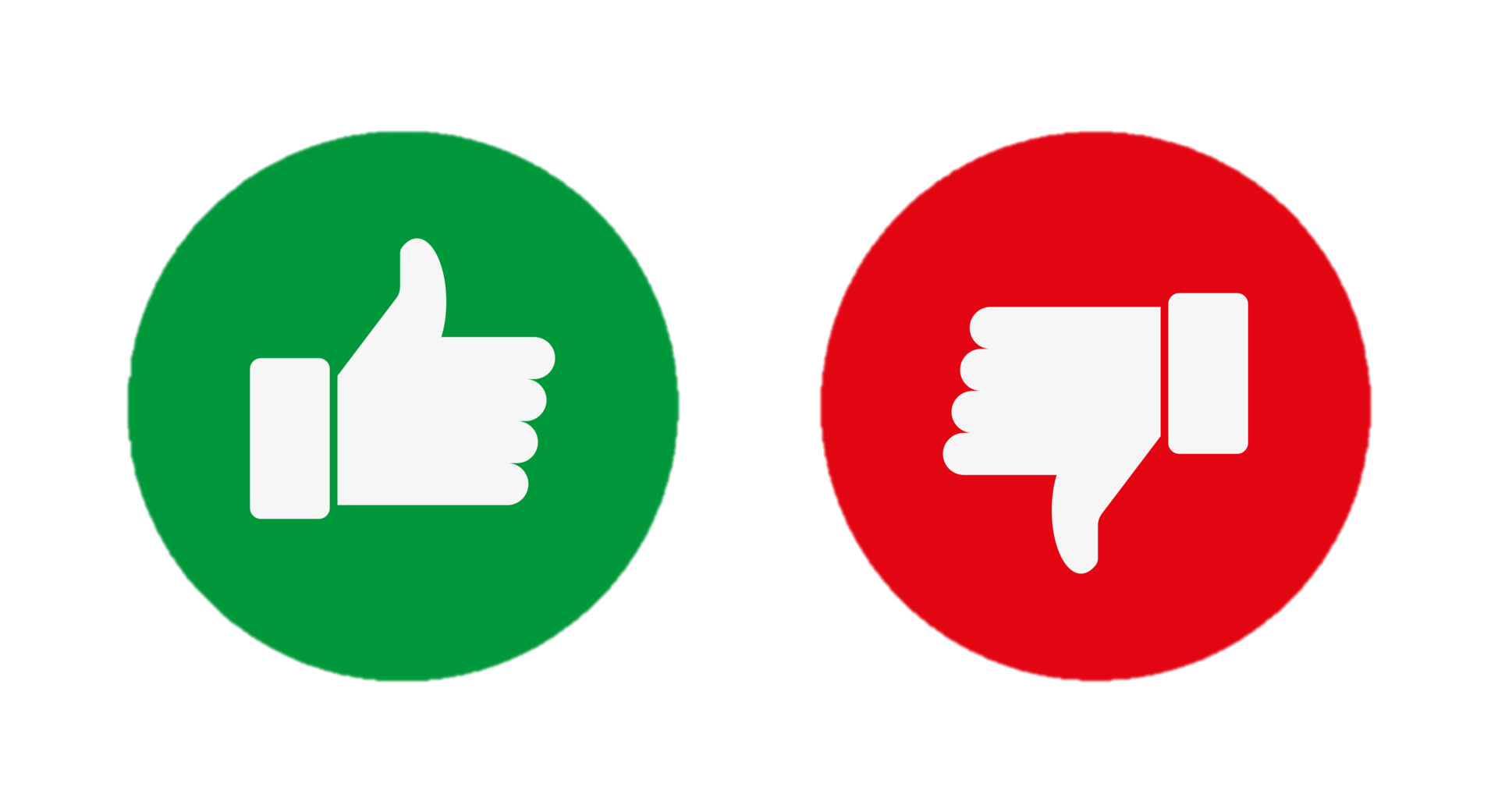 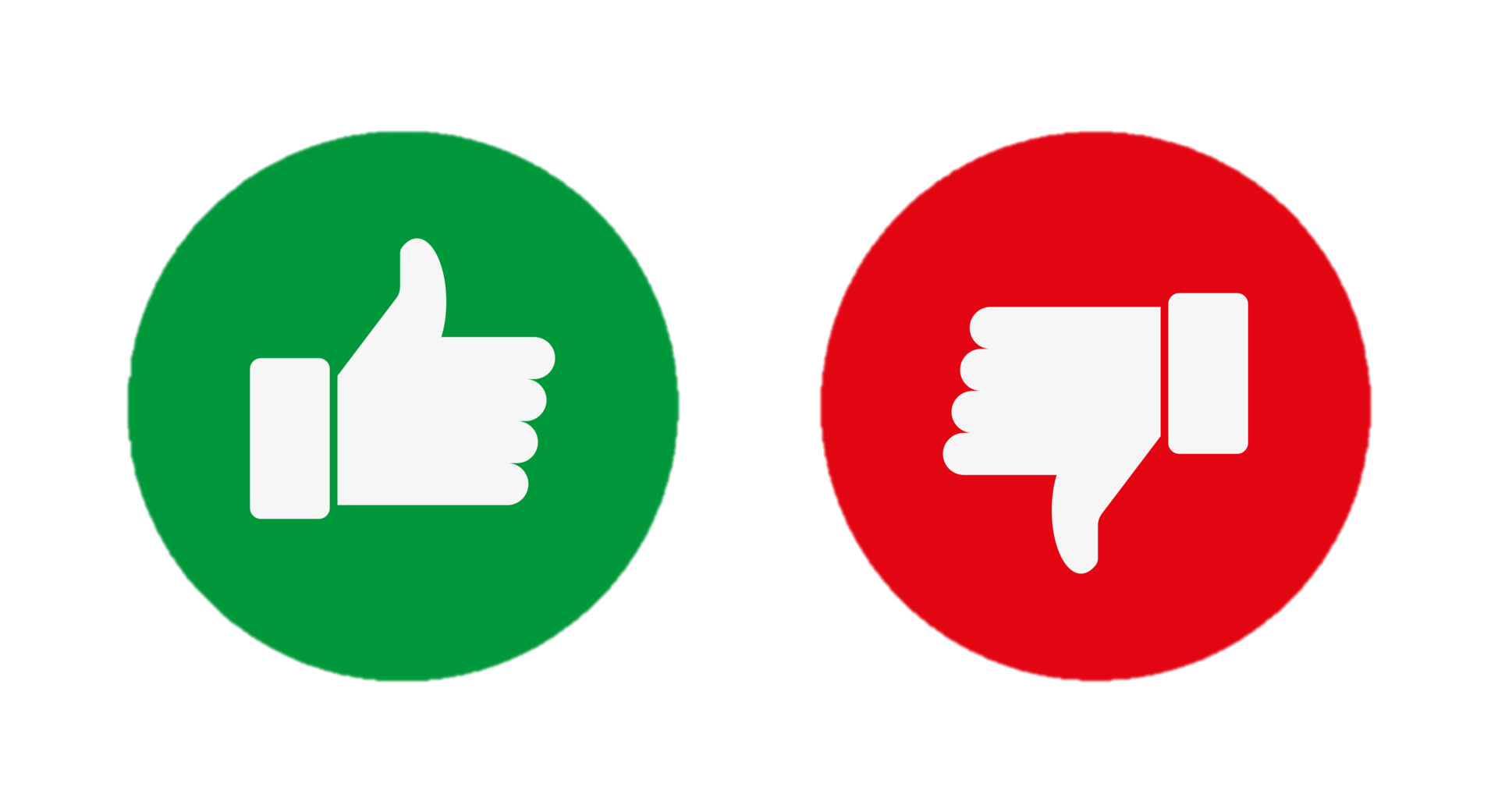 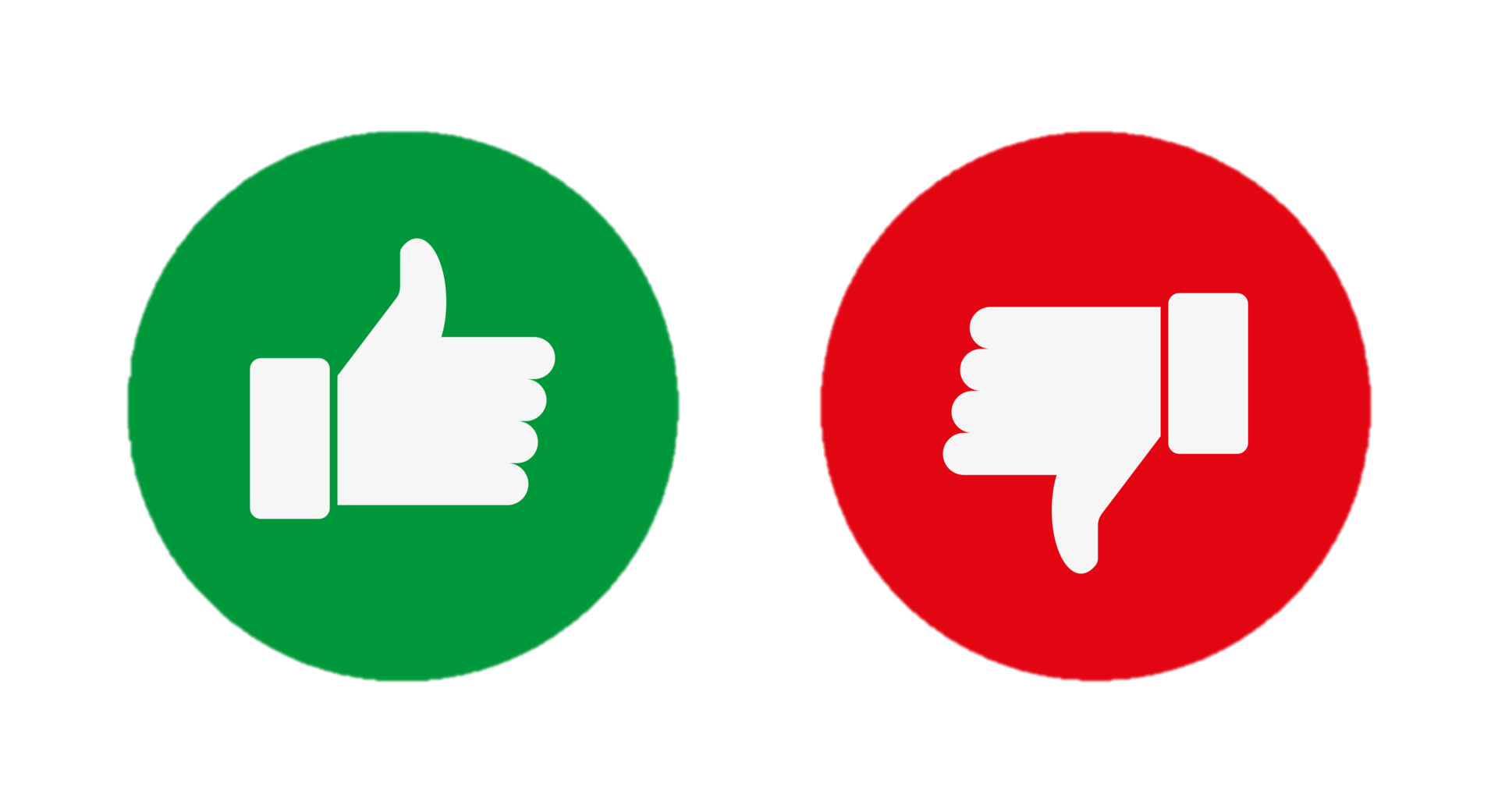 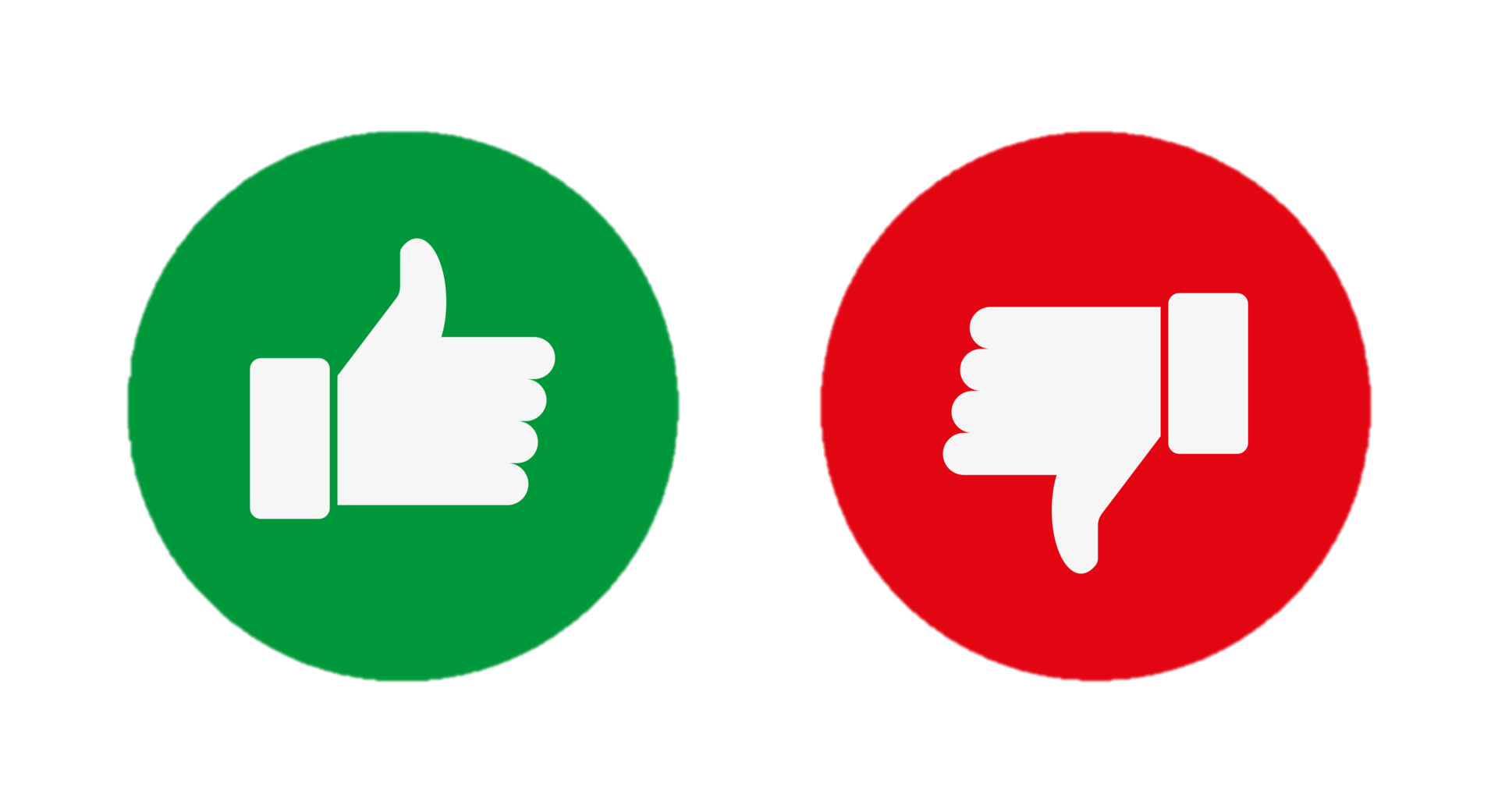 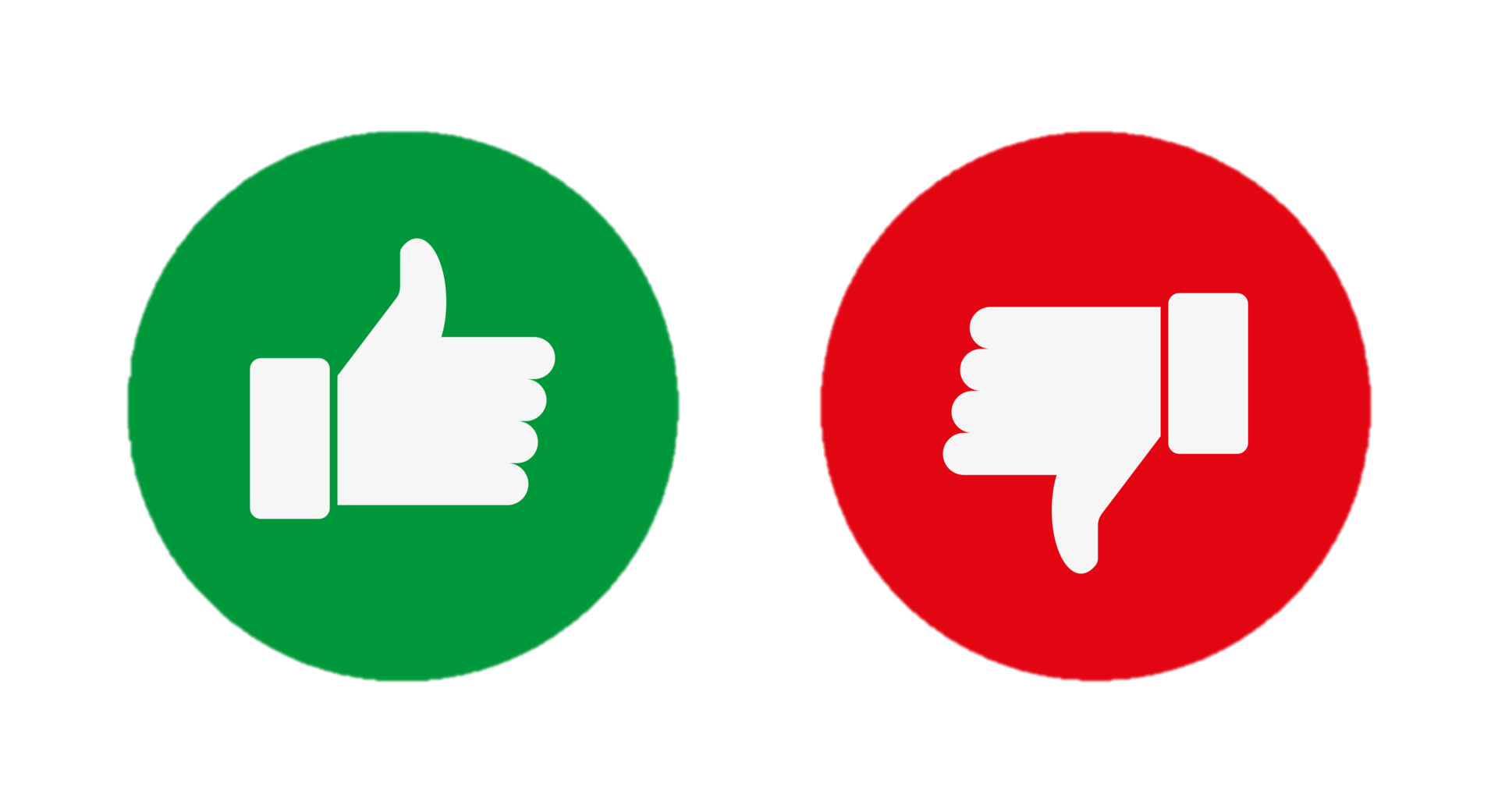 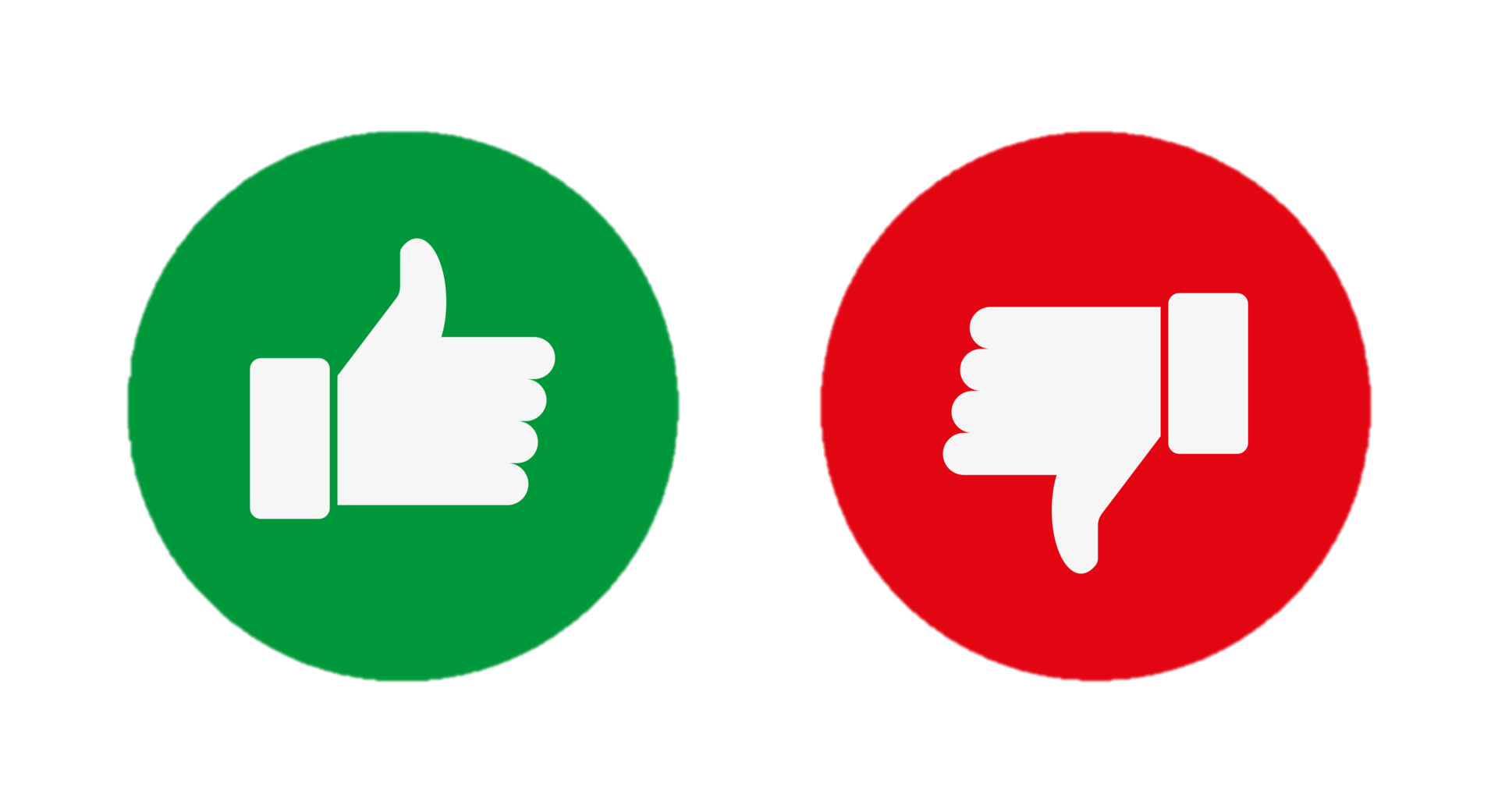 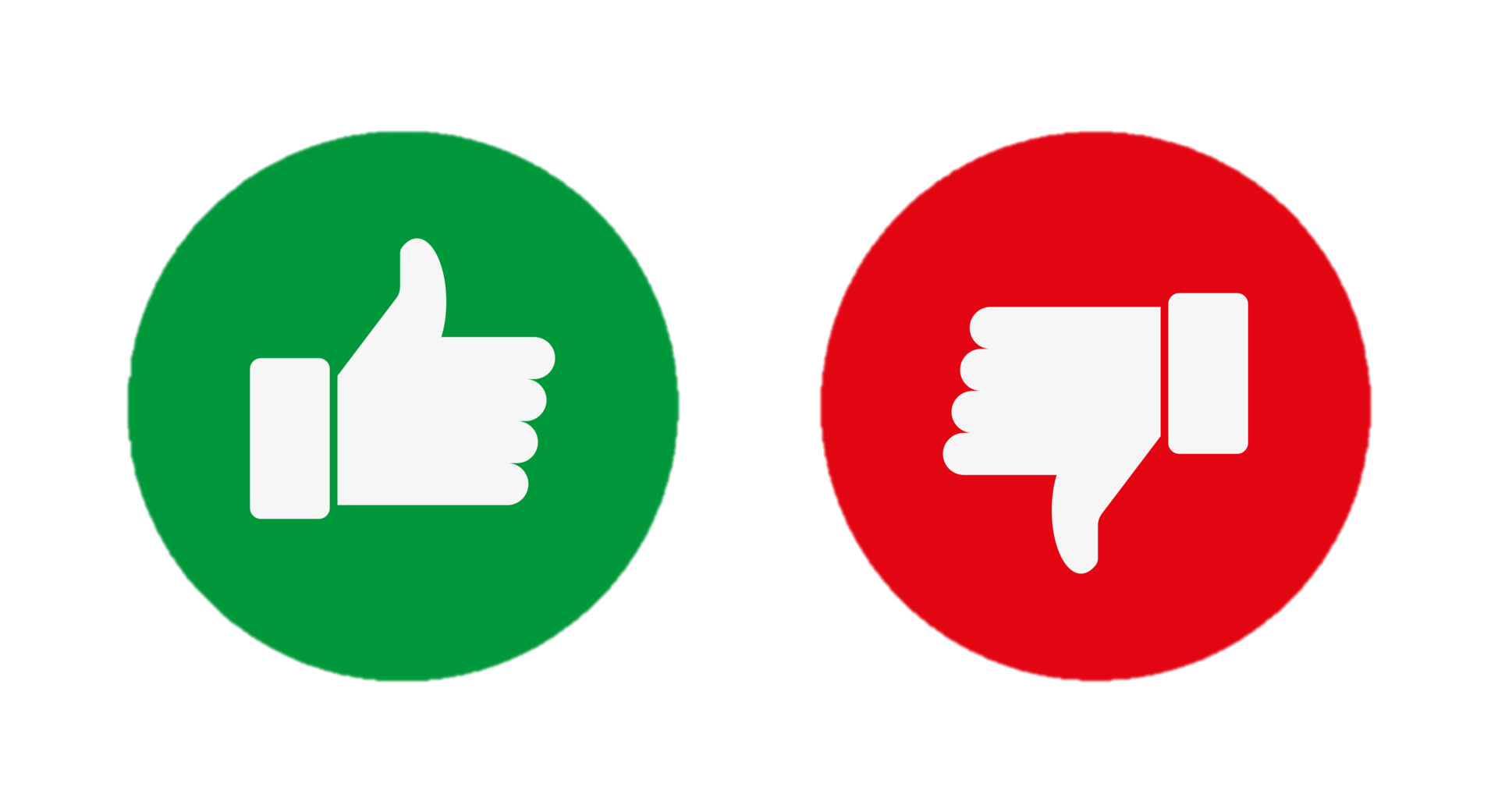 MAKES MILK
MAKES MILK
MAKES MILK
MAKES MILK
FLYING
FLYING
FLYING
FLYING
TAIL
TAIL
TAIL
TAIL
LEGS
LEGS
LEGS
LEGS
FINS
FINS
FINS
FINS
FEATHERS
FEATHERS
FEATHERS
FEATHERS